Welkom op de twaalfde virtuele rondleiding 
in de Plantentuin

woensdag 14 juli 2021
Rotstuin
RTS
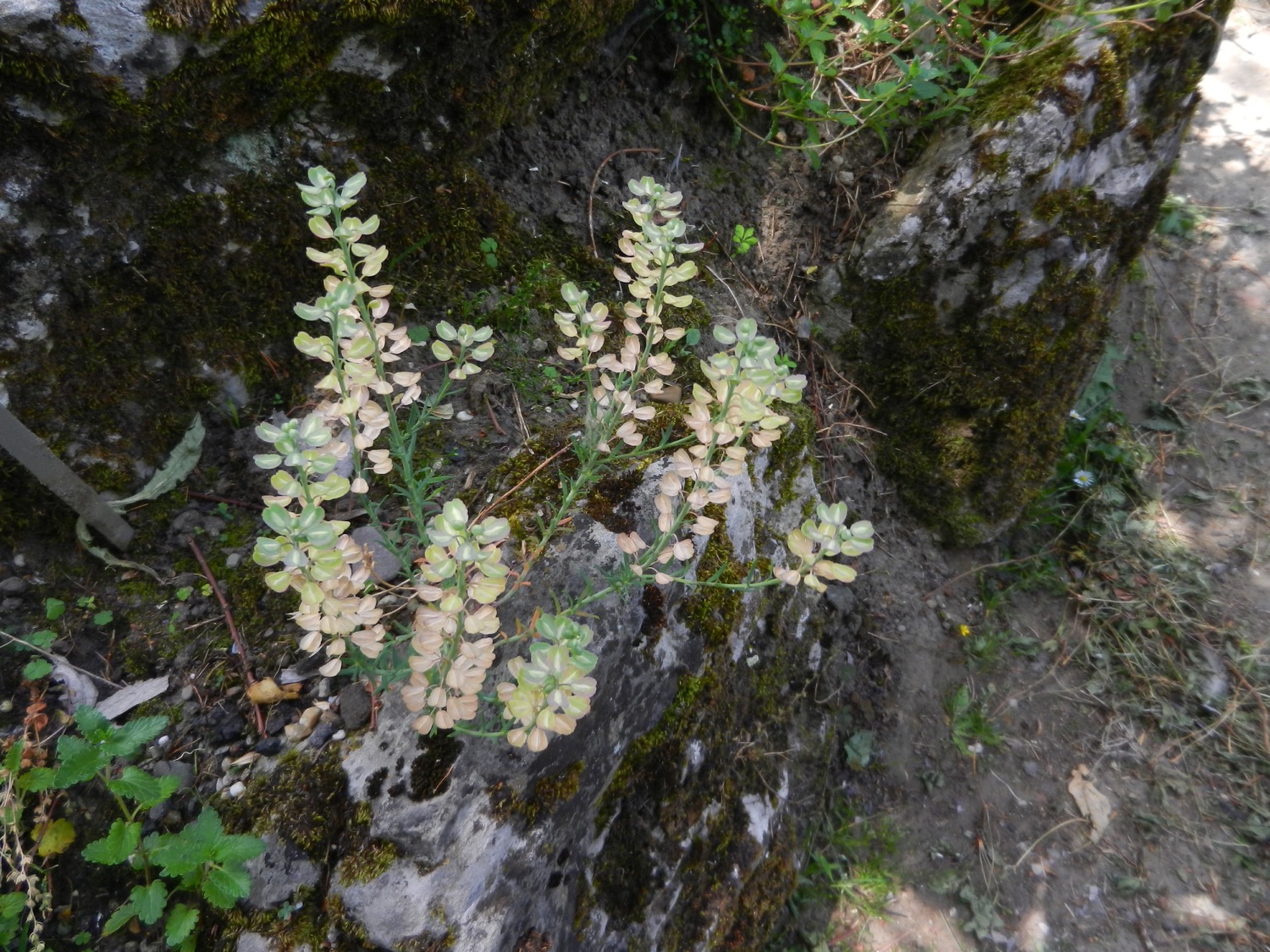 [Speaker Notes: Zomerscheefbloem (Iberis saxatilis) = foute naam !!!
Kruisbloemenfamilie (Brassicaceae)

Een kleine plant die her en der opduikt, als wellicht doorlevende maar kortlevende doorlever? 
Met fraaie vruchtjes, nietwaar. 


Foute naam
Deze fraaie vruchtjes hebben mij op het correcte spoor gebracht, deze plant is waarschijnlijk Aethionema saxatile…]
Systematiek Eudicotylen
SEU
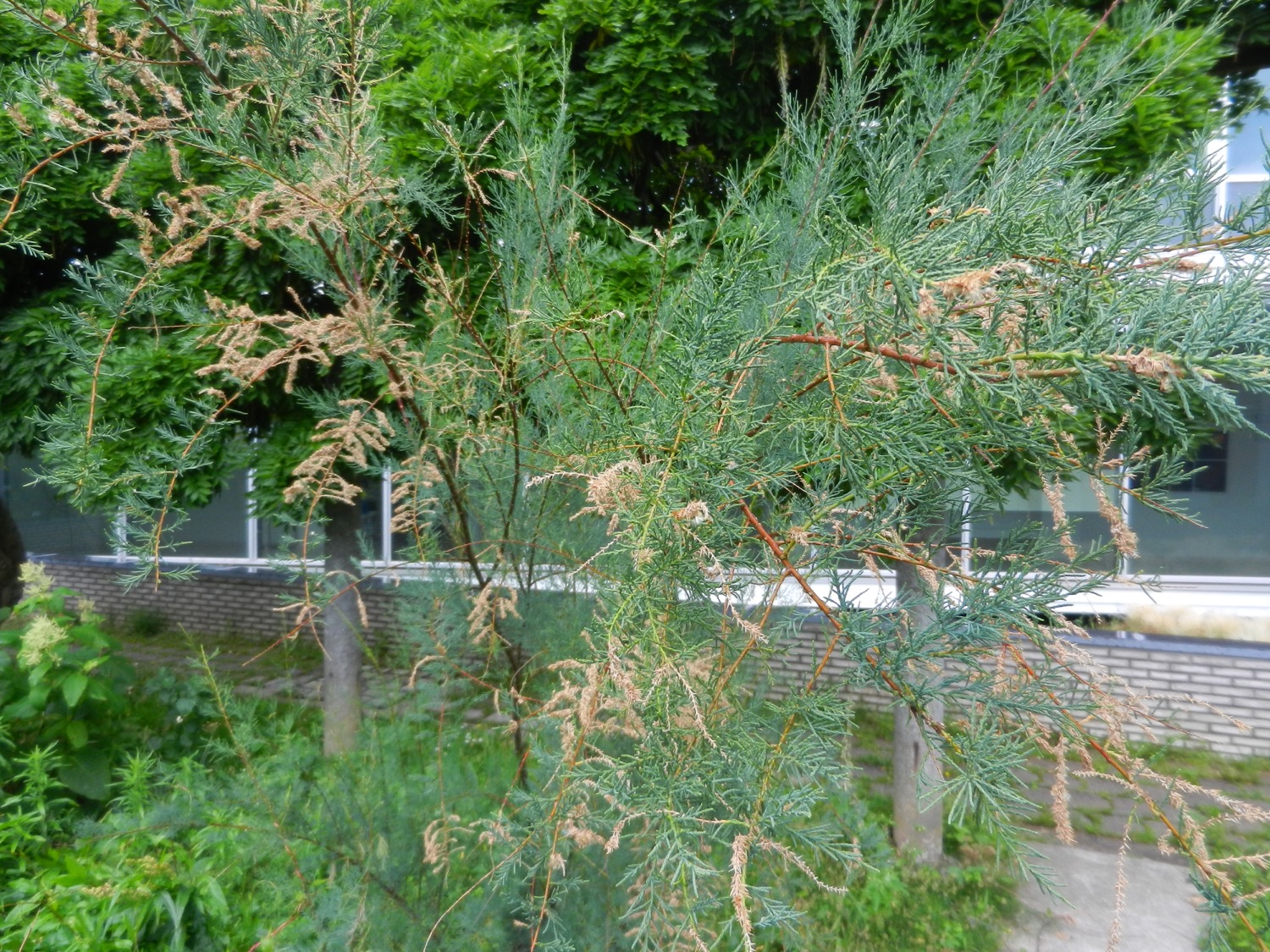 [Speaker Notes: Tamarix ramosissima ‘Hulsdonk White’
Tamariskfamilie (Tamaricaceae)

Een genus met zeer veel xerofyten, met hier een soort die voornamelijk in droge gebieden van Centraal-Azië groeit.]
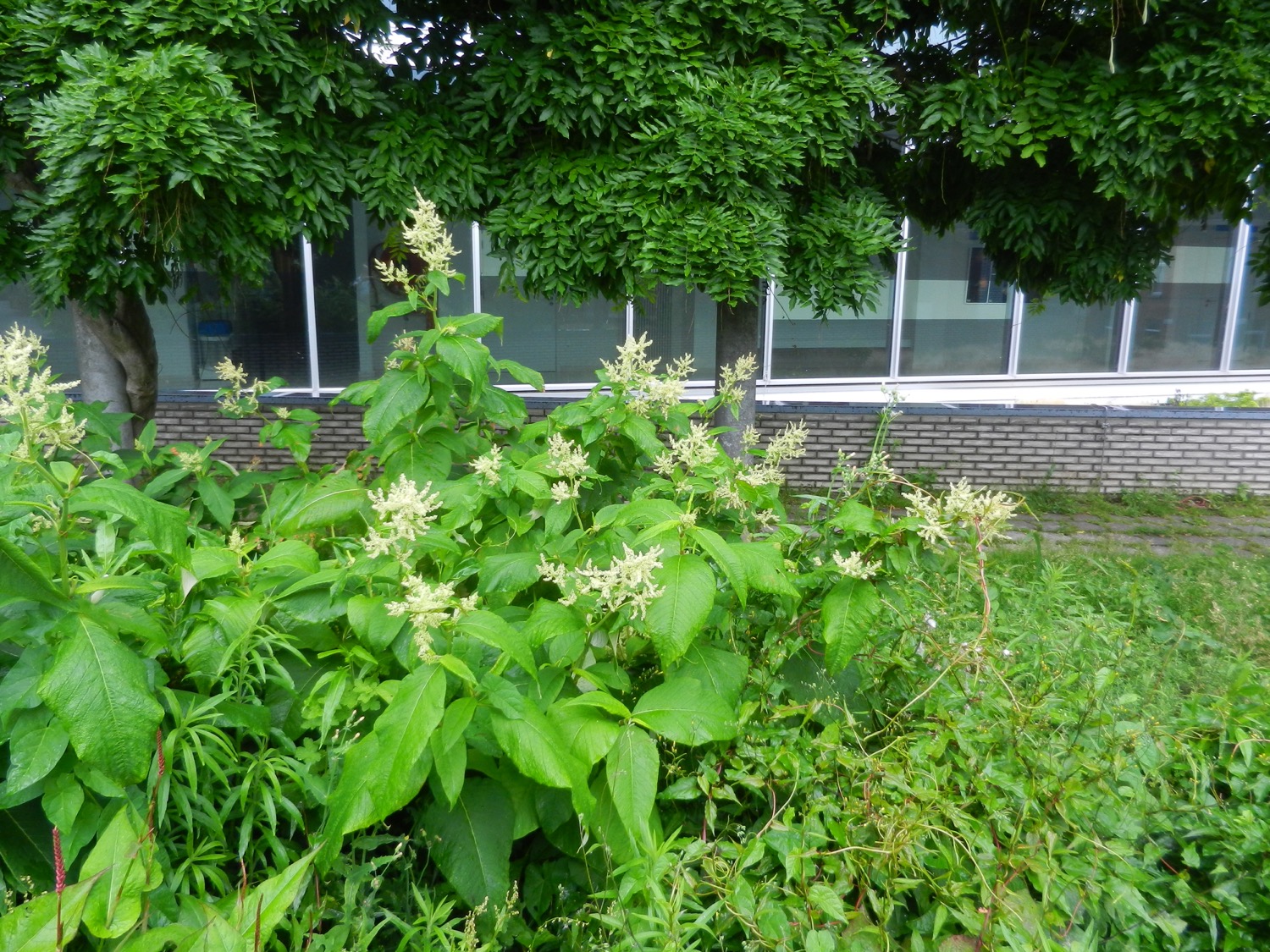 [Speaker Notes: Koenigia weyrichii 
Duizendknoopfamilie (Polygonaceae)

Het oude genus Polygonum is nu opgesplitst in talrijke kleinere genera, die zelfs verspreid zijn over verschillende tribus in deze familie. 
Hier is dan een soort van een van die hernieuwde genera, die bij ons was binnengekomen als Aconogonon weyrichii, een ander genus dat nu (meestal !) wordt verenigd met Koenigia.]
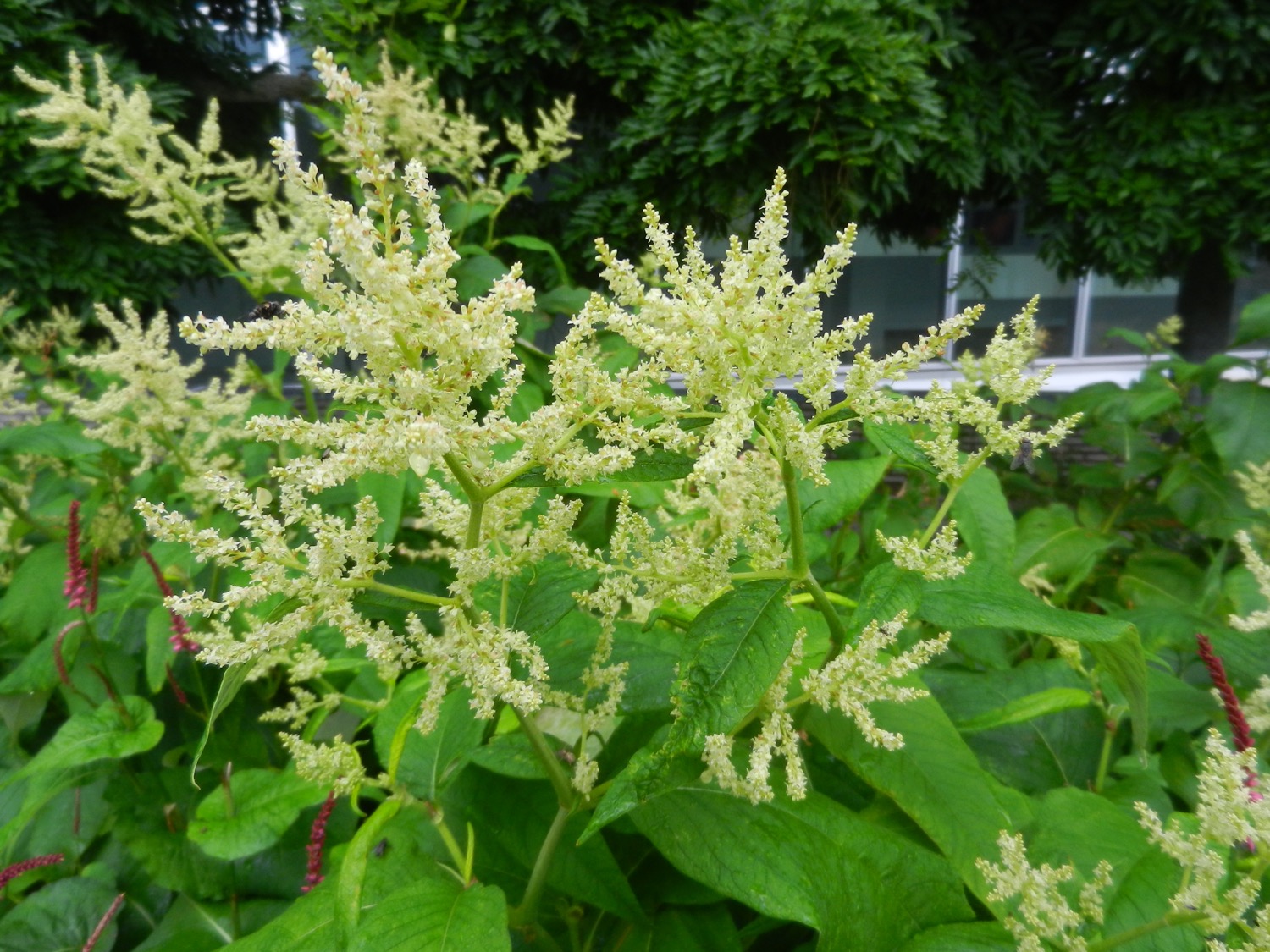 [Speaker Notes: Koenigia weyrichii 
Duizendknoopfamilie (Polygonaceae)

Het oude genus Polygonum is nu opgesplitst in talrijke kleinere genera, die zelfs verspreid zijn over verschillende tribus in deze familie. 
Hier is dan een soort van een van die hernieuwde genera, die bij ons was binnengekomen als Aconogonon weyrichii, een ander genus dat nu (meestal !) wordt verenigd met Koenigia.]
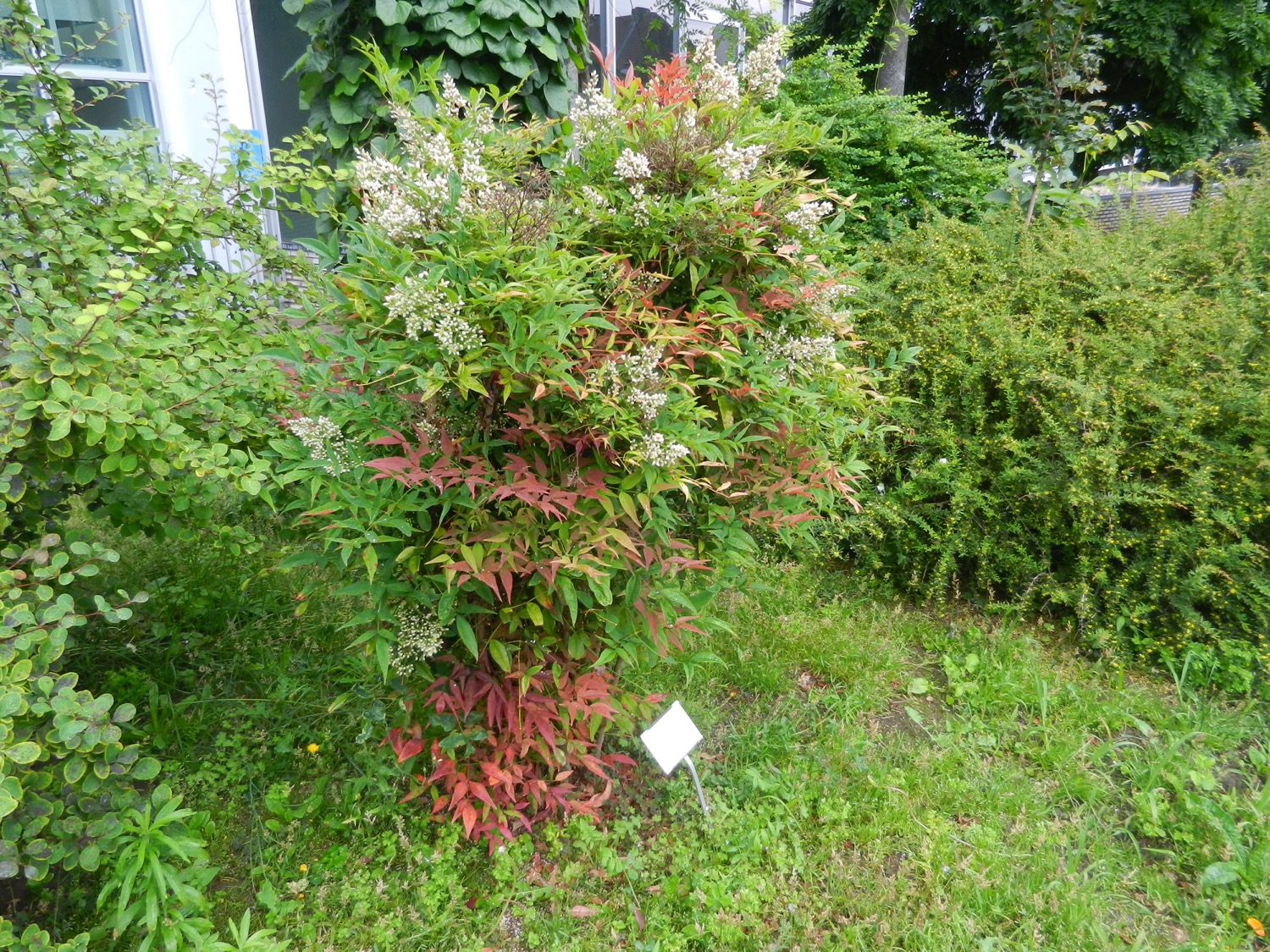 [Speaker Notes: Nandina domestica 
Berberisfamilie (Berberidaceae)

Normaliter zou deze bosplant op haar plekje in dit perceel er enigszins vermoeid hebben uitgezien, maar nu met deze vochtige en matig warme zomer voelt ze zich in prima vorm: volop jong blad en bloei…]
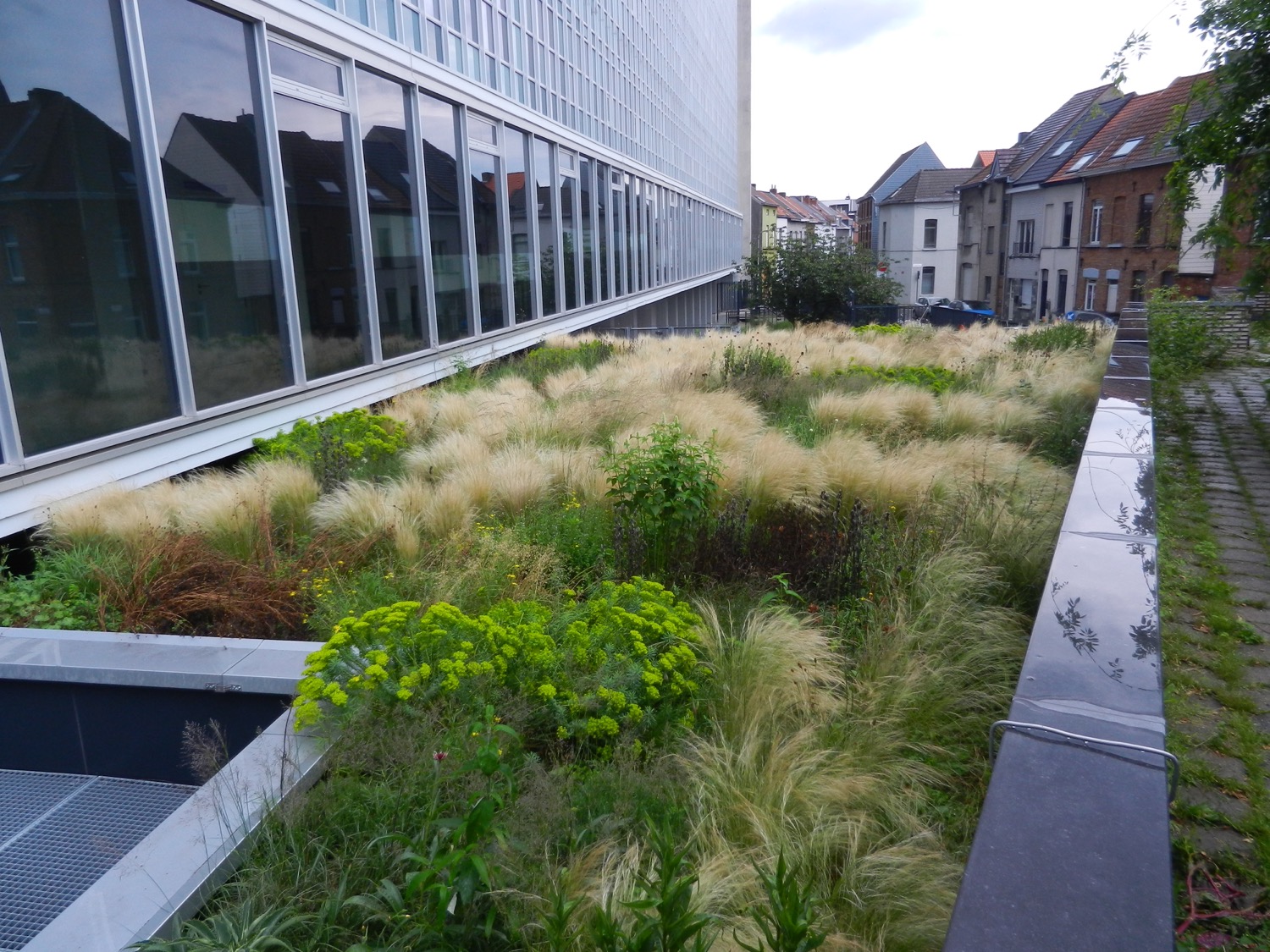 [Speaker Notes: Deze steppetuin heeft nu echt het uitzicht van een steppevegetatie gekregen, dankzij de Stipa-planten.]
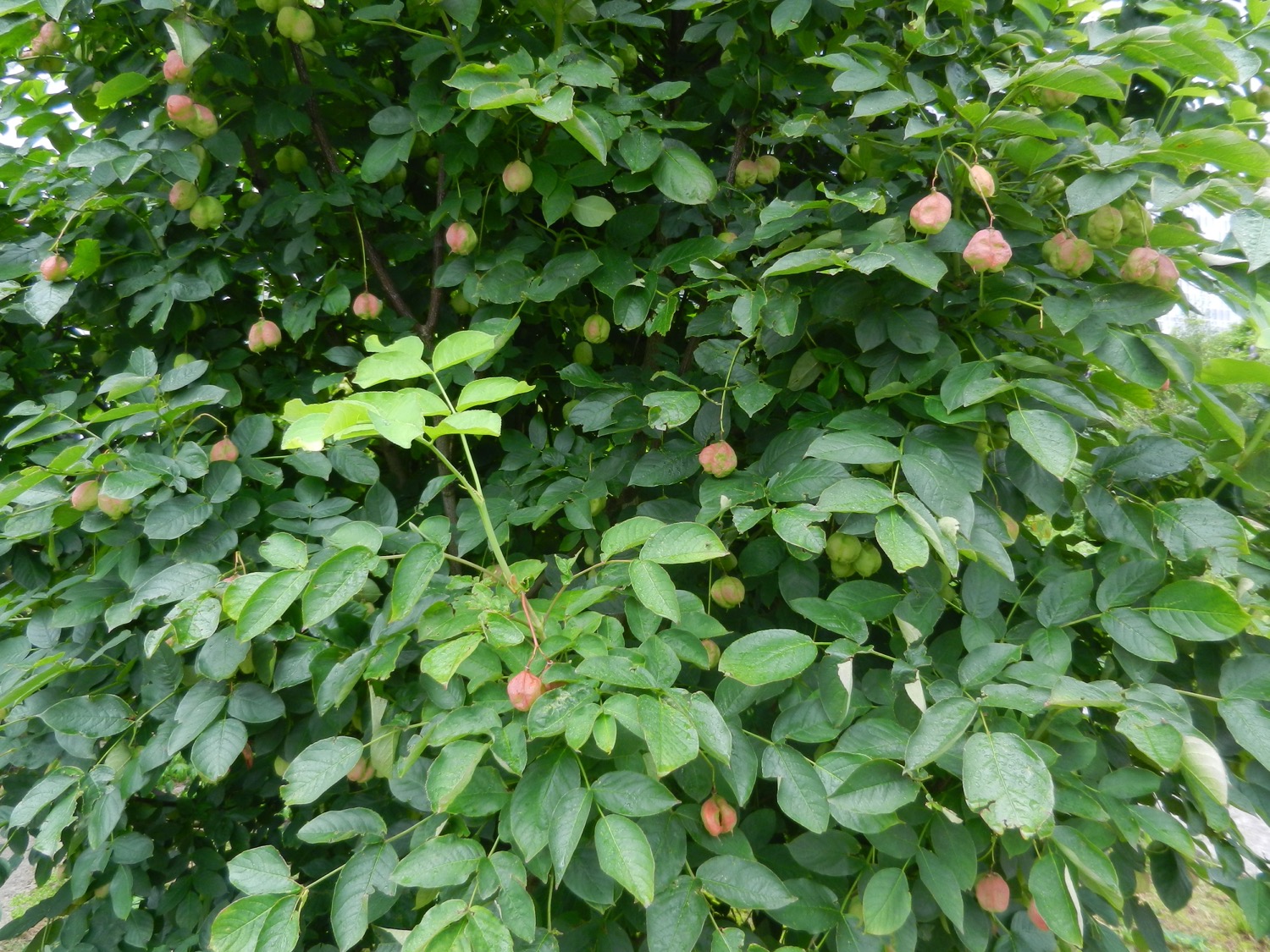 [Speaker Notes: Europese pimpernoot (Staphylea pinnata)
Pimpernootfamilie (Staphyleaceae)

Best wel een flinke struik, en dit jaar met vrij veel vruchten: 2-3 blaasvormige carpellen, elk met één enkel groot zaad (met een zeer harde zaadhuid).]
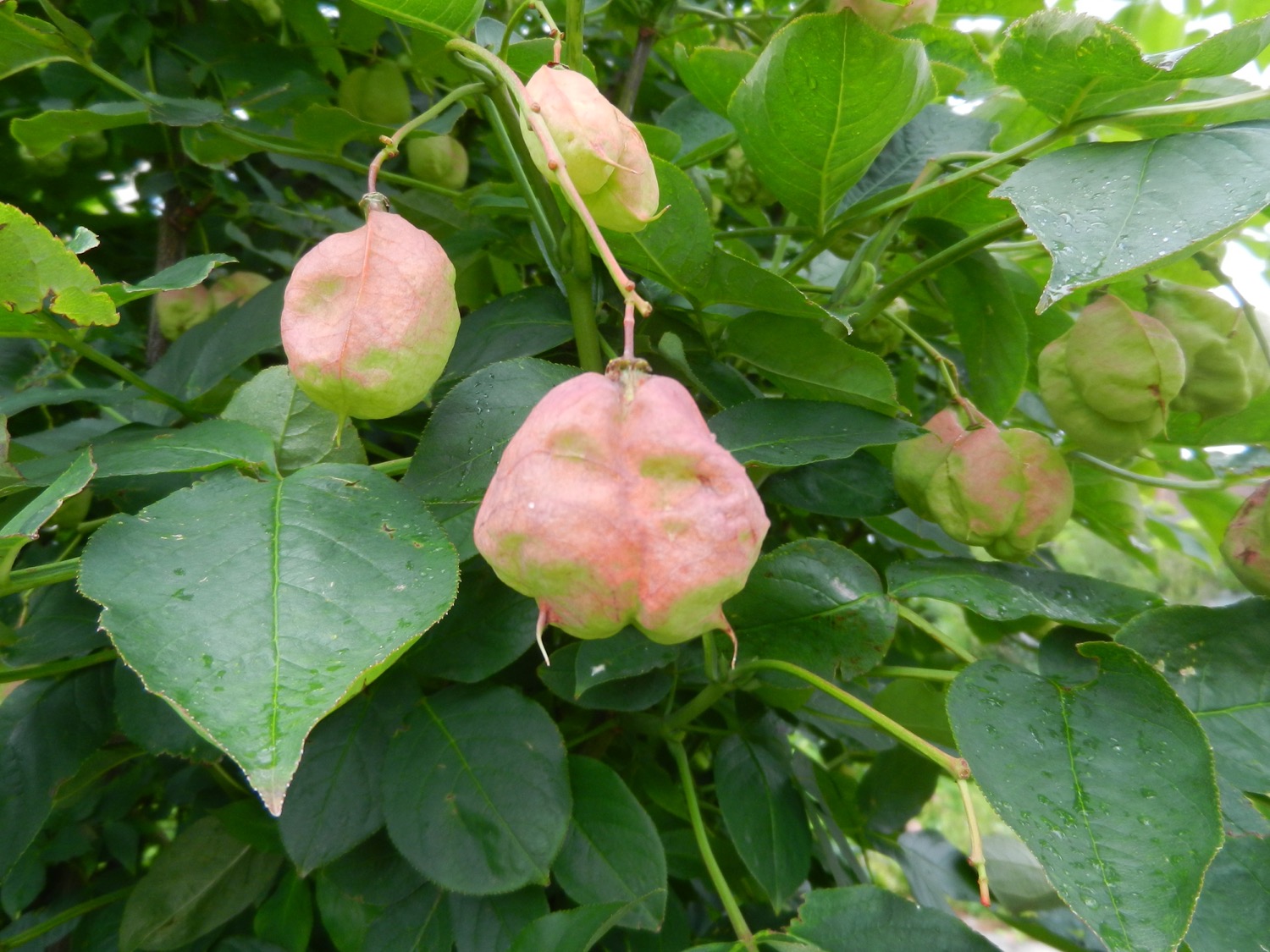 [Speaker Notes: Europese pimpernoot (Staphylea pinnata)
Pimpernootfamilie (Staphyleaceae)

Best wel een flinke struik, en dit jaar met vrij veel vruchten: 2-3 blaasvormige carpellen, elk met één enkel groot zaad (met een zeer harde zaadhuid). 

Op de blazen zien we nog de rest van de stijlen zitten.]
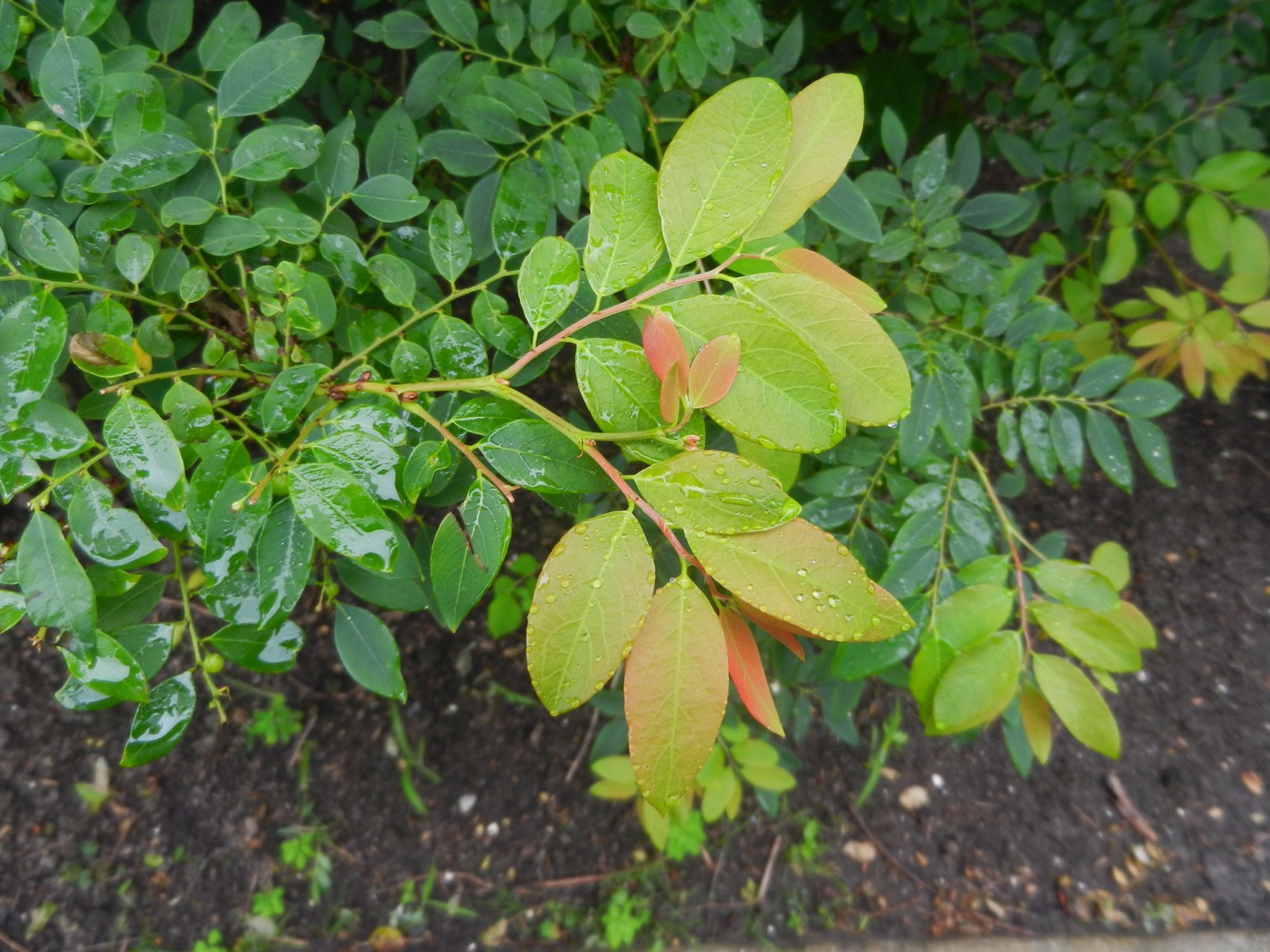 [Speaker Notes: Flueggea suffruticosa 
Phyllanthusfamilie (Phyllanthaceae)

Als resultaat van deze vochtige zomer is deze struik opnieuw beginnen te groeien. Op het kortlot (met hele kleine schubjes) treedt uit de oksel van deze schubjes een langlot met grote bladeren te voorschijn.]
Planten & Mensen
PLM
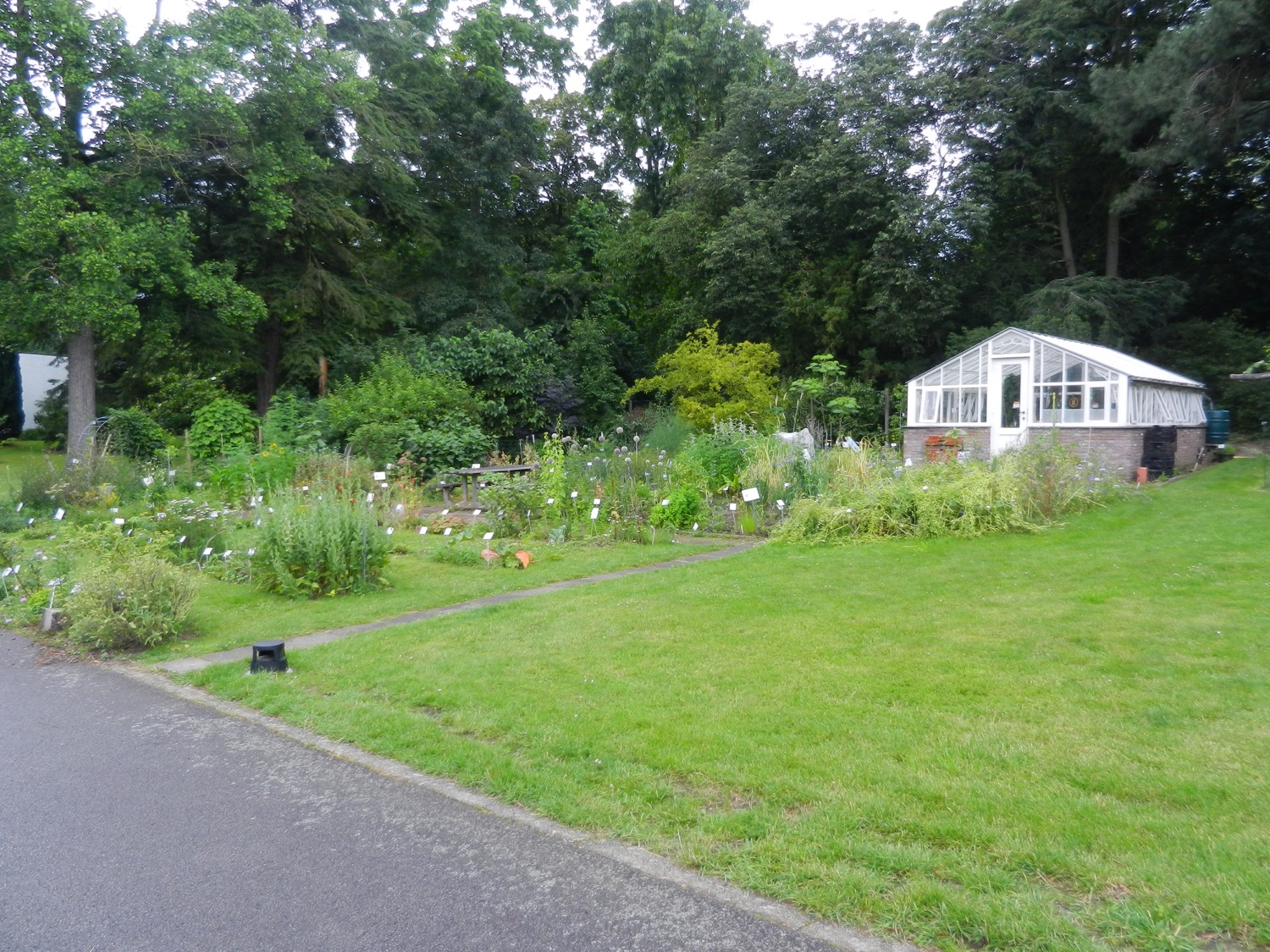 [Speaker Notes: Eerst een overzichtje van deze afdeling.]
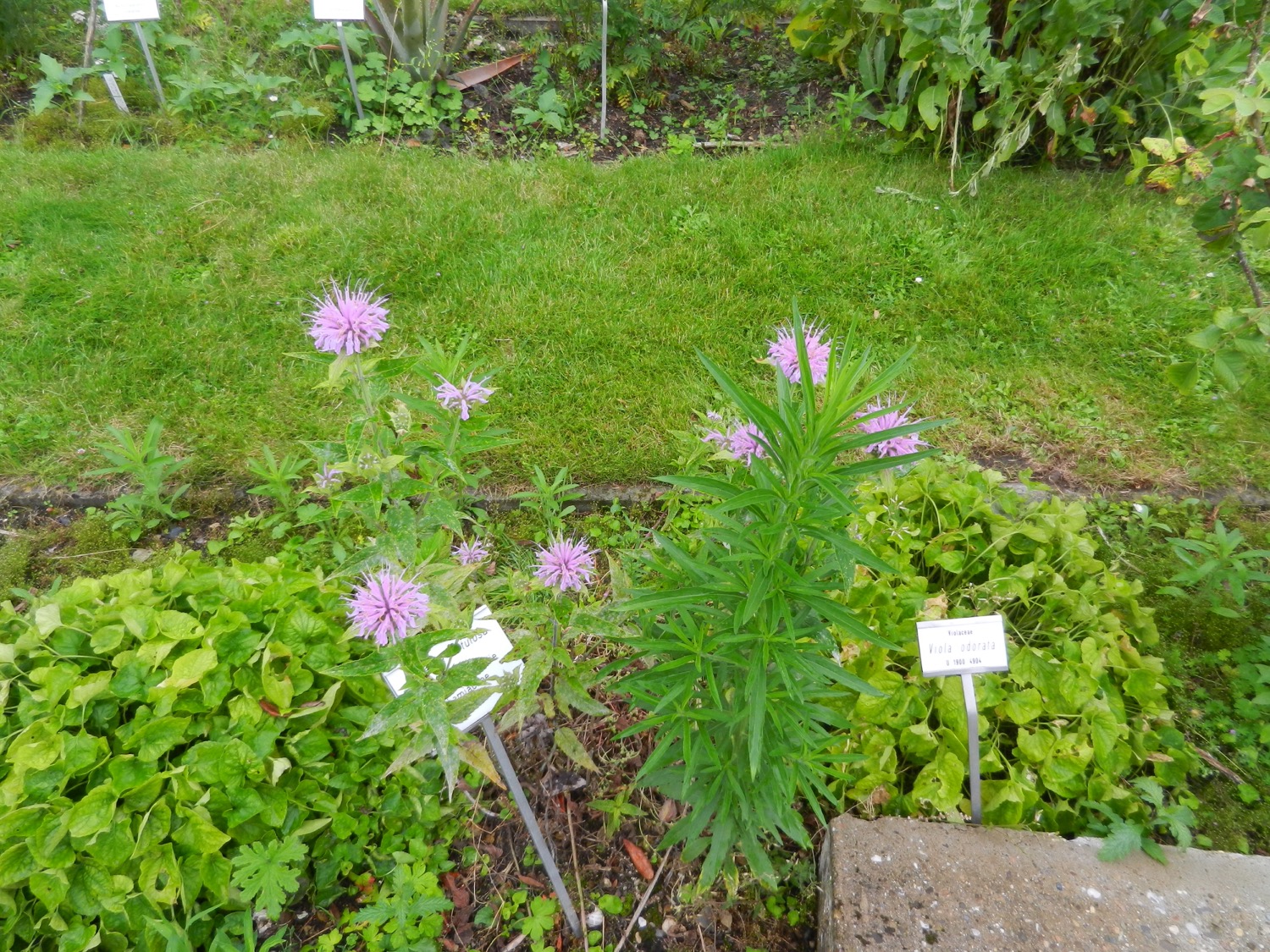 [Speaker Notes: Monarda fistulosa 
Lipbloemenfamilie (Lamiaceae)

Een mooie lipbloemige plant, met een hommel als bestuiver.]
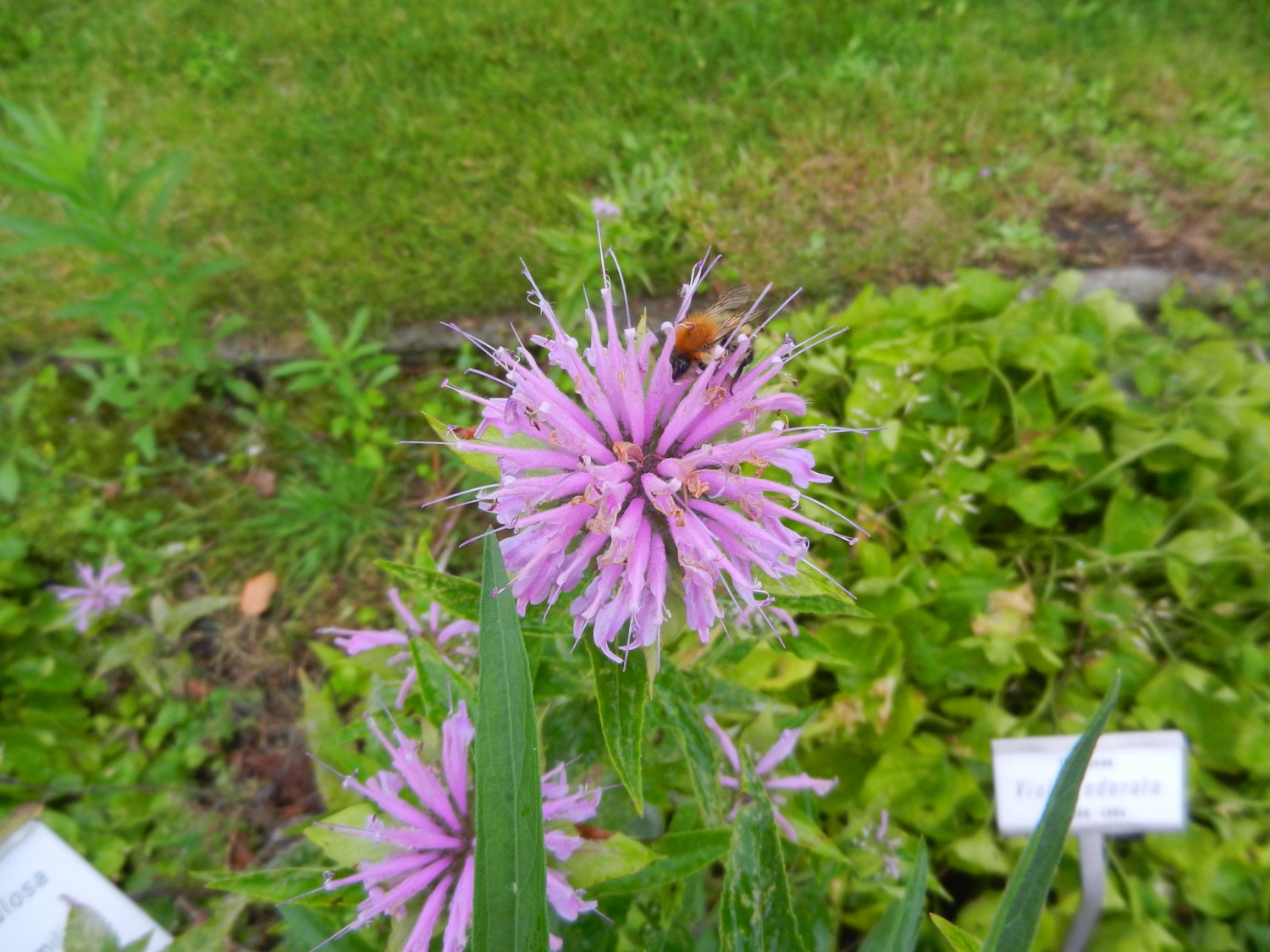 [Speaker Notes: Monarda fistulosa 
Lipbloemenfamilie (Lamiaceae)

Een mooie lipbloemige plant, met een hommel als bestuiver.]
Orangerie
ORA
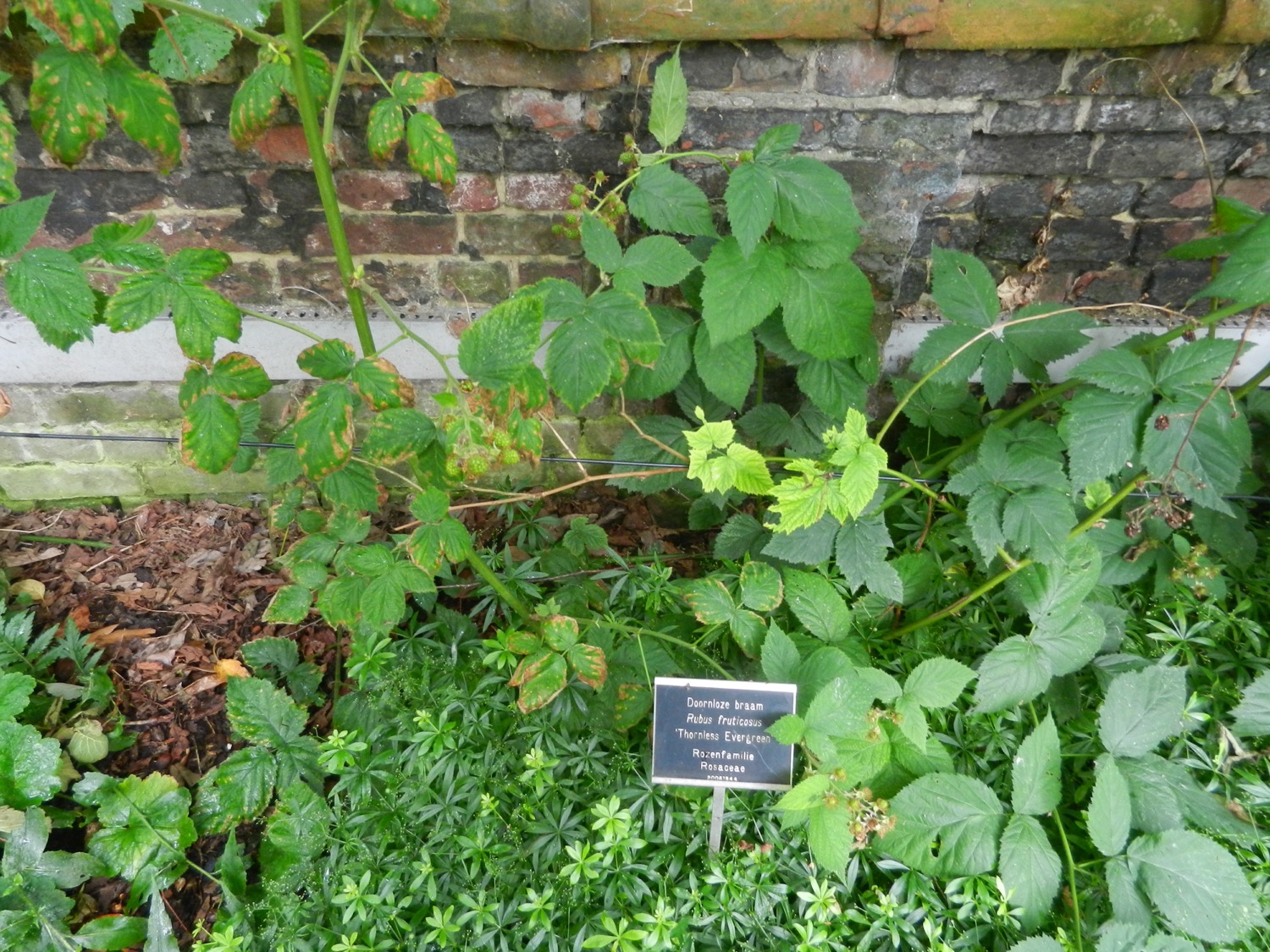 [Speaker Notes: “Doorn”loze braam (Rubus fruticosus ‘Thornless Evergreen’)
Rozenfamilie (Rosaceae)

Stekelloze braam zou eigenlijk een meer correcte omschrijving zijn…]
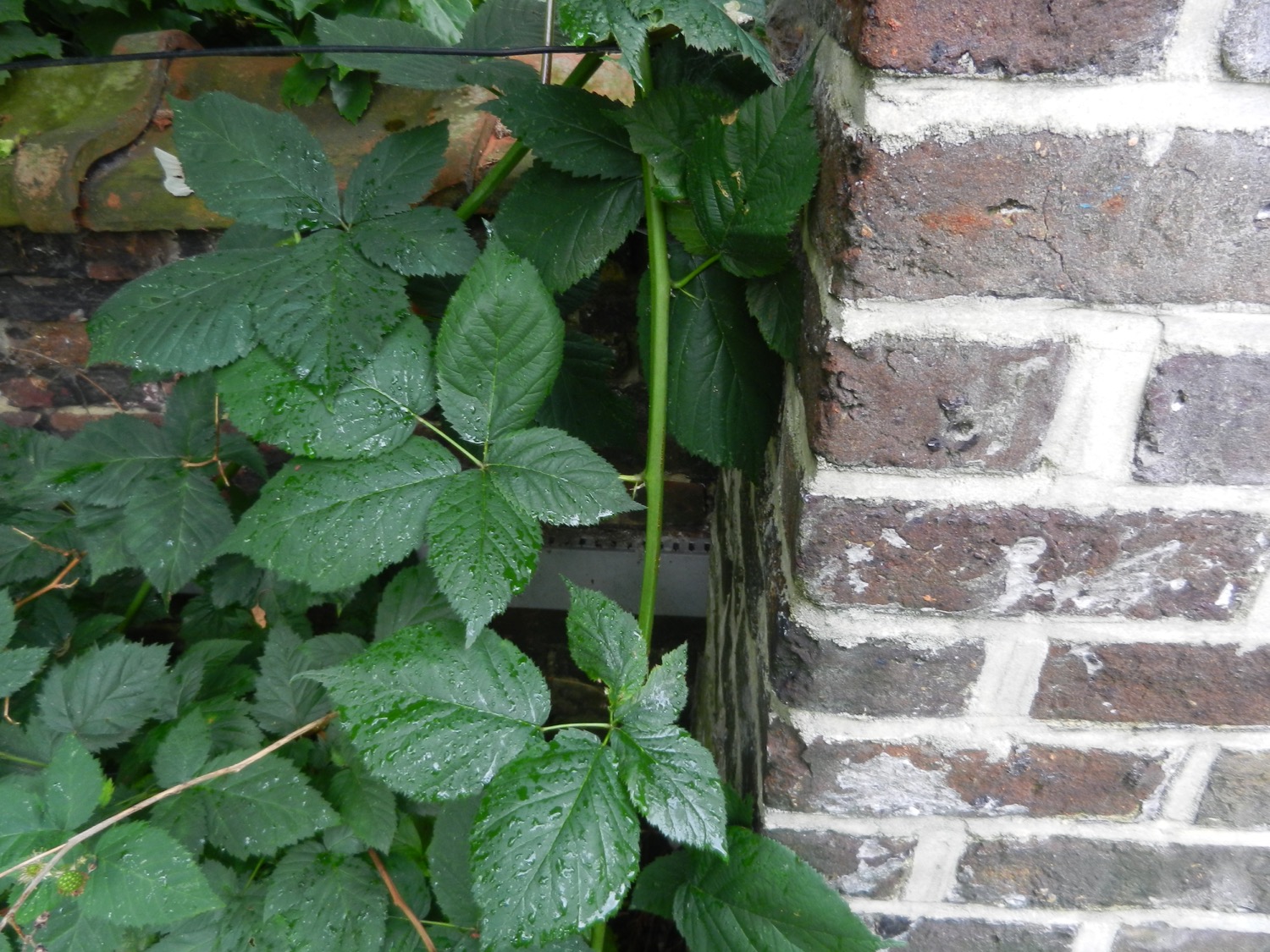 [Speaker Notes: “Doorn”loze braam (Rubus fruticosus ‘Thornless Evergreen’)
Rozenfamilie (Rosaceae)

Stekelloze braam zou eigenlijk een meer correcte omschrijving zijn…]
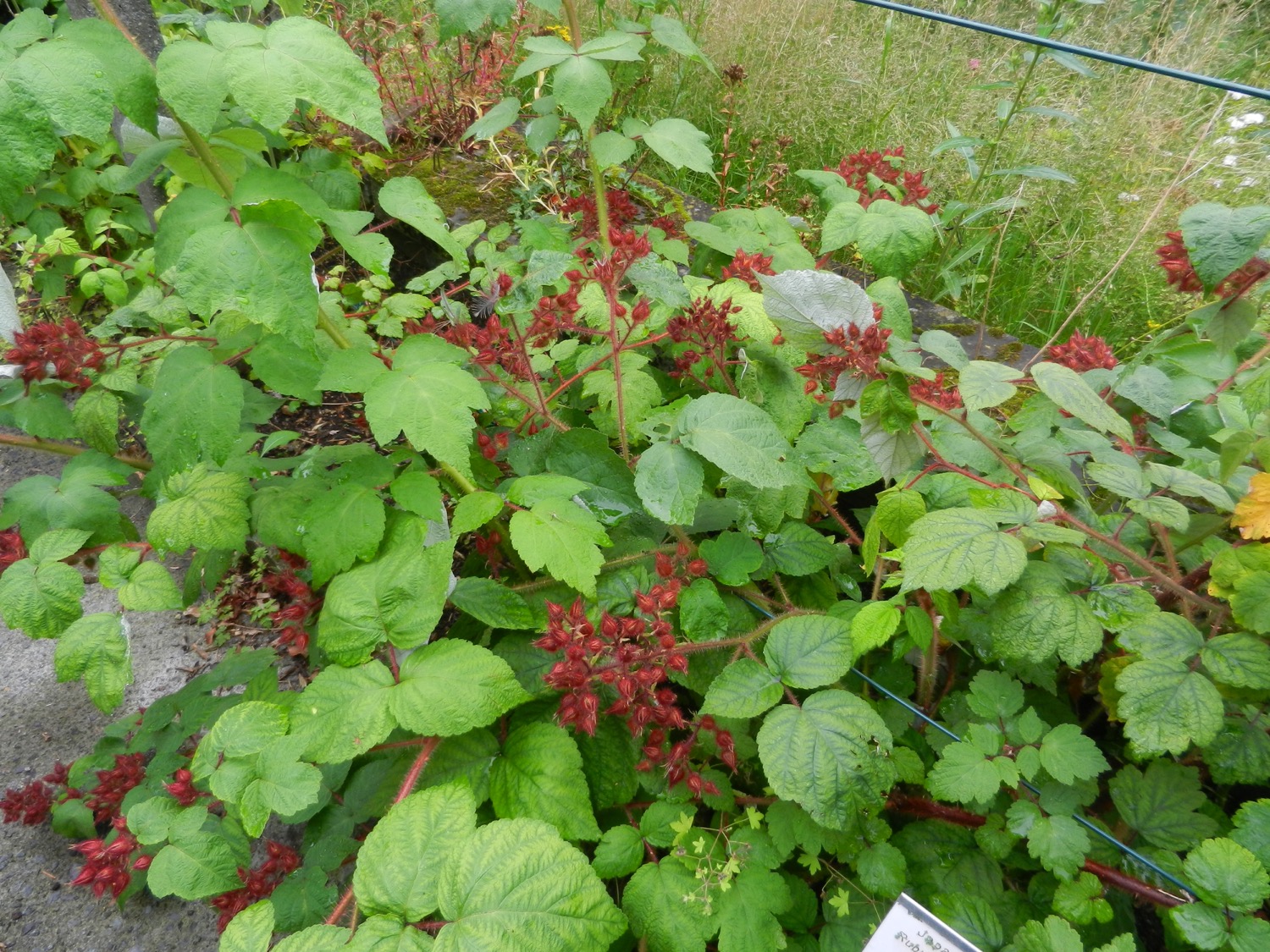 [Speaker Notes: Japanse wijnbes (Rubus phoenicolasius)
Rozenfamilie (Rosaceae)

Wellicht ook weer door de natte zomer heeft deze plant een ontzettend grote massa bloemknoppen gevormd.]
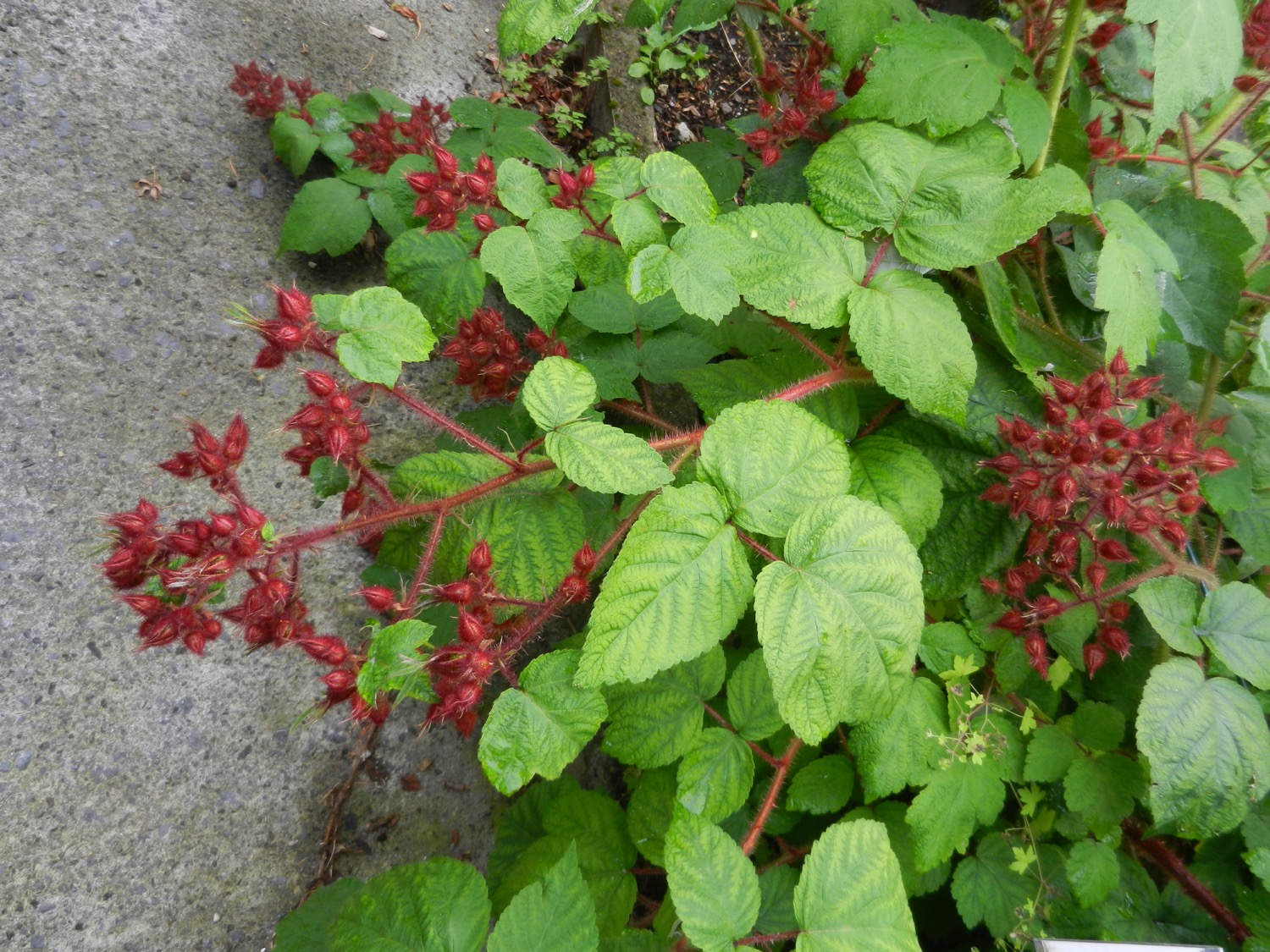 [Speaker Notes: Japanse wijnbes (Rubus phoenicolasius)
Rozenfamilie (Rosaceae)

Wellicht ook weer door de natte zomer heeft deze plant een ontzettend grote massa bloemknoppen gevormd.]
Border Subtropische kas
BST
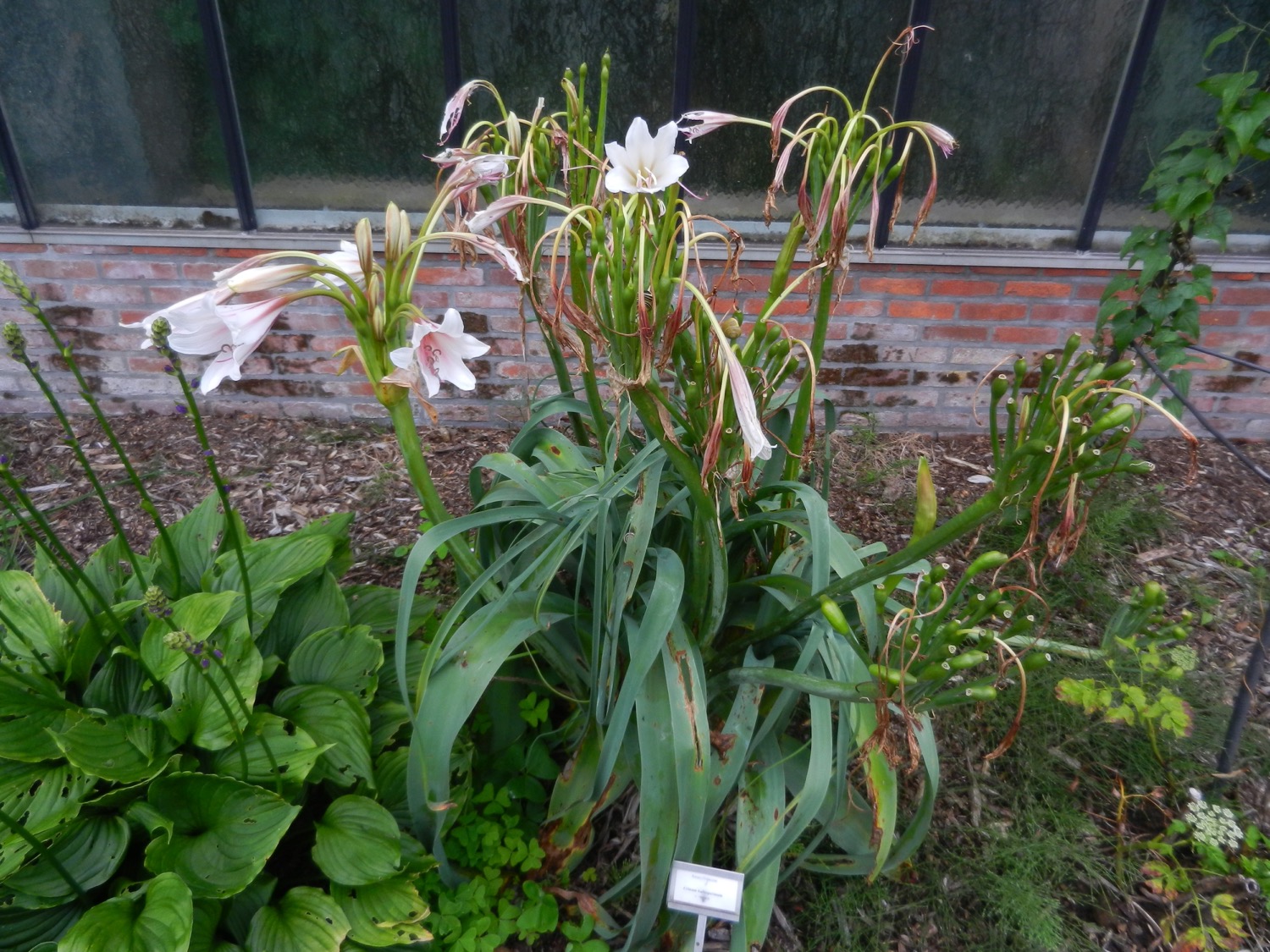 [Speaker Notes: Crinum bulbispermum 
Narcisfamilie (Amaryllidaceae)

Een goed winterharde soort, met opvallend brede en niet-gekielde bladeren.]
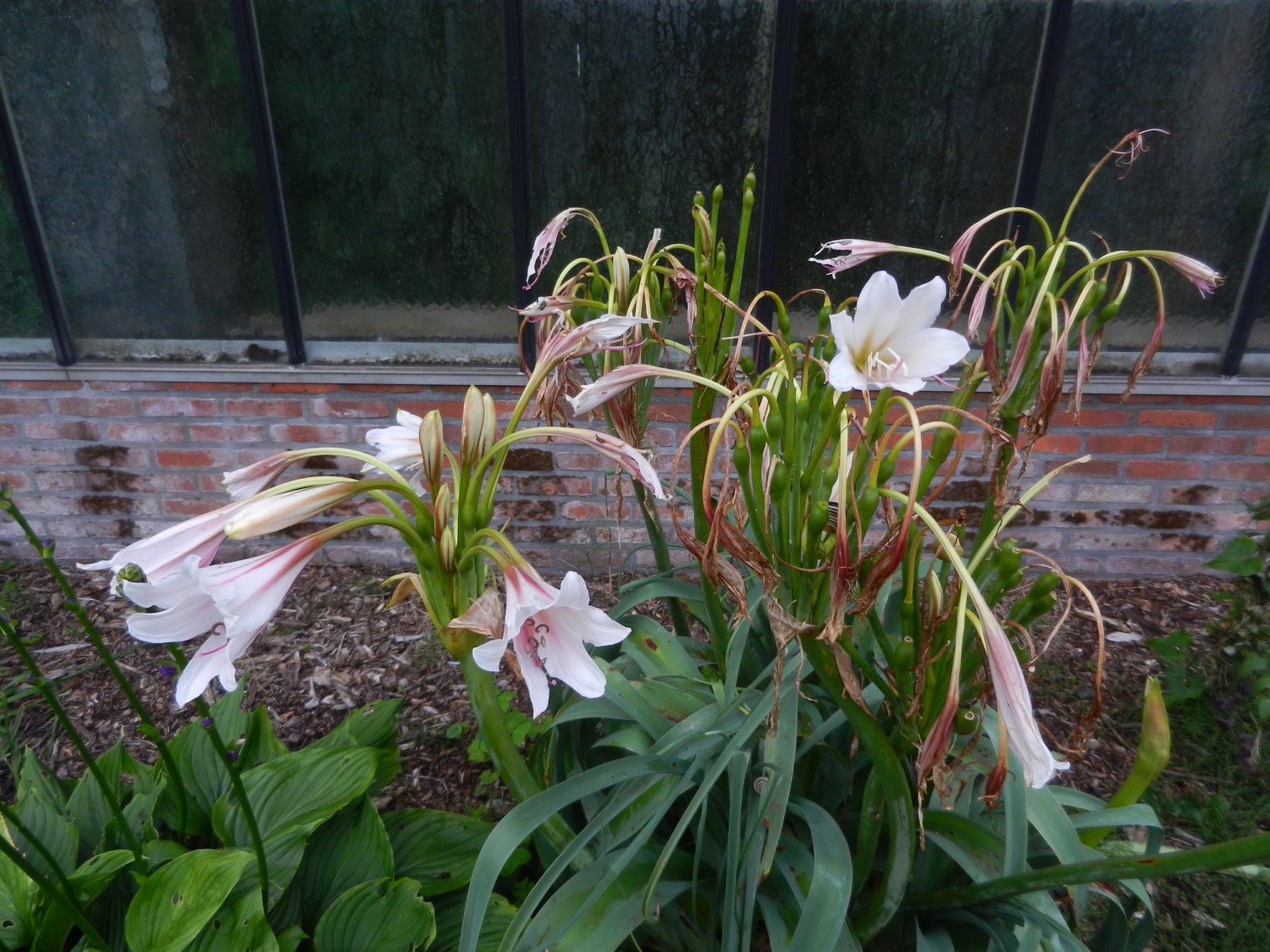 [Speaker Notes: Crinum bulbispermum 
Narcisfamilie (Amaryllidaceae)

Een goed winterharde soort, met opvallend brede en niet-gekielde bladeren.]
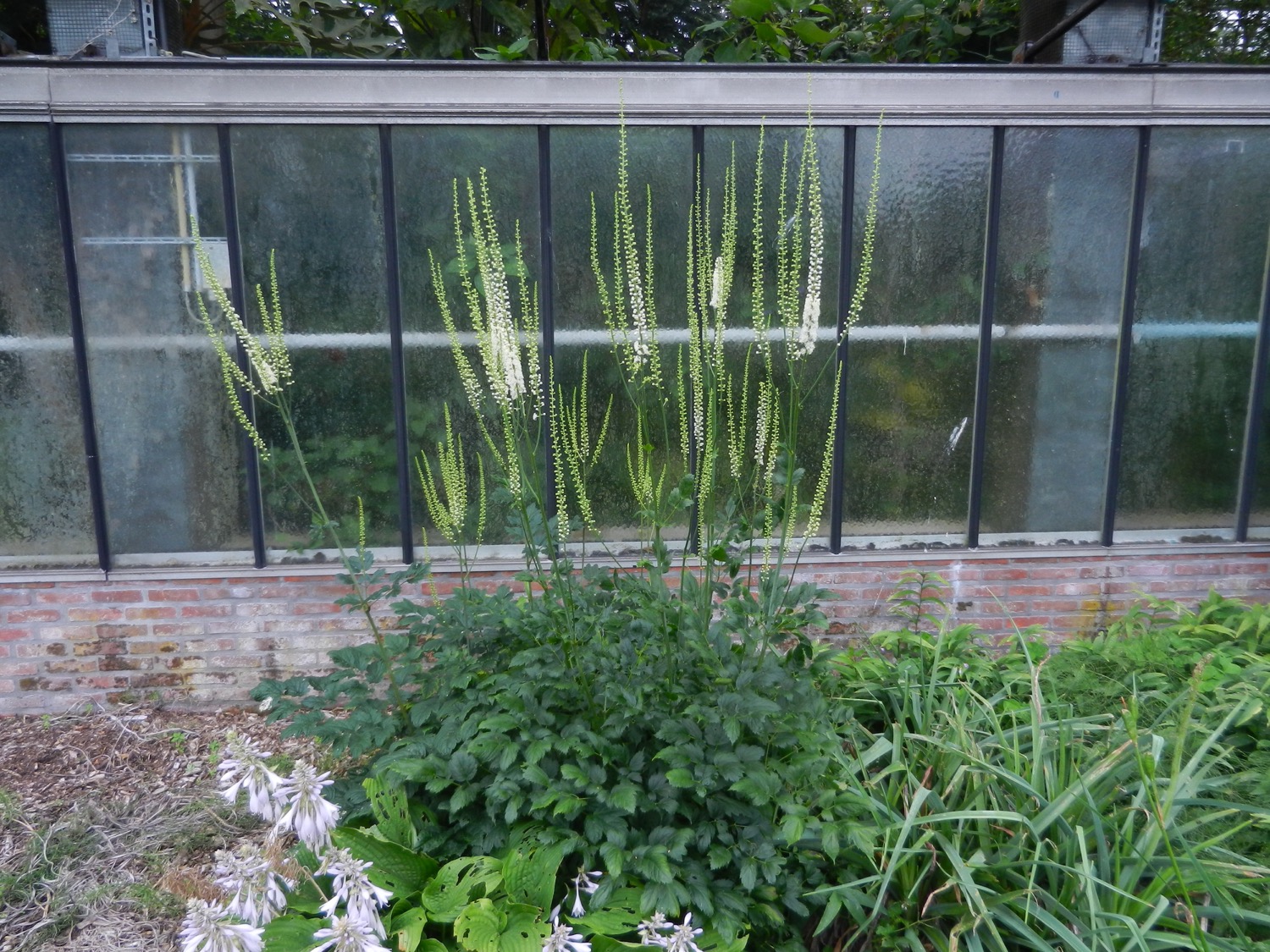 [Speaker Notes: Actaea dahurica 
Boterbloemfamilie (Ranunculaceae)

Een soort die vroeger in het genus Cimicifuga was opgenomen, omwille van de droge vruchten, terwijl Actaea vlezige vruchten aanmaakt. 
Nu is echter duidelijk aangetoond dat deze vruchtverschillen (evolutionair) gemakkelijk kunnen optreden, en zelfs kunnen terugkeren van de tweede naar de eerste vorm. 
Bijgevolg worden deze twee genera verenigd onder de oudste naam, en dat is zeker terecht gezien ook de gelijkenissen qua blad- en bloemstructuur.]
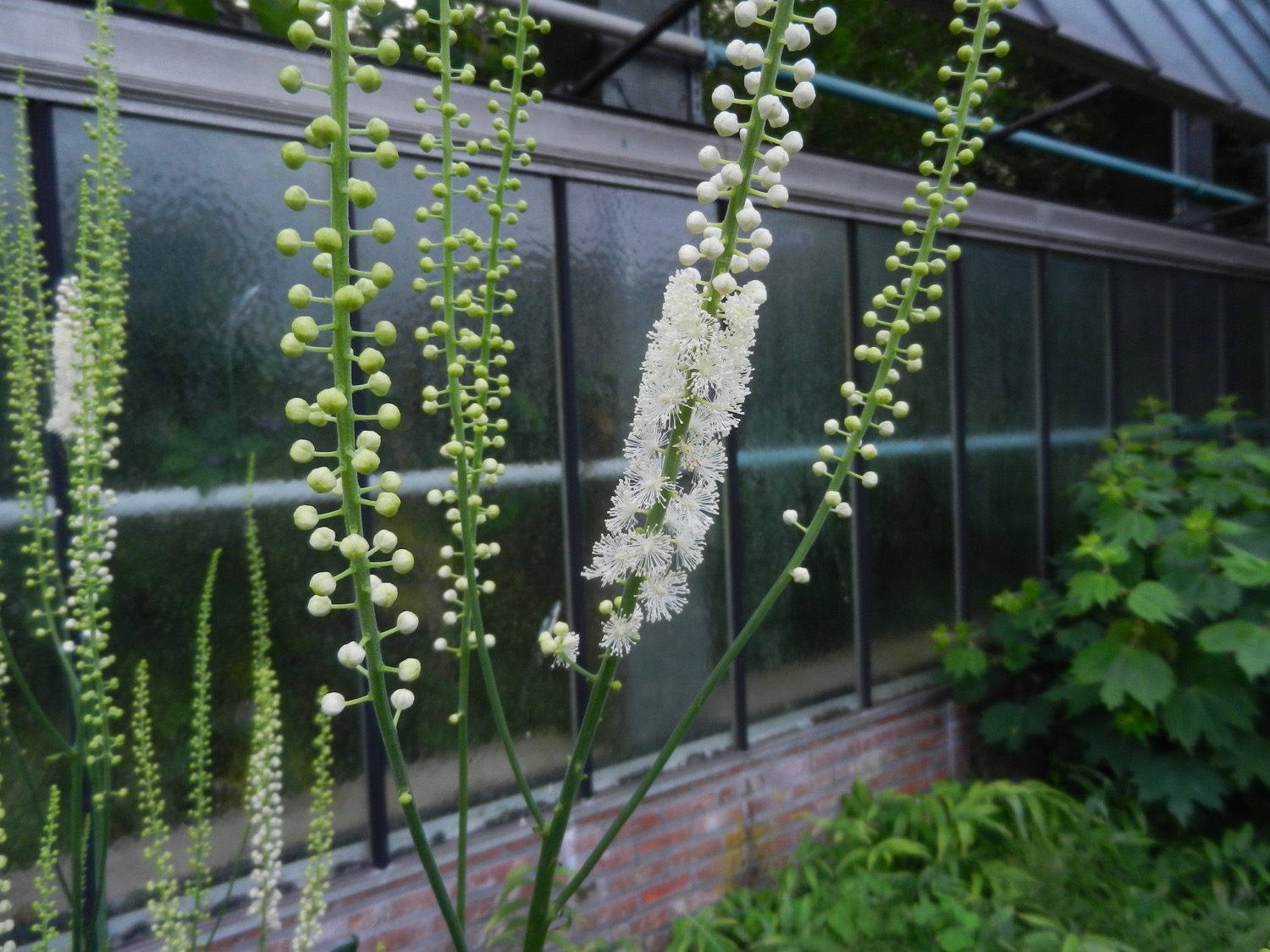 [Speaker Notes: Actaea dahurica 
Boterbloemfamilie (Ranunculaceae)

Een soort die vroeger in het genus Cimicifuga was opgenomen, omwille van de droge vruchten, terwijl Actaea vlezige vruchten aanmaakt. 
Nu is echter duidelijk aangetoond dat deze vruchtverschillen (evolutionair) gemakkelijk kunnen optreden, en zelfs kunnen terugkeren van de tweede naar de eerste vorm. 
Bijgevolg worden deze twee genera verenigd onder de oudste naam, en dat is zeker terecht gezien ook de gelijkenissen qua blad- en bloemstructuur.]
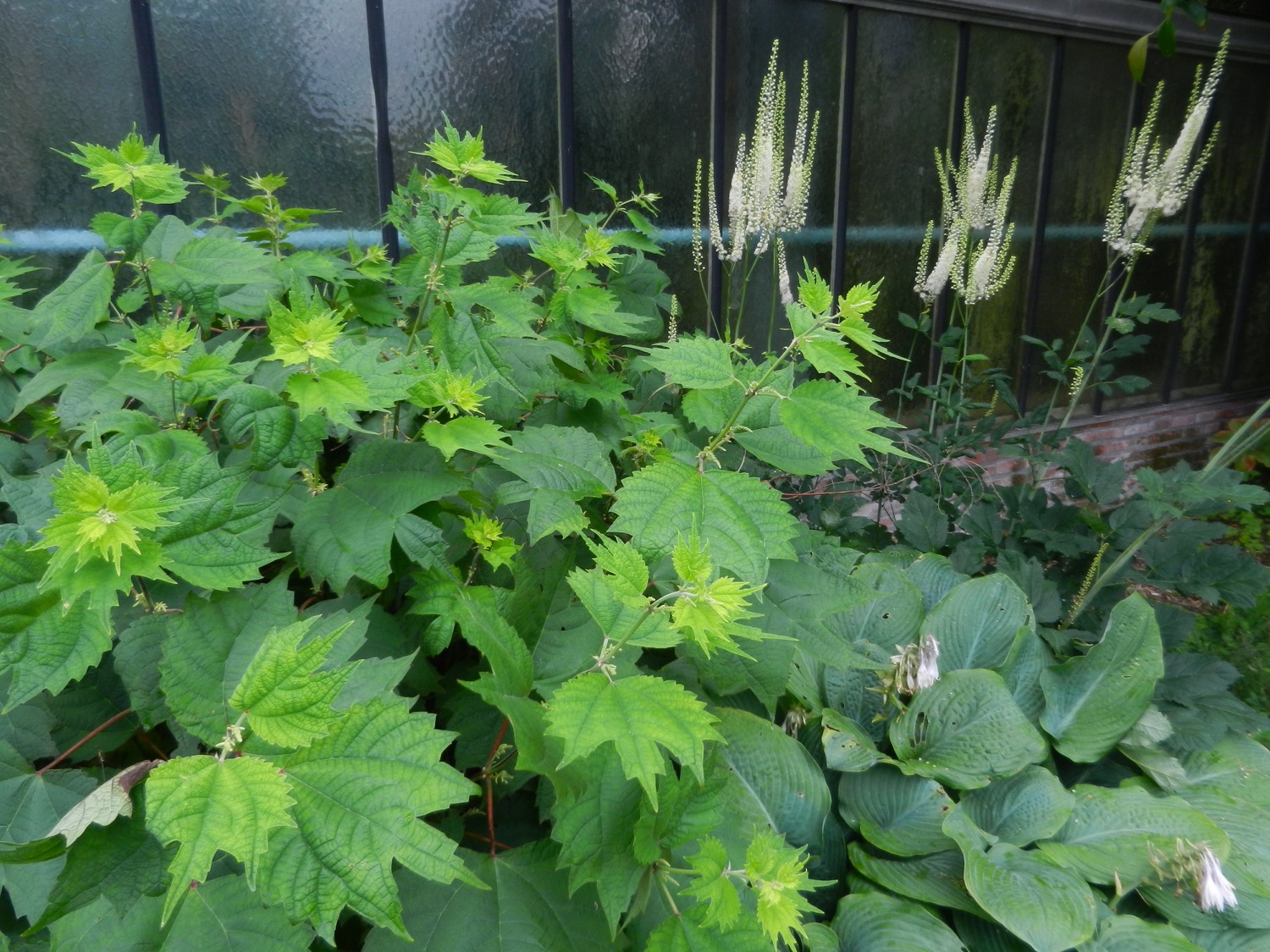 [Speaker Notes: Boehmeria tricuspis 
Brandnetelfamilie (Urticaceae)

Een “onschuldig” lid van deze “brandende” familie, maar eentje met een prachtig blad, nietwaar… 
Momenteel wordt deze soort vaak opgenomen in Boehmeria japonica, als var. tenera.]
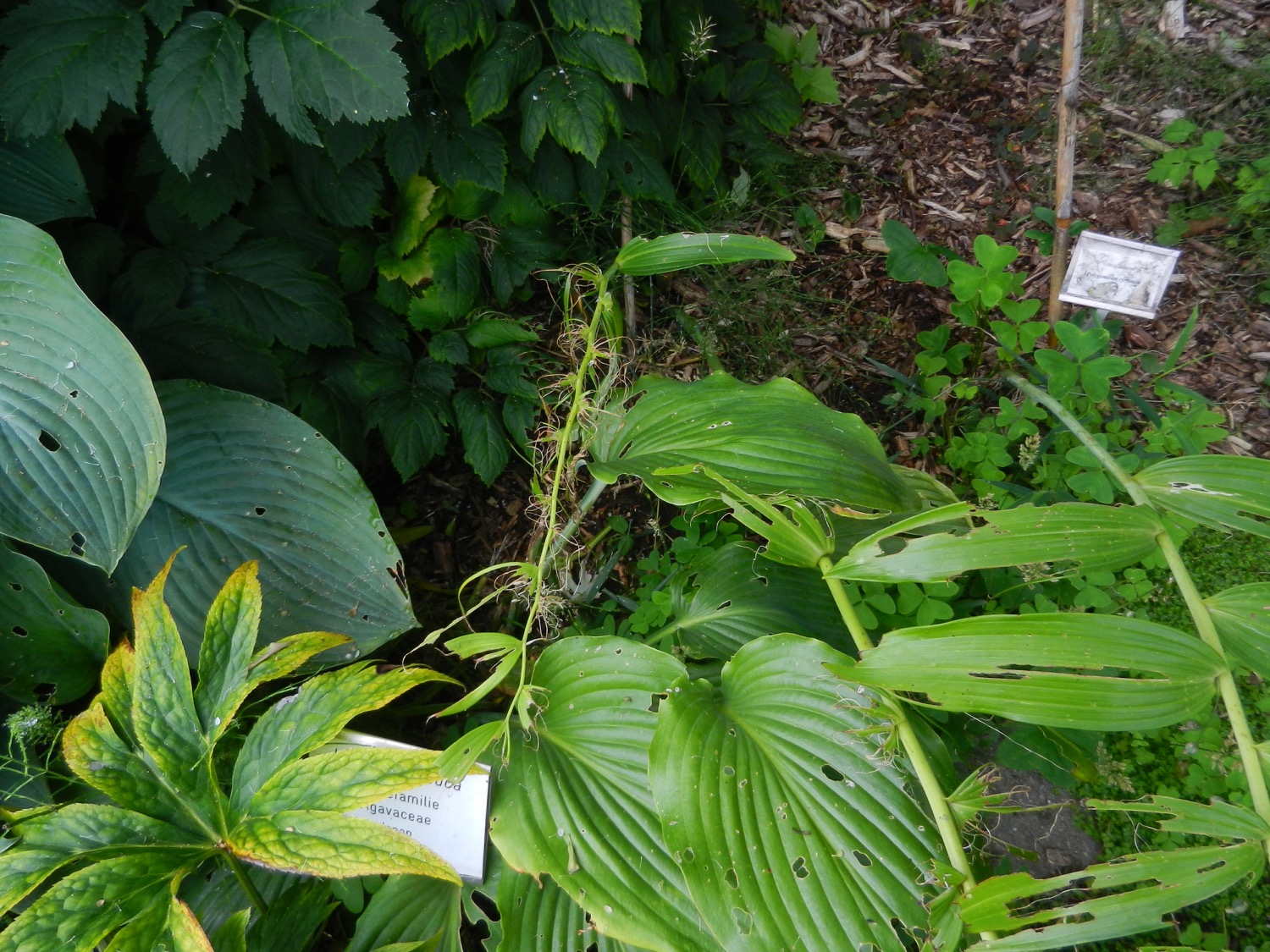 [Speaker Notes: Polygonatum cyrtonema 
Muizendoornfamilie (Ruscaceae)

 Met de typische vraat, veroorzaakt door de rupsen van de Salomonszegelbladwesp (Phymatocera aterrima), een erg zwarte bladwesp die gebonden is aan (een deel van) de Salomonszegels qua voeding voor de rupsen.]
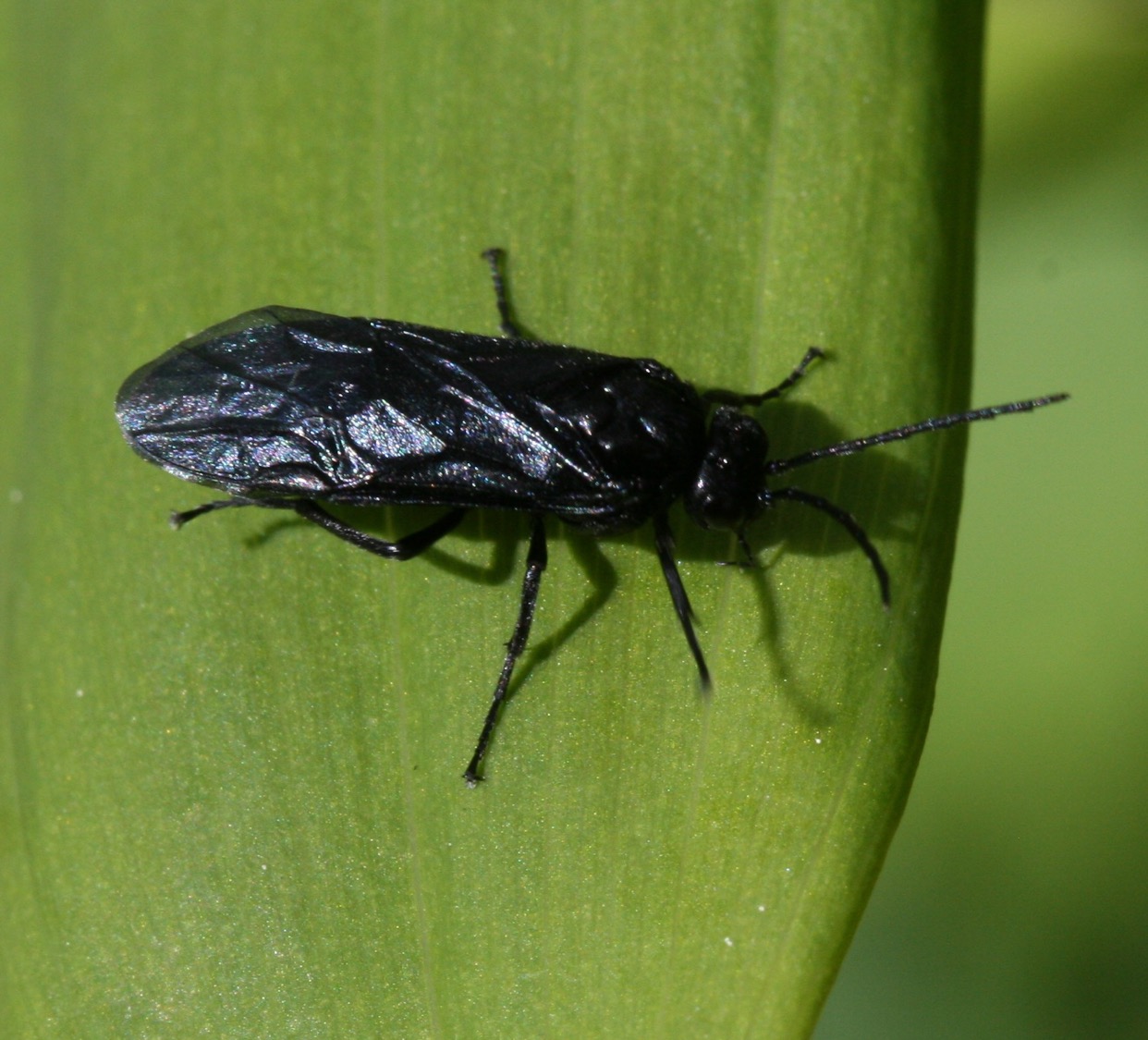 [Speaker Notes: Phymatocera aterrima]
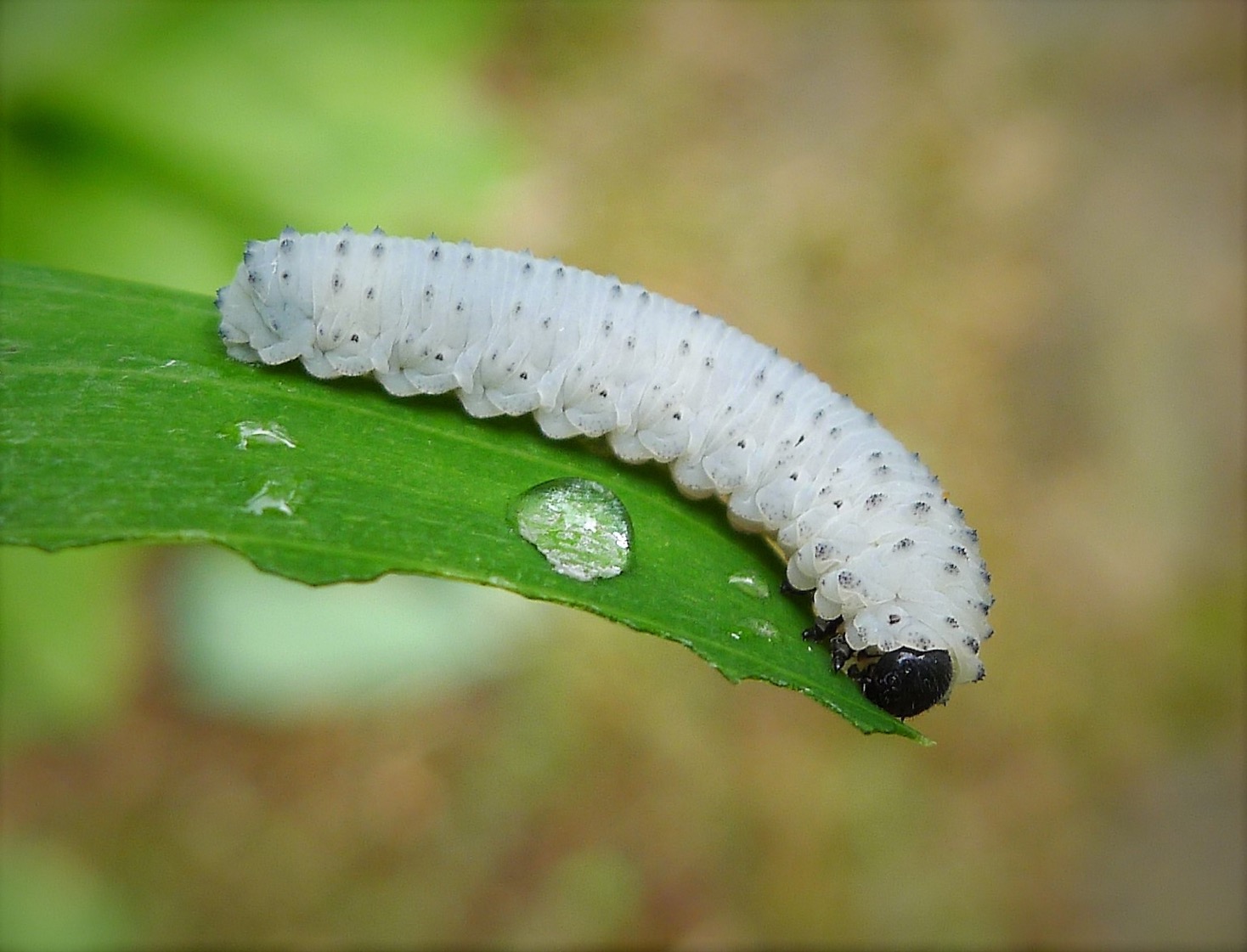 [Speaker Notes: Phymatocera aterrima]
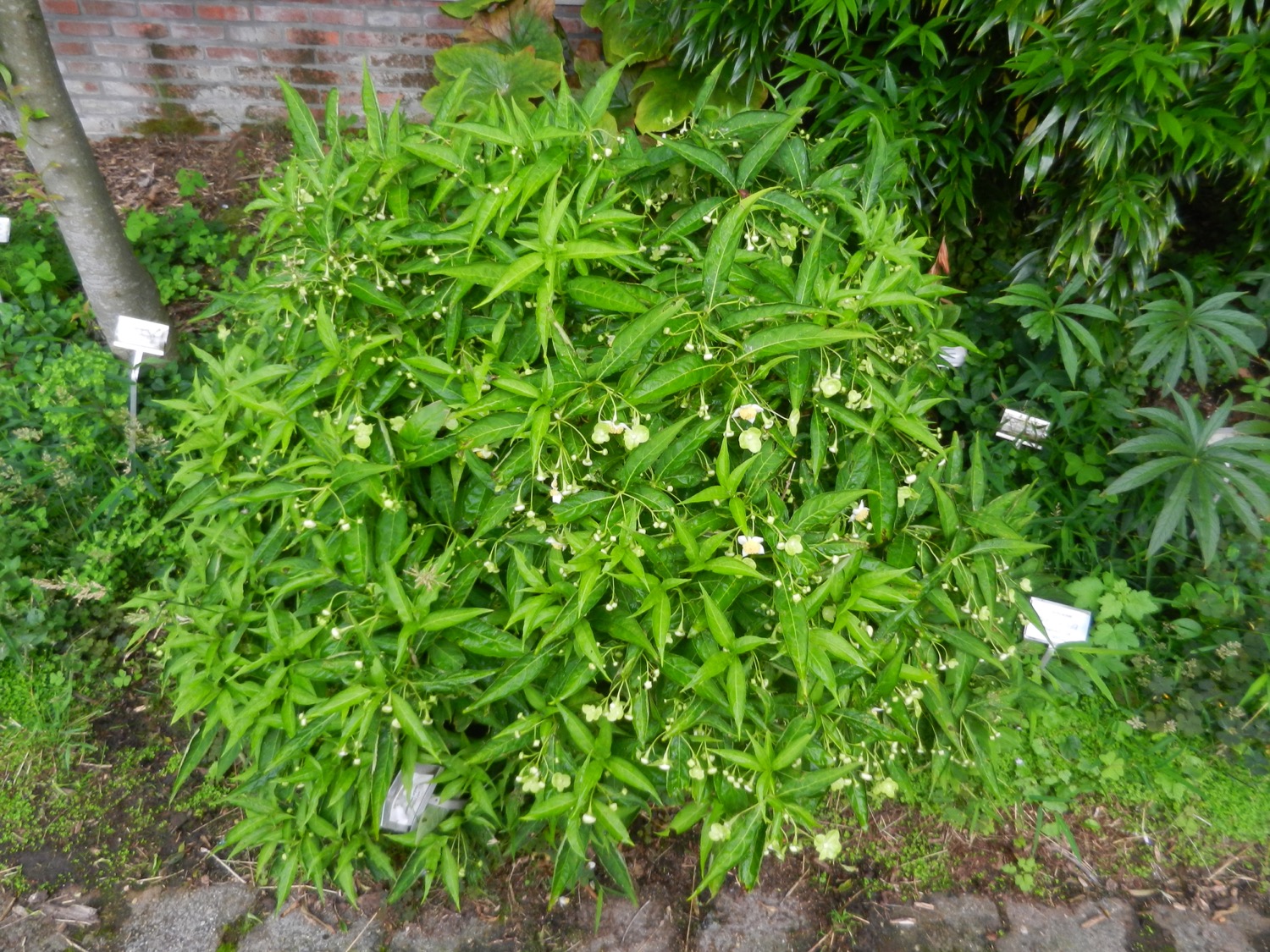 [Speaker Notes: Platycrater arguta = Hydrangea platyarguta 
Hortensiafamilie (Hydrangeaceae)

Een bijzonder ongewone soort Hortensia, die daarom tot een apart genus werd gerekend, maar nu (terug) wordt opgenomen in Hydrangea. 
Let op de weinig talrijke steriele bloemen, met hun vergrote en vergroeide kelkbladen, en centraal in het bloemgestel één enkele fertiele bloem met talrijke meeldraden.]
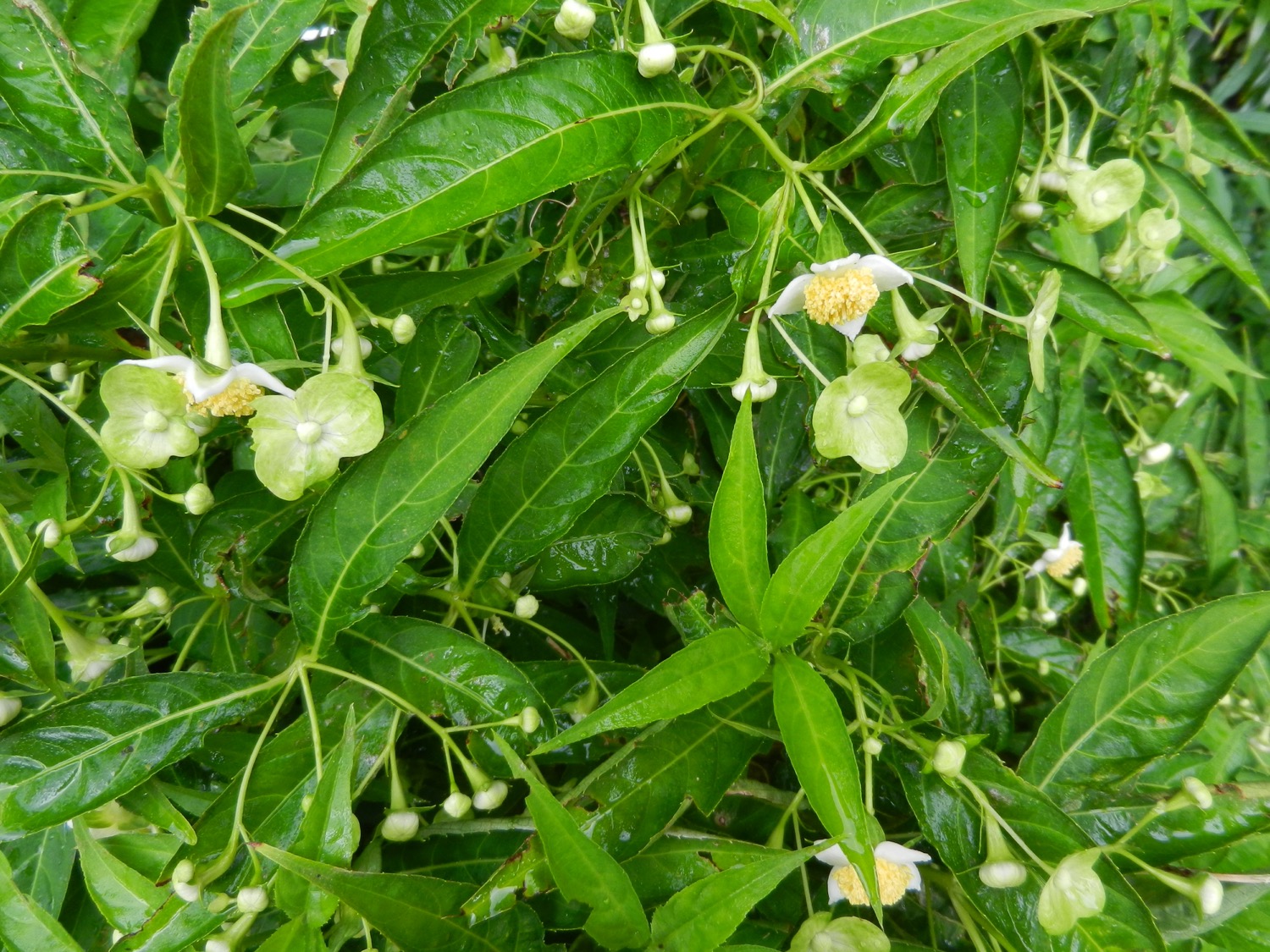 [Speaker Notes: Platycrater arguta = Hydrangea platyarguta 
Hortensiafamilie (Hydrangeaceae)

Een bijzonder ongewone soort Hortensia, die daarom tot een apart genus werd gerekend, maar nu (terug) wordt opgenomen in Hydrangea. 
Let op de weinig talrijke steriele bloemen, met hun vergrote en vergroeide kelkbladen, en centraal in het bloemgestel één enkele fertiele bloem met talrijke meeldraden.]
Border Victoriakas
BVK
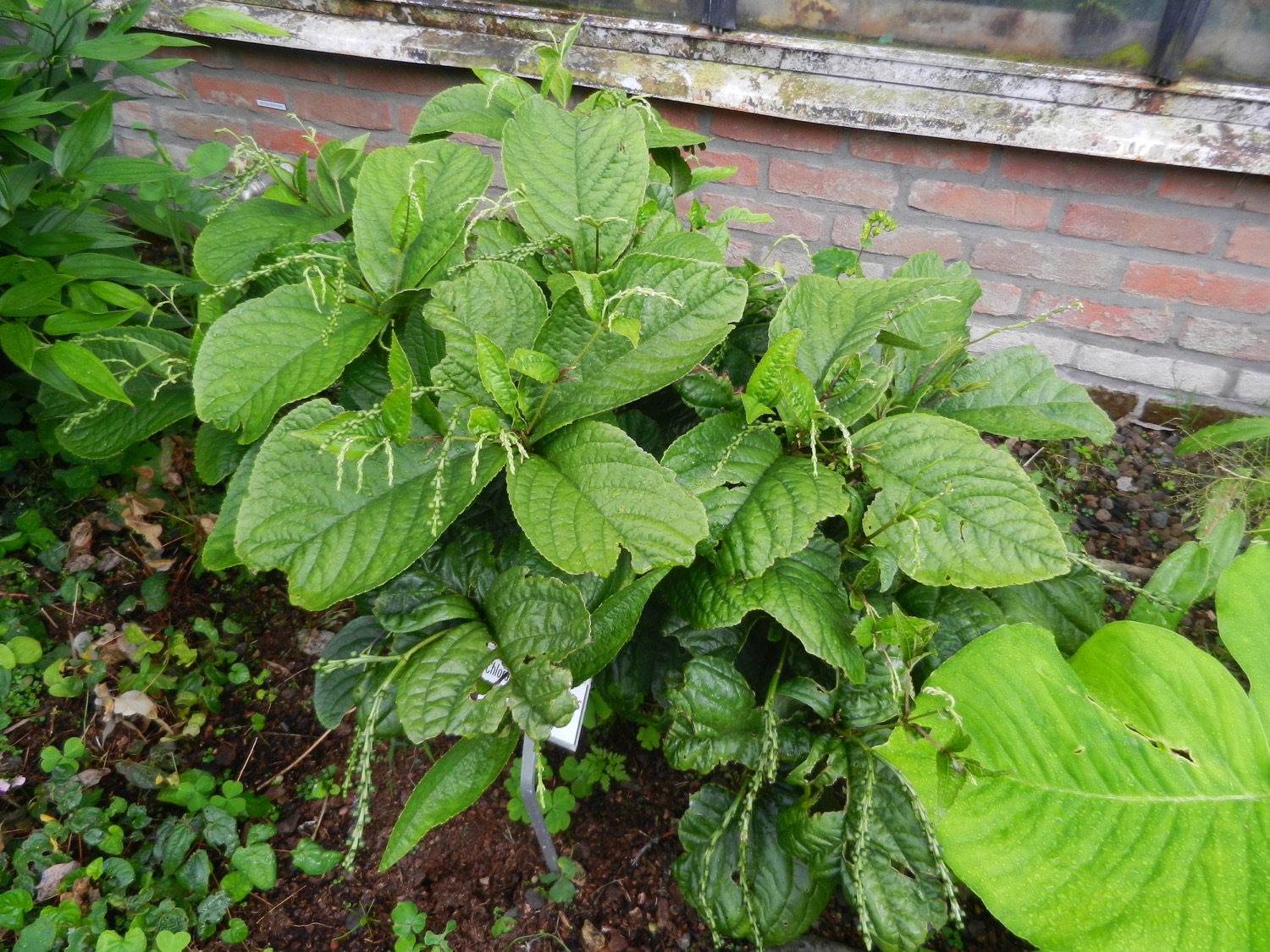 [Speaker Notes: Chloranthus sessilifolius 
Chloranthusfamilie (Chloranthaceae)

Bloeiend, en met jonge vruchten. 
Bij twee bloemen, links, kan u de drie dikke meeldraden opmerken.]
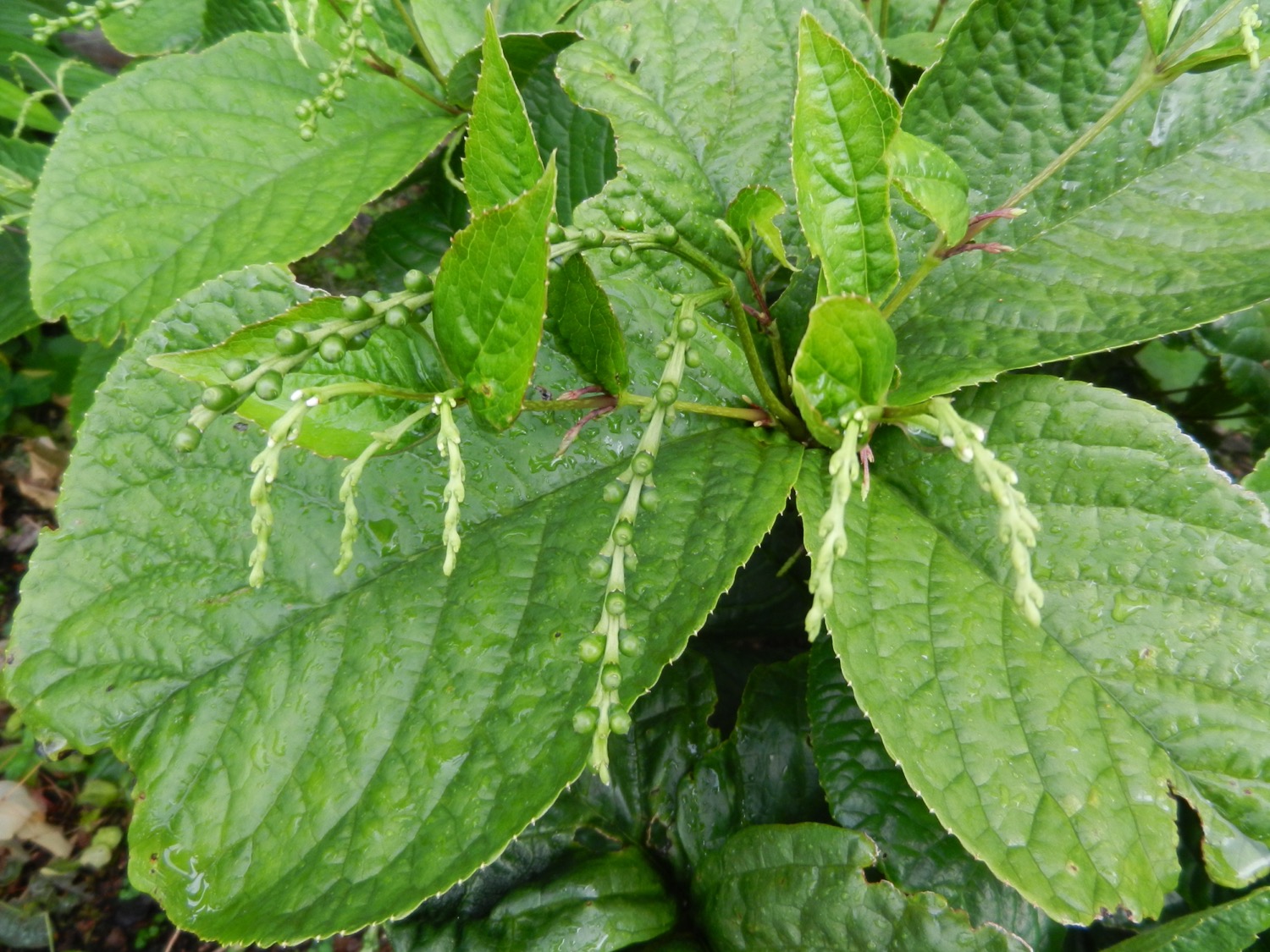 [Speaker Notes: Chloranthus sessilifolius 
Chloranthusfamilie (Chloranthaceae)

Bloeiend, en met jonge vruchten. 
Bij twee bloemen, links, kan u de drie dikke meeldraden opmerken.]
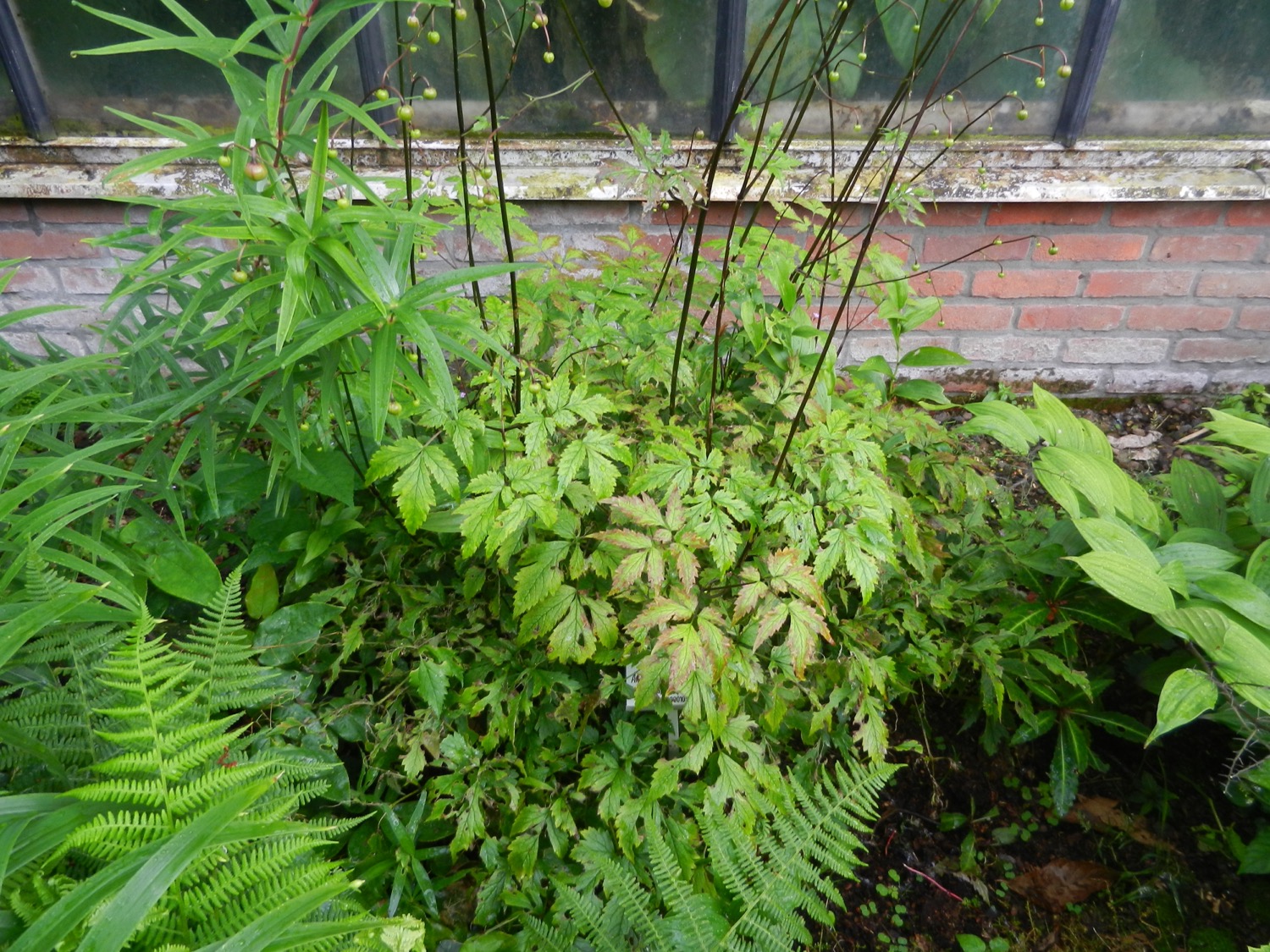 [Speaker Notes: Anemonopsis macrophylla 
Boterbloemfamilie (Ranunculaceae)

Enkele zeer fraaie bladeren, gecombineerd met talrijke bloemknoppen geven een knappe plant als resultaat. 
En de bladvorm, doet deze u niet denken aan een plant die we net hebben gezien? Actaea dahurica, inderdaad een nauwe verwant van dit monotypische genus.]
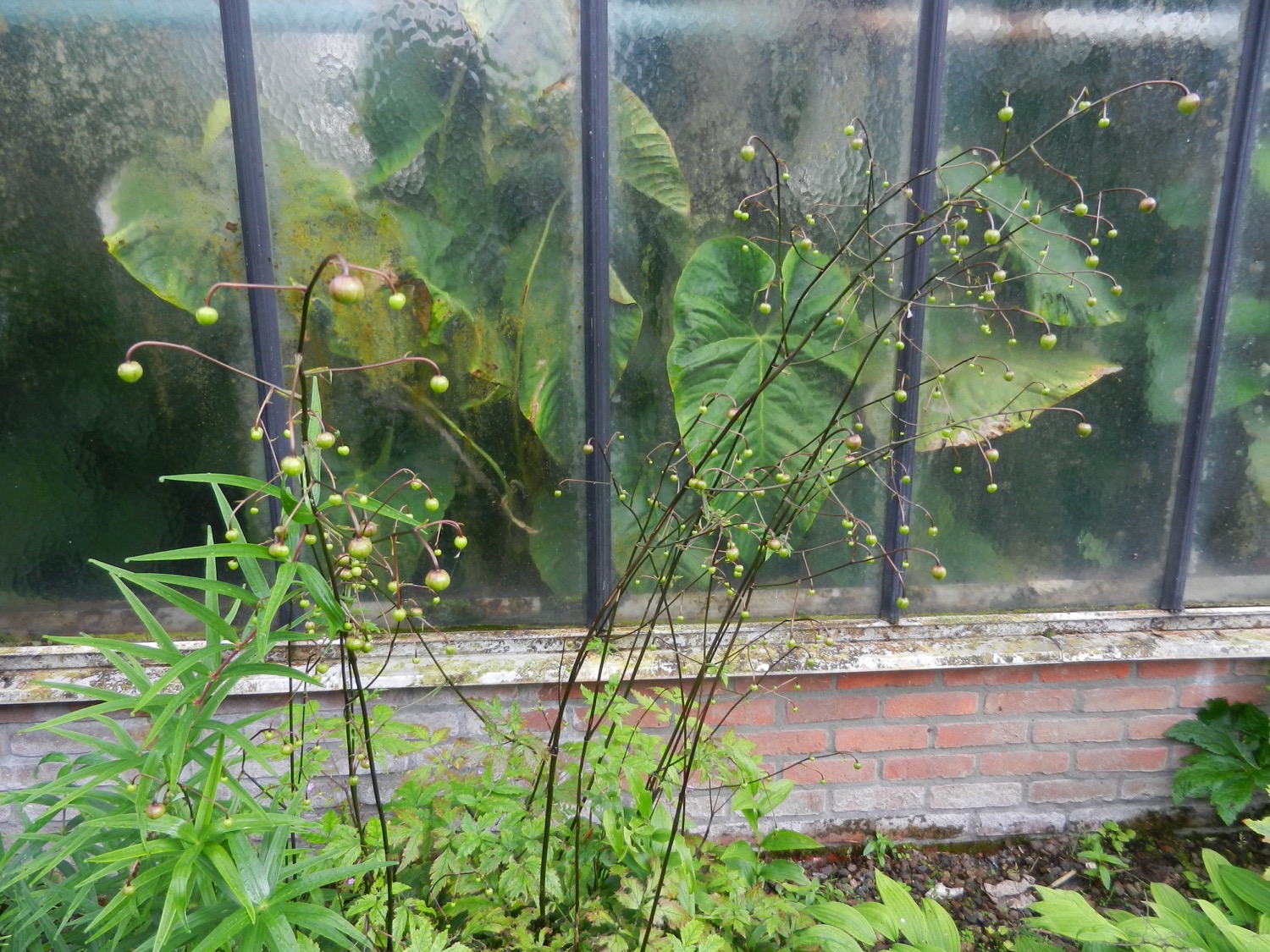 [Speaker Notes: Anemonopsis macrophylla 
Boterbloemfamilie (Ranunculaceae)

Enkele zeer fraaie bladeren, gecombineerd met talrijke bloemknoppen geven een knappe plant als resultaat. 
En de bladvorm, doet deze u niet denken aan een plant die we net hebben gezien? Actaea dahurica, inderdaad een nauwe verwant van dit monotypische genus.]
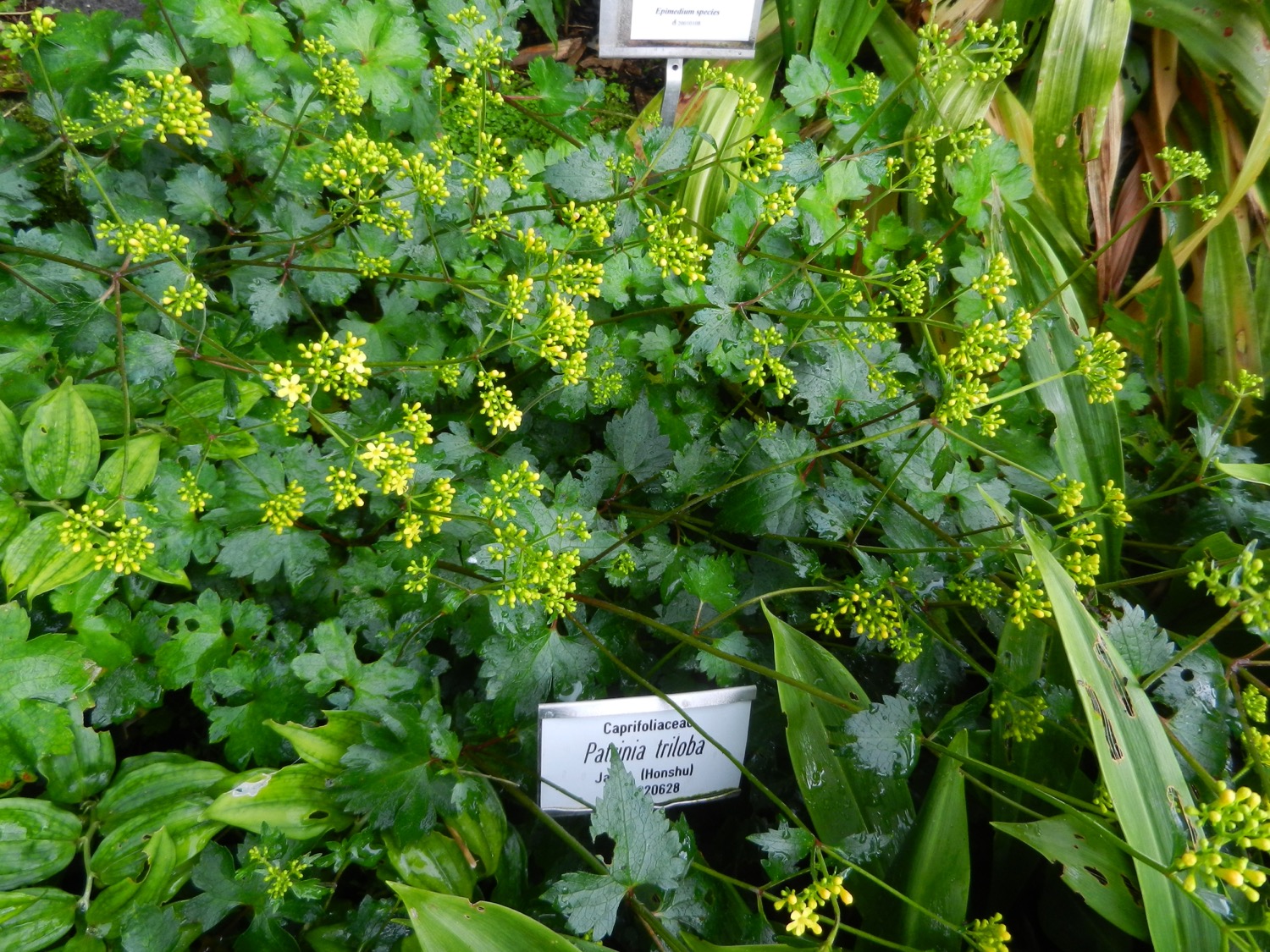 [Speaker Notes: Patrinia triloba 
Kamperfoeliefamilie (Caprifoliaceae)

Eertijds was dit een lid van de Valeriaanfamilie, maar deze familie is nu gefusioneerd met de Kamperfoeliefamilie. 
Maar de Valeriaantrekjes zijn wel nog herkenbaar…]
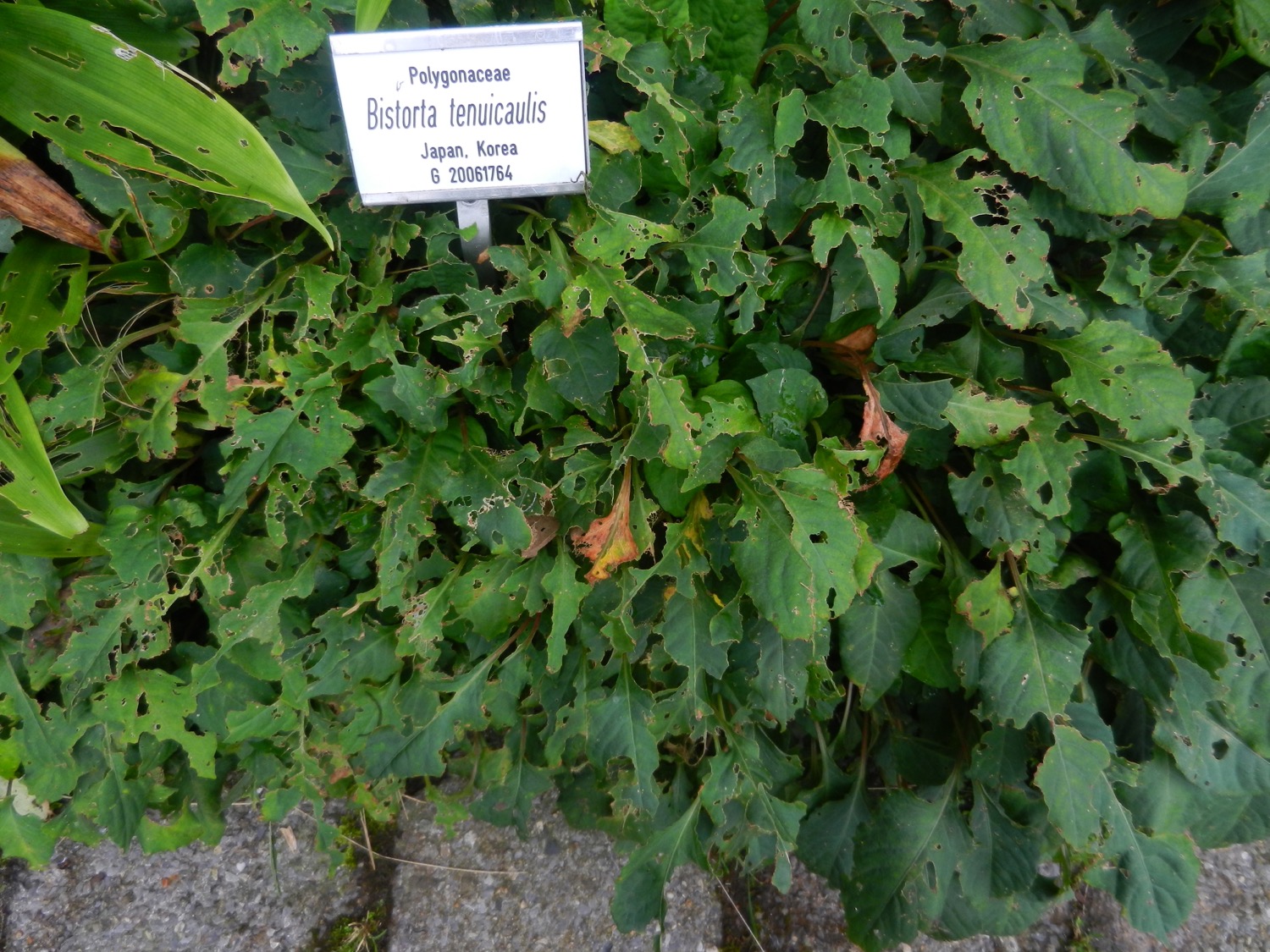 [Speaker Notes: Bistorta tenuicaulis 
Duizendknoopfamilie (Polygonaceae)

Opnieuw een plant met selectieve vraat, van welk insect (of ander diertje)?]
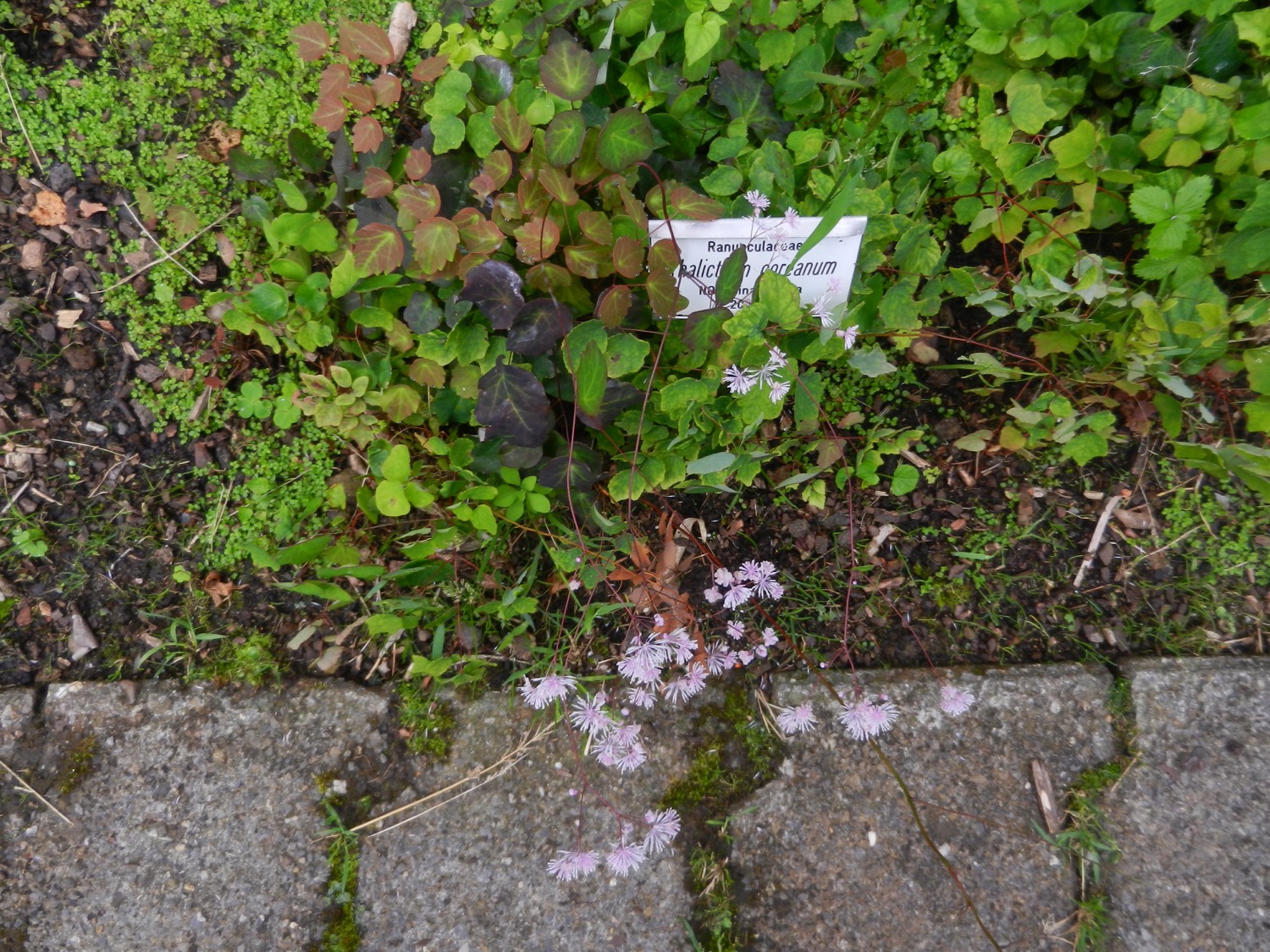 [Speaker Notes: Thalictrum coreanum 
Boterbloemfamilie (Ranunculaceae)

Een eerder kleine soort, maar zeer goed herkenbaar aan de peltate bladeren, een kenmerk wat deze soort deelt met slechts enkele andere soorten. 
Let ook even op de meeldraden, die voorzien zijn van een helmdraad die breder wordt naar de helmknop toe.]
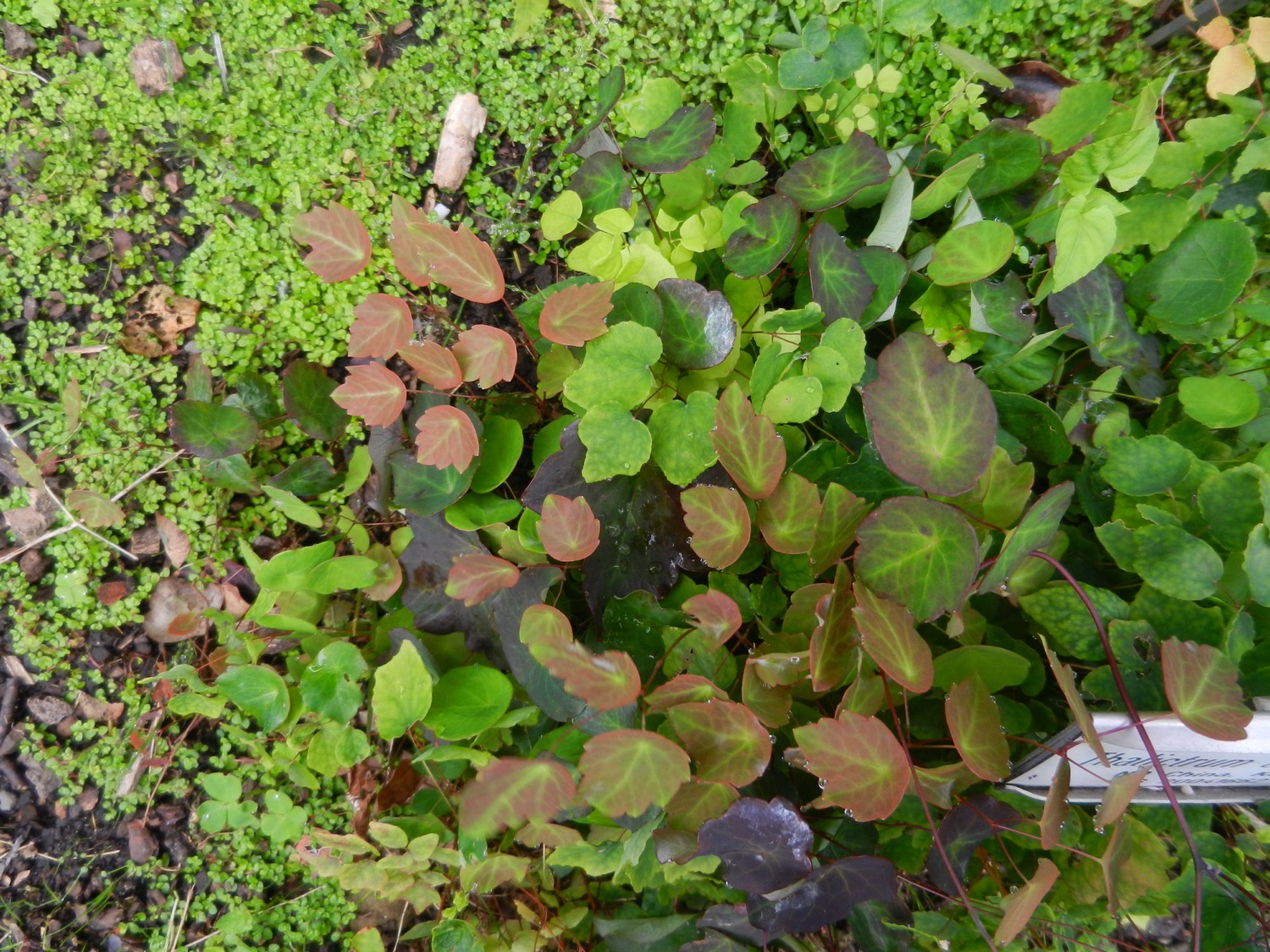 [Speaker Notes: Thalictrum coreanum 
Boterbloemfamilie (Ranunculaceae)

Een eerder kleine soort, maar zeer goed herkenbaar aan de peltate bladeren, een kenmerk wat deze soort deelt met slechts enkele andere soorten. 
Let ook even op de meeldraden, die voorzien zijn van een helmdraad die breder wordt naar de helmknop toe.]
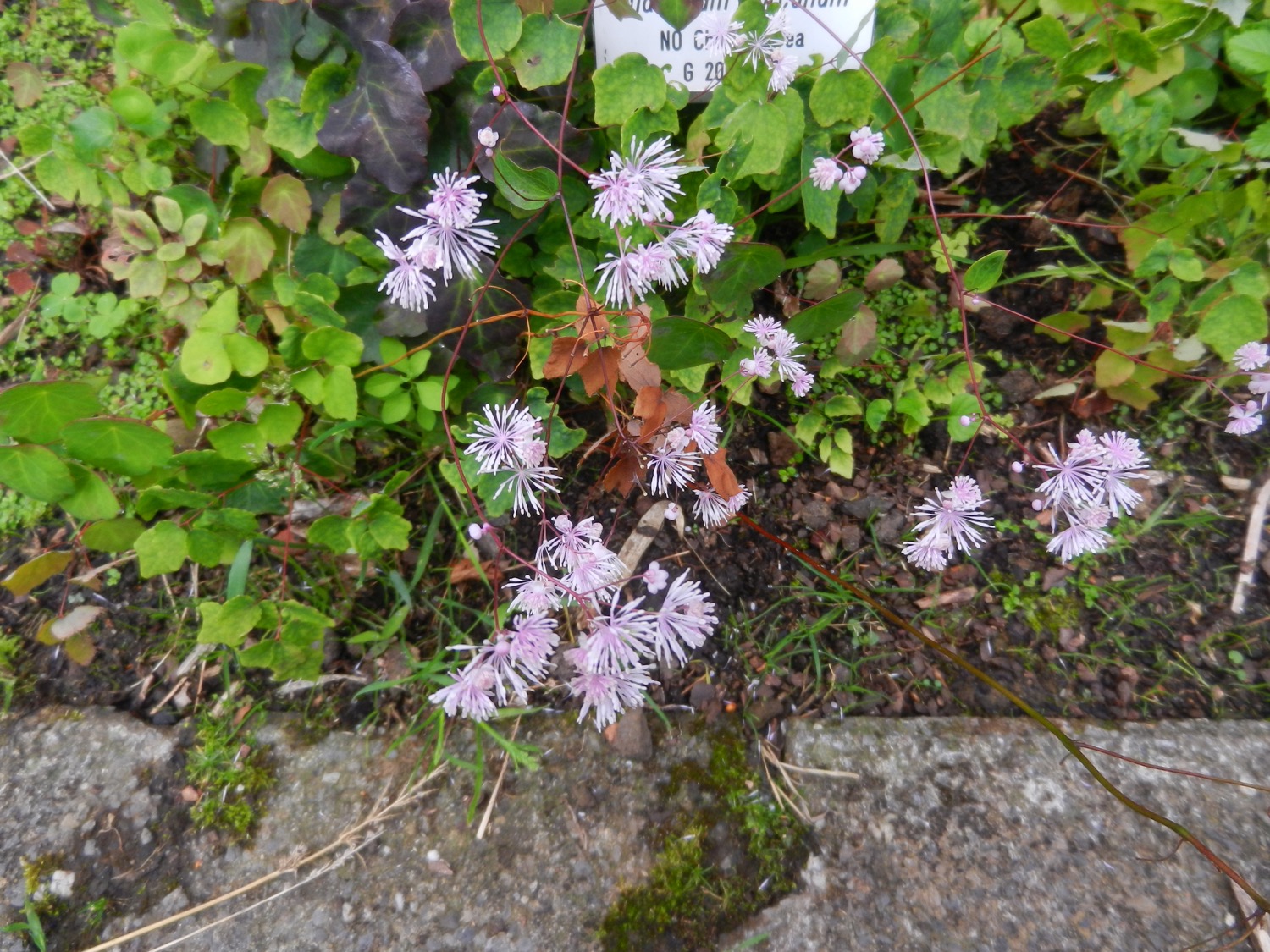 [Speaker Notes: Thalictrum coreanum 
Boterbloemfamilie (Ranunculaceae)

Een eerder kleine soort, maar zeer goed herkenbaar aan de peltate bladeren, een kenmerk wat deze soort deelt met slechts enkele andere soorten. 
Let ook even op de meeldraden, die voorzien zijn van een helmdraad die breder wordt naar de helmknop toe.]
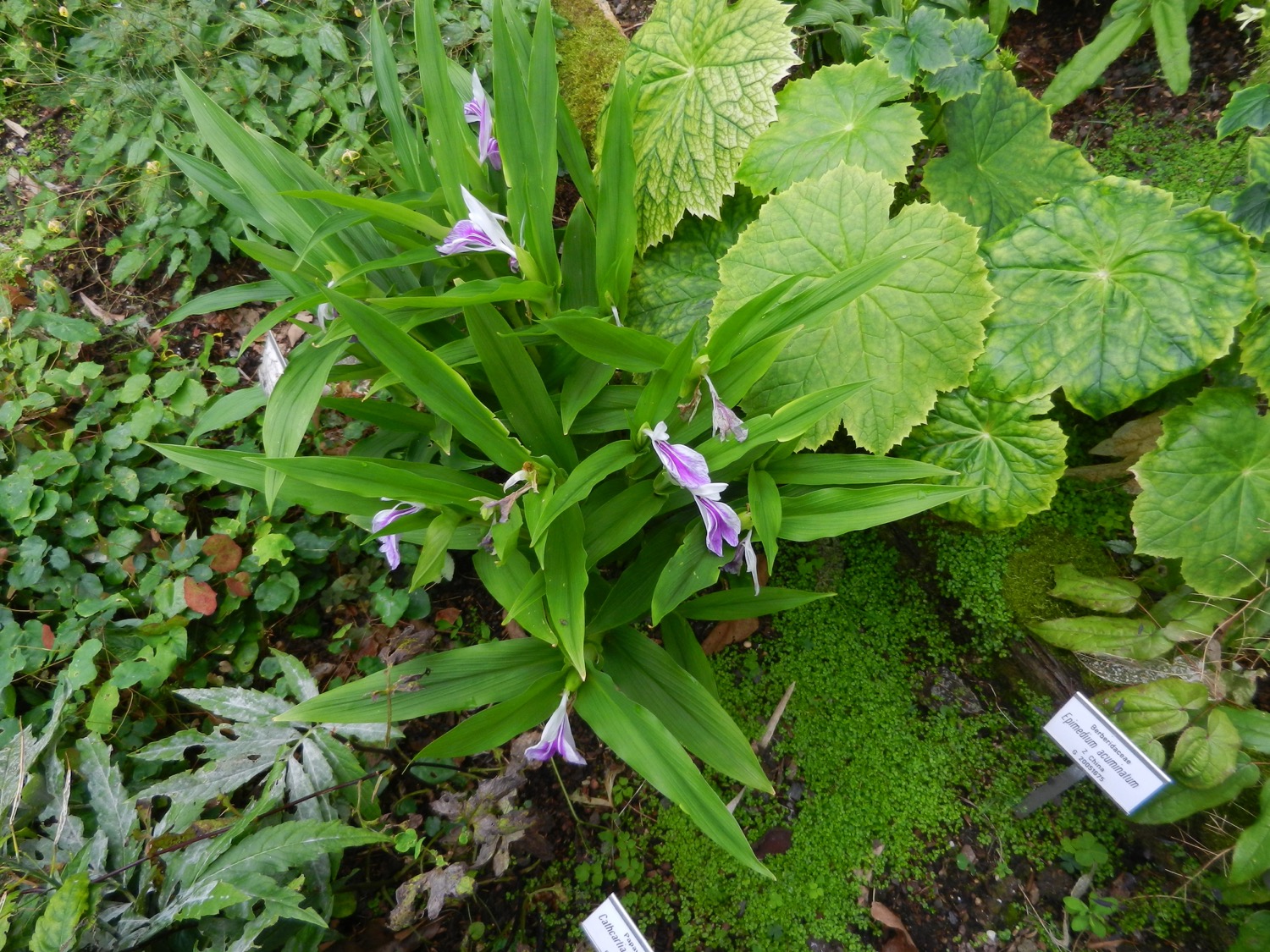 [Speaker Notes: Roscoea purpurea ‘Wisley Amethyst’
Gemberfamilie (Zingiberaceae)

Deze plant staat nu prachtig in groei en bloei, dankzij de nattigheid buiten…
De bloem bezit één groot staminodium die als lip fungeert.]
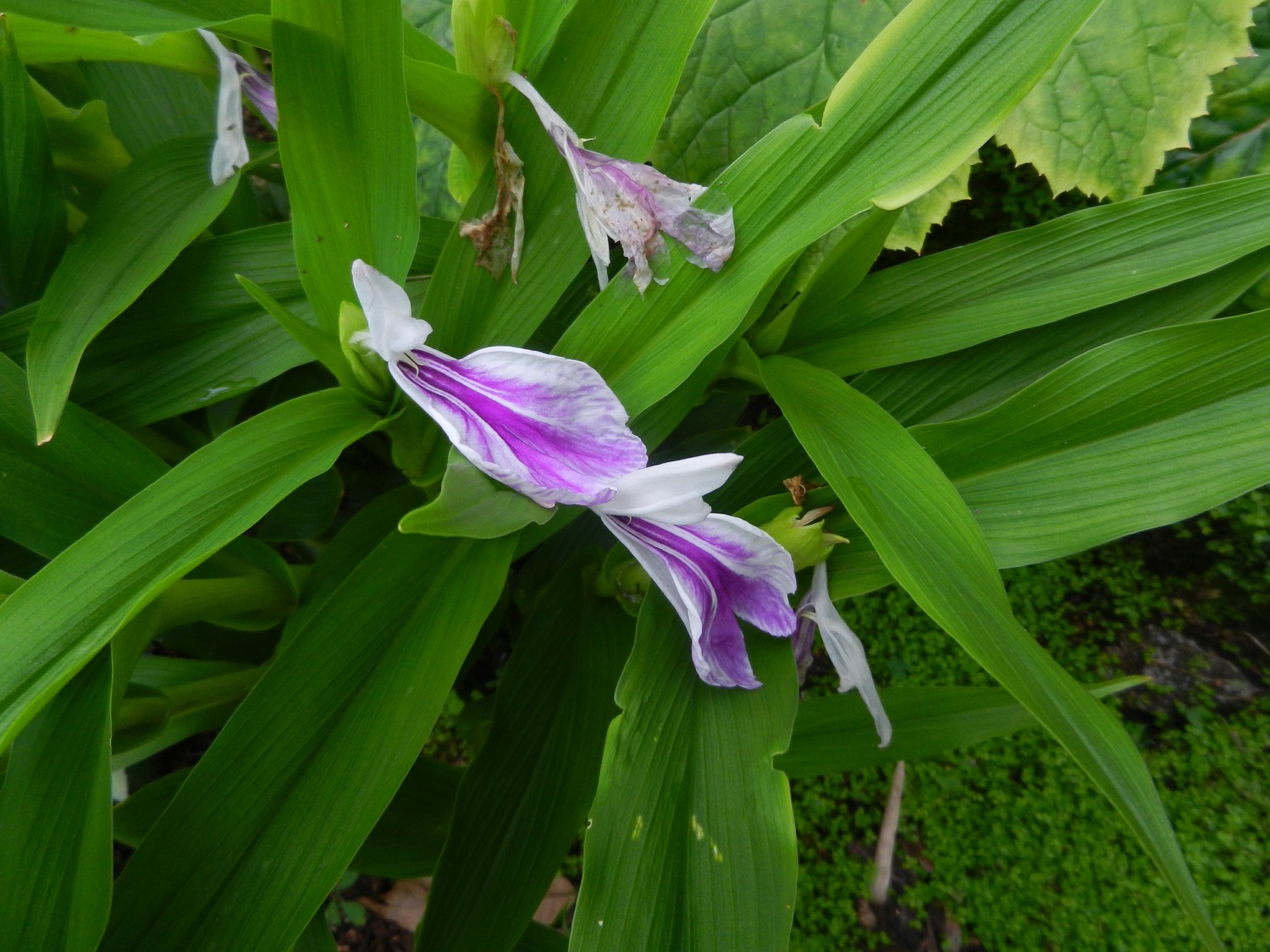 [Speaker Notes: Roscoea purpurea ‘Wisley Amethyst’
Gemberfamilie (Zingiberaceae)

Deze plant staat nu prachtig in groei en bloei, dankzij de nattigheid buiten…
De bloem bezit één groot staminodium die als lip fungeert.]
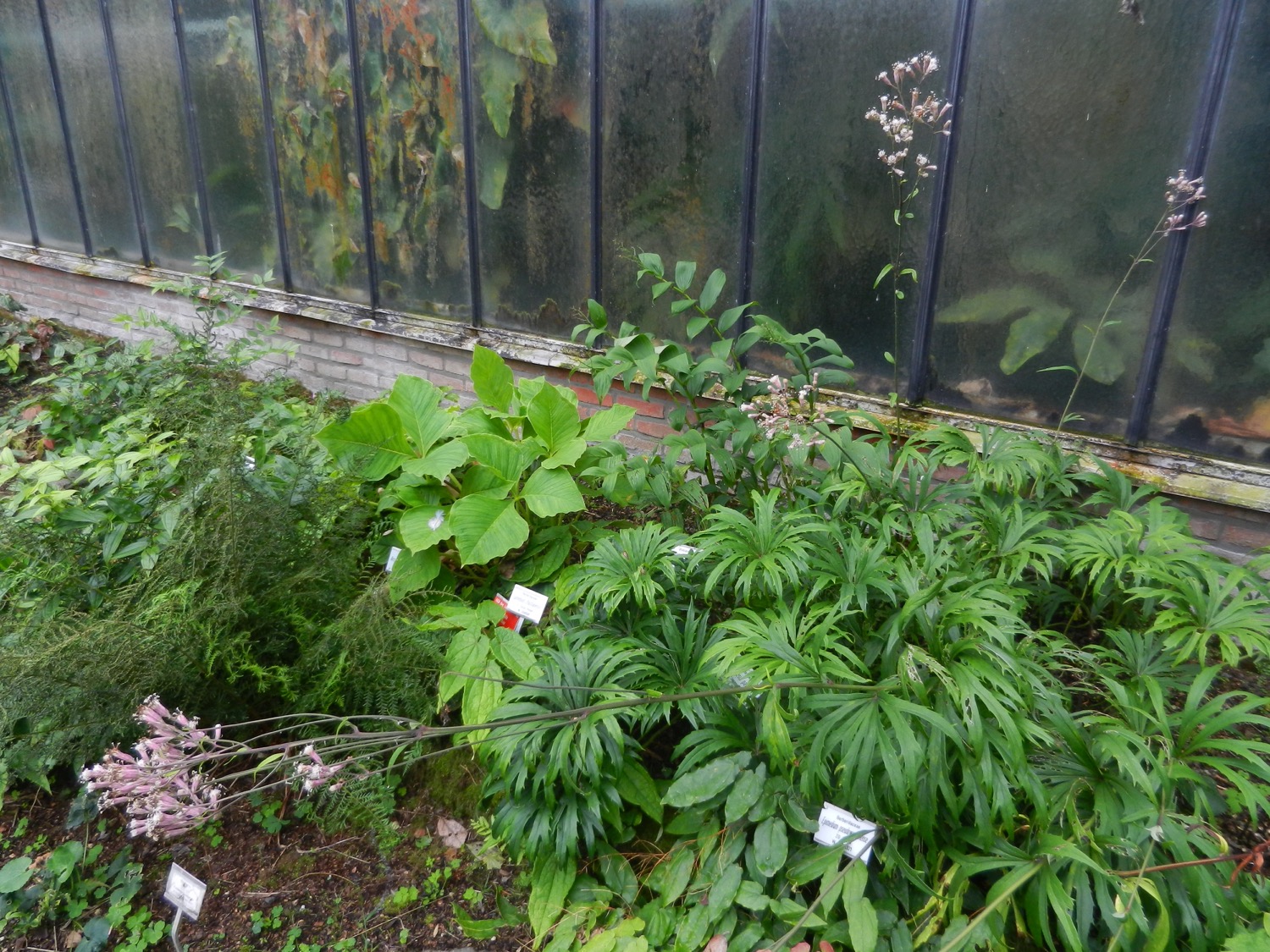 [Speaker Notes: Syneilesis palmata 
Asterfamilie (Asteraceae)

Een plant met een palmaat verdeeld/samengesteld blad, en met ook mooie hoofdjes.]
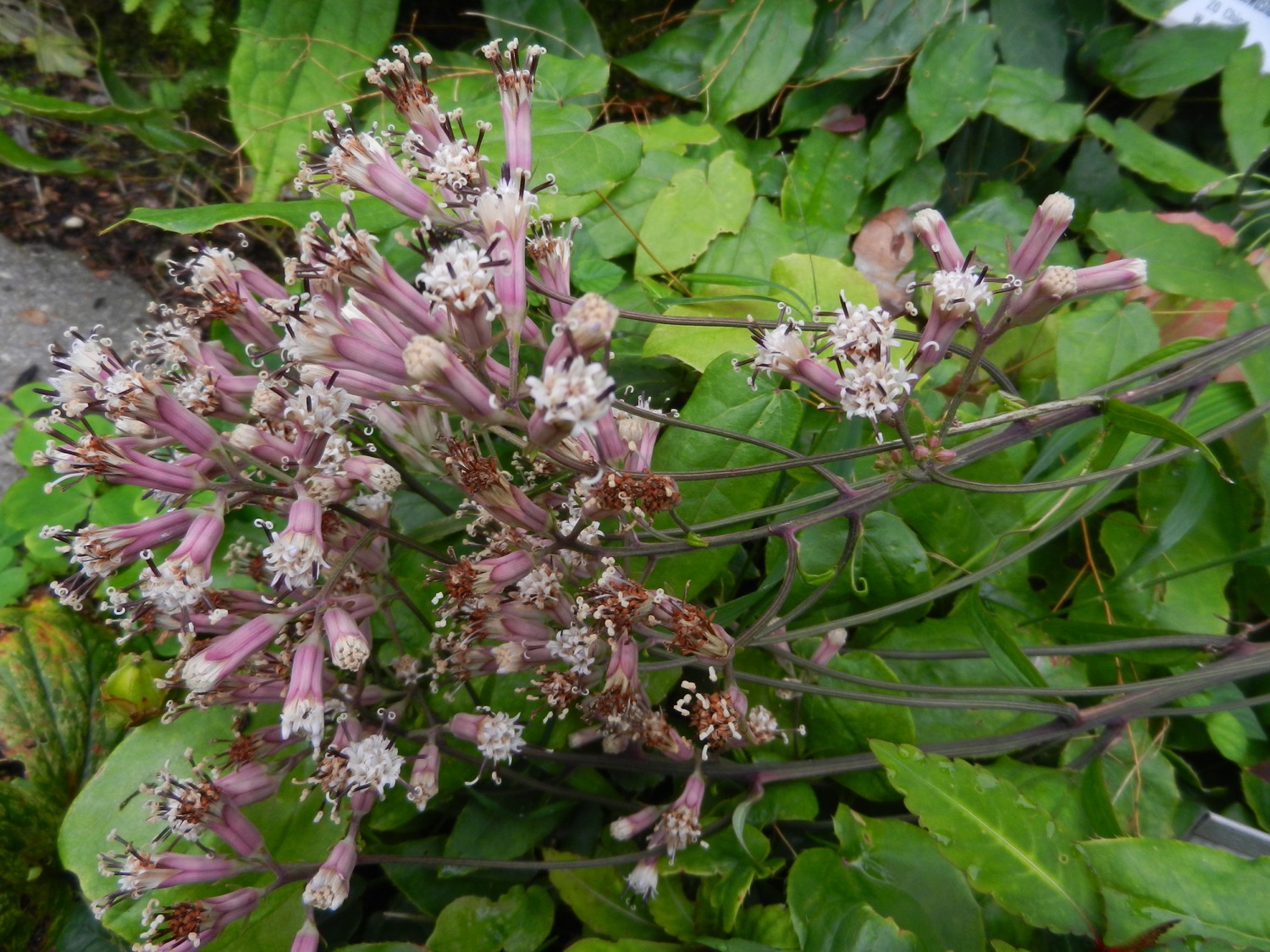 [Speaker Notes: Syneilesis palmata 
Asterfamilie (Asteraceae)

Een plant met een palmaat verdeeld/samengesteld blad, en met ook mooie hoofdjes. 
Deze hoofdjes zijn nu vooral in de vrouwelijke fase van hun bloei, zichtbaar door de vele opgerolde stempeltakjes.]
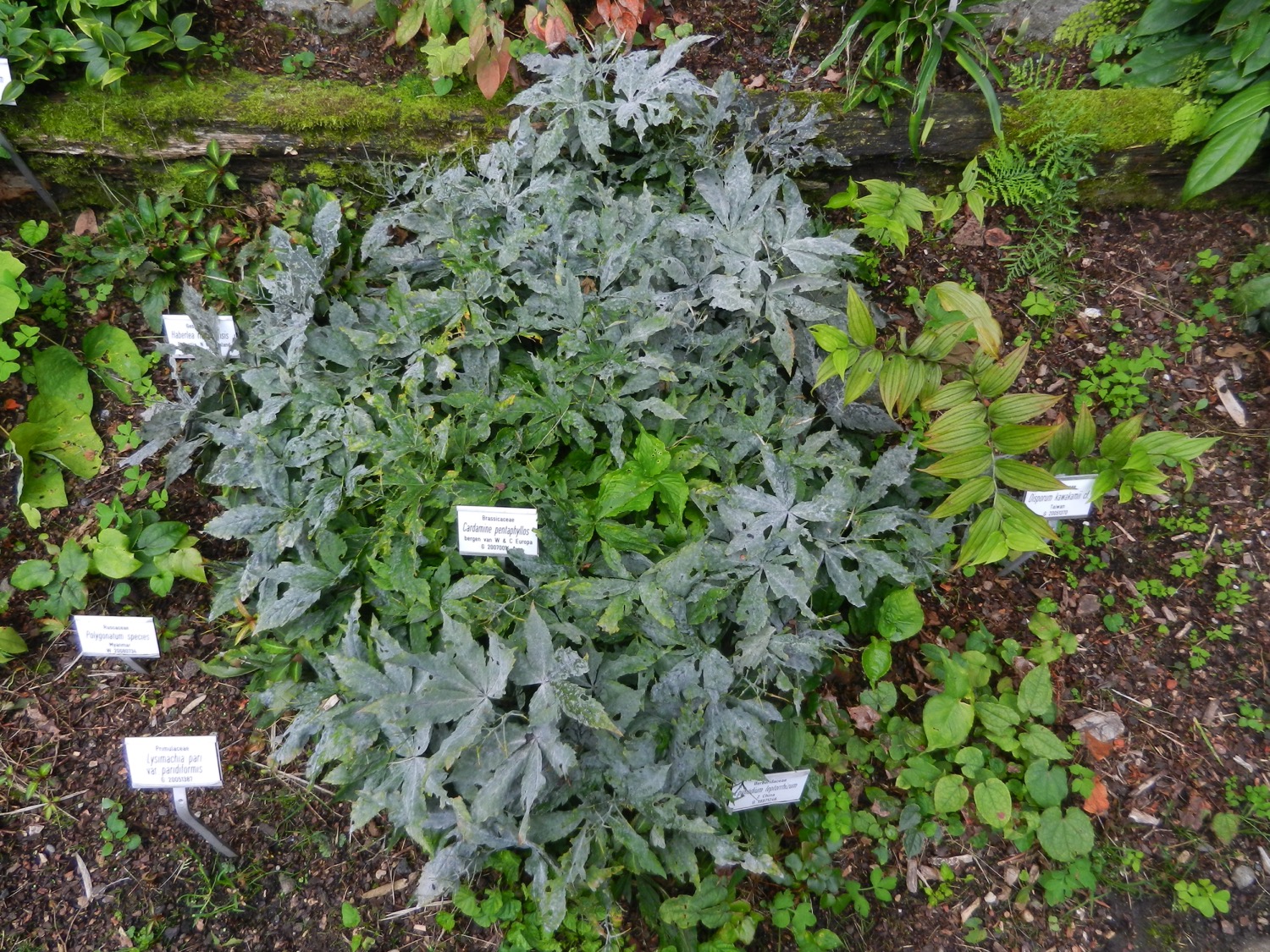 [Speaker Notes: Cardamine pentaphyllos 
Kruisbloemenfamilie (Brassicaceae)

Opnieuw een plant aangetast door een vraatzuchtig beestje, maar ook door een schimmel.]
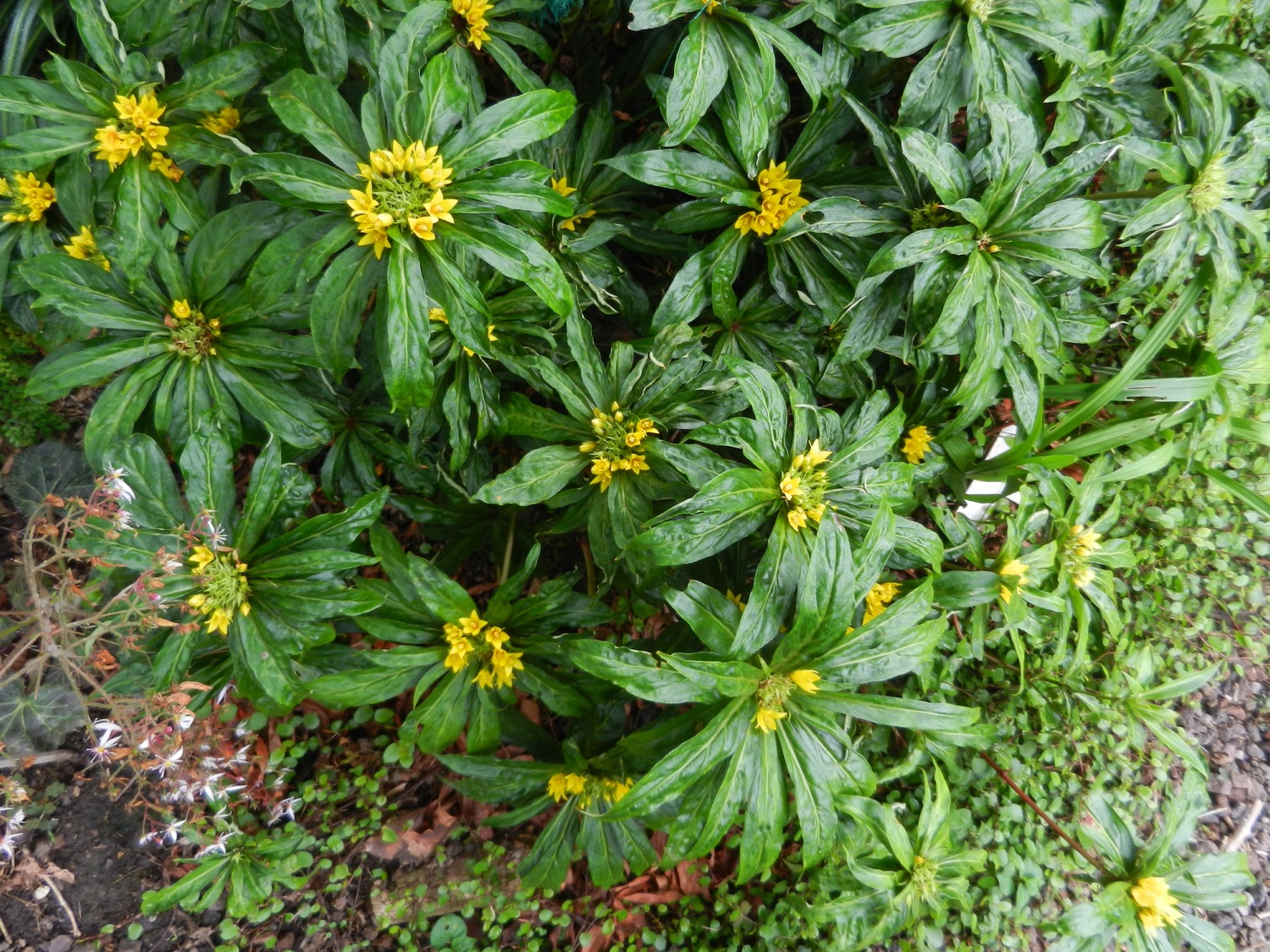 [Speaker Notes: Lysimachia paridiformis 
Sleutelbloemfamilie (Primulaceae)

Net voor de bloei lijkt deze plant wel op een soort Paris, doordat de bladeren terminaal in een (schijn)krans staan.]
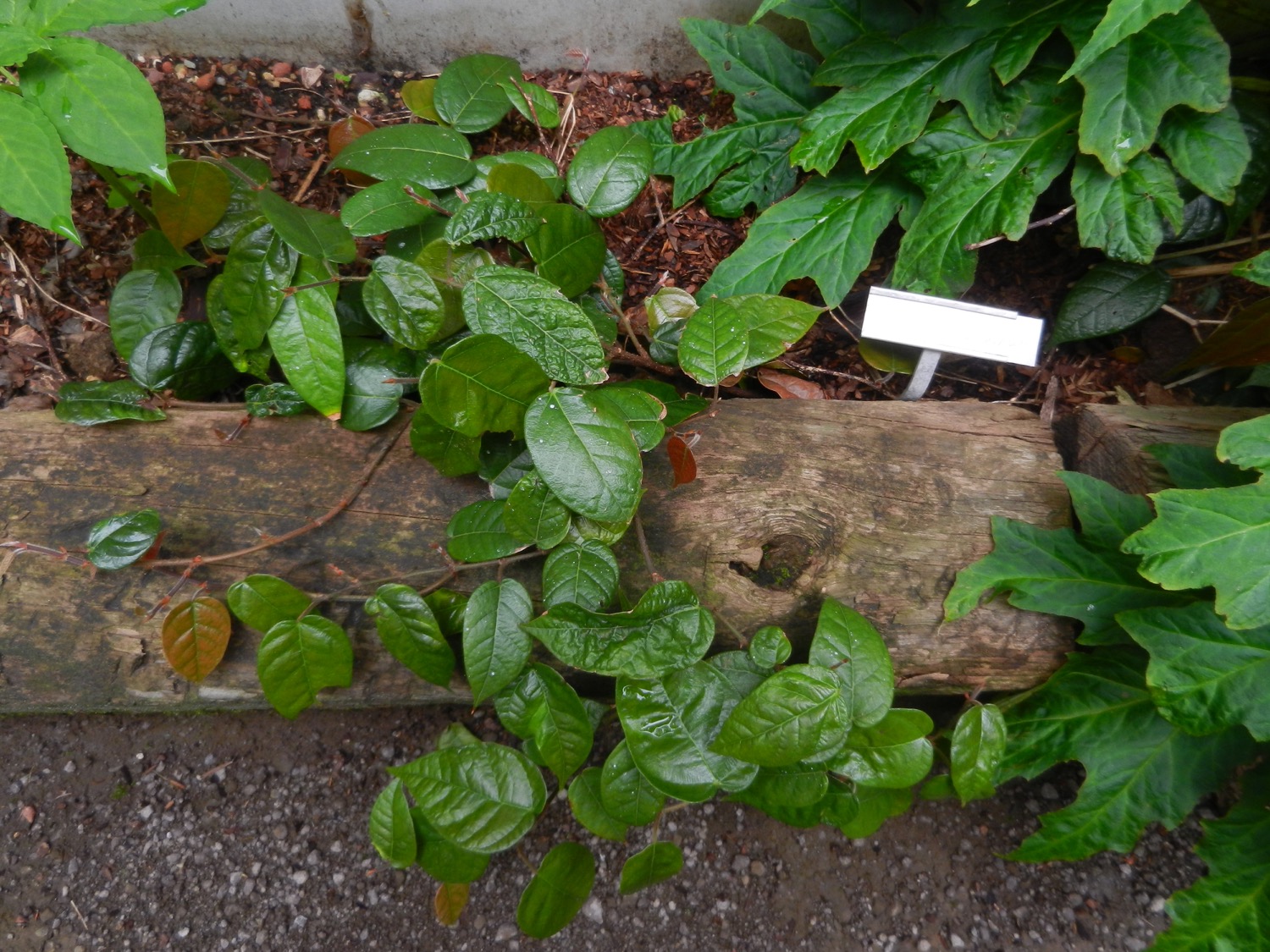 [Speaker Notes: Ficus sarmentosa var. henryi 
Moerbeifamilie (Moraceae)

Nog een Ficus die min of meer winterhard zou kunnen zijn, gezien haar areaal in (warm)gematigd China.]
Border Ingangsgebouw
Links
BIG100
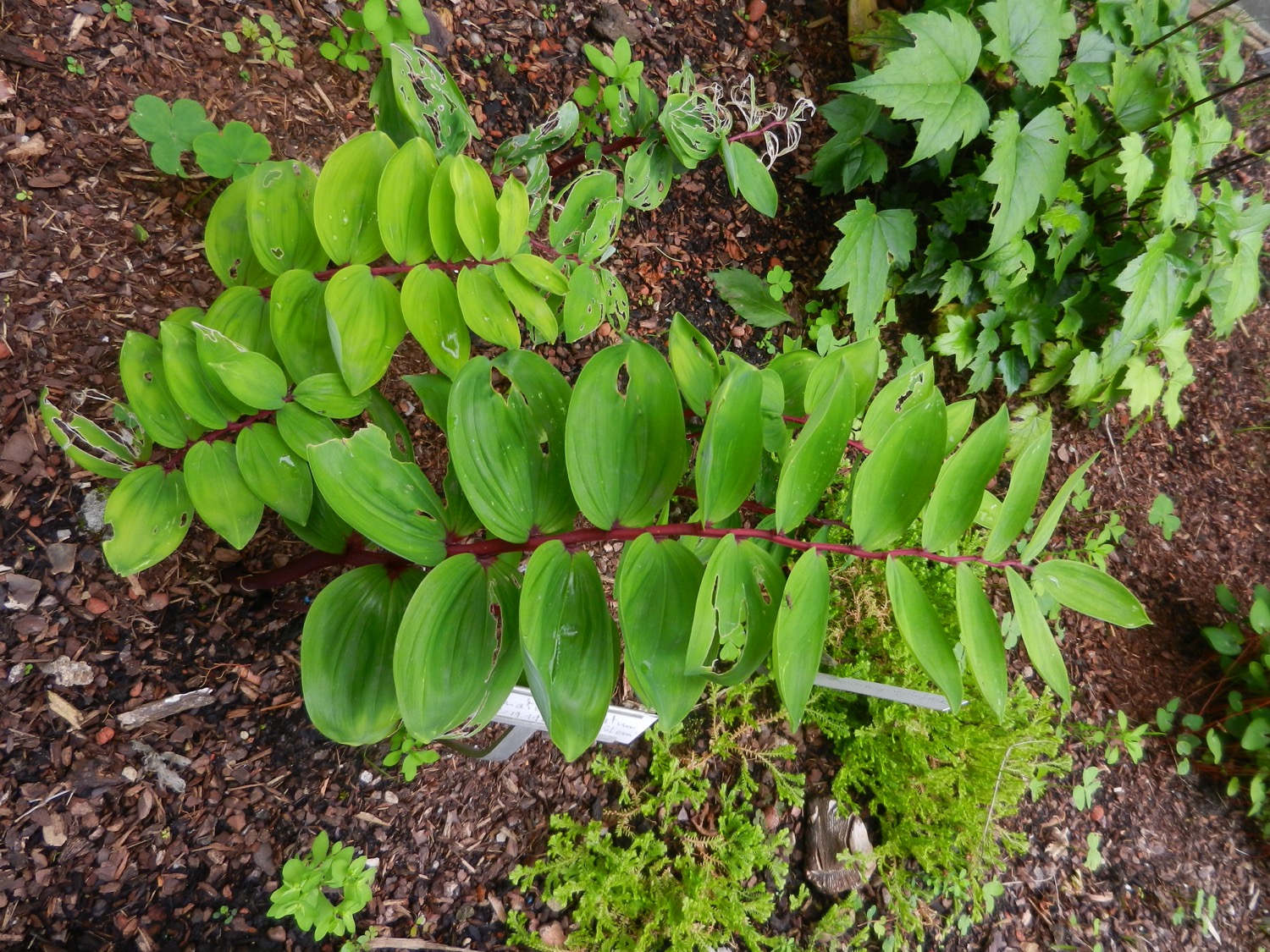 [Speaker Notes: Welriekende salomonszegel (Polygonatum odoratum ‘Red Stem’)
Muizendoornfamilie (Ruscaceae)

Dit is nu echt een zeer geslaagde en verfraaide vorm van een “gewone” soort, met haar prachtig rode stengel!]
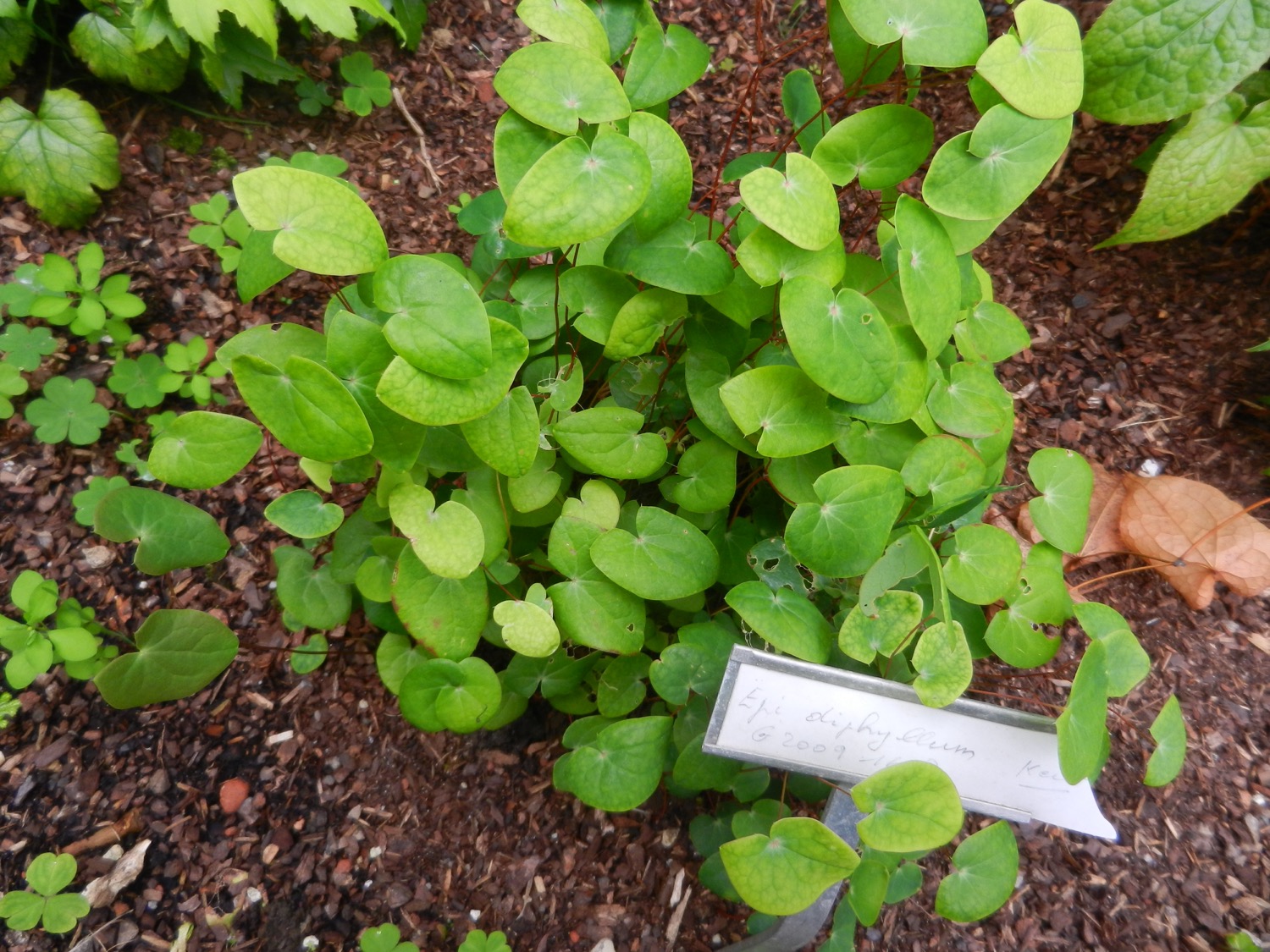 [Speaker Notes: Epimedium diphyllum 
Berberisfamilie (Berberidaceae)

Een heel ongewone soort Elfenbloem, met bladeren die uit slechts twee deelbladeren zijn opgebouwd.]
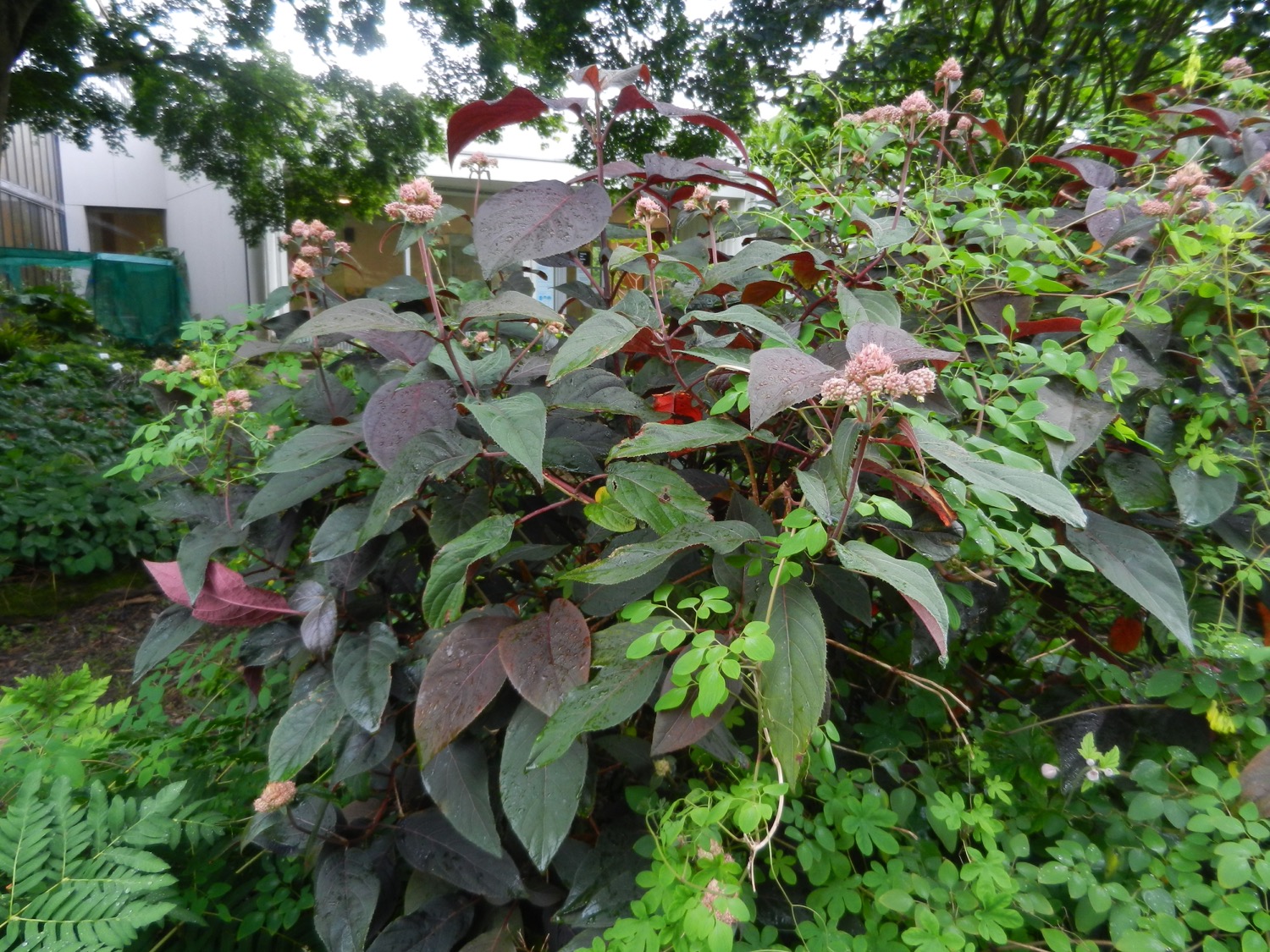 [Speaker Notes: Hydrangea aspera ‘Koki’
Hortensiafamilie (Hydrangeaceae)

Deze plant is ons bezorgd door Maurice Foster, naar wie een van de volgende planten is beschreven. 
Het gaat hier om een selectie die in Japan is opgemerkt, gekenmerkt door haar bruin-paarse bladonderzijde.]
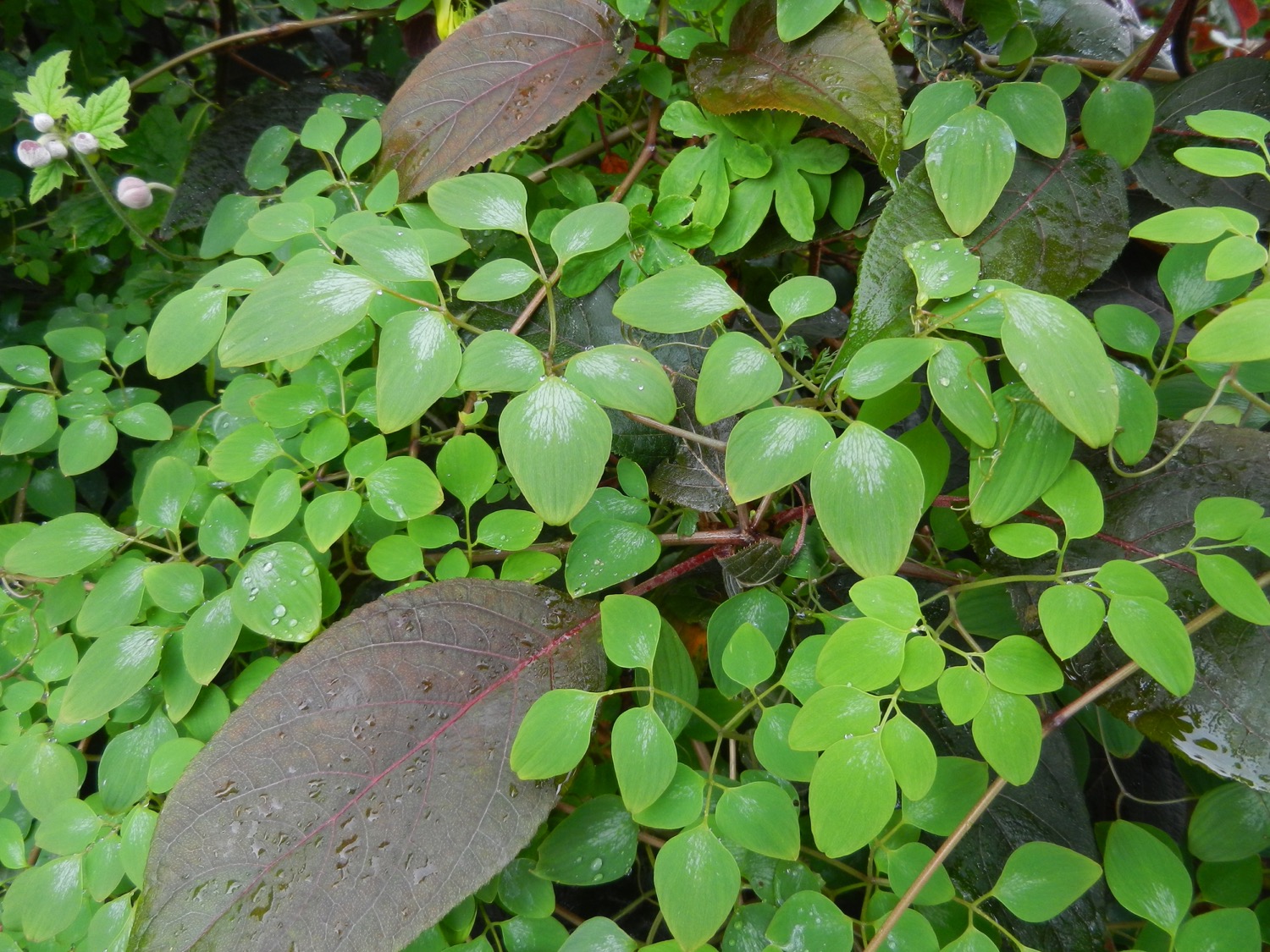 [Speaker Notes: Dactylicapnos macrocapnos 
Papaverfamilie (Papaveraceae)

Over de vorige plant heen groeit deze klimmer, die goed onderscheidbaar is door de witte vlekken aan de voet van de deelblaadjes.]
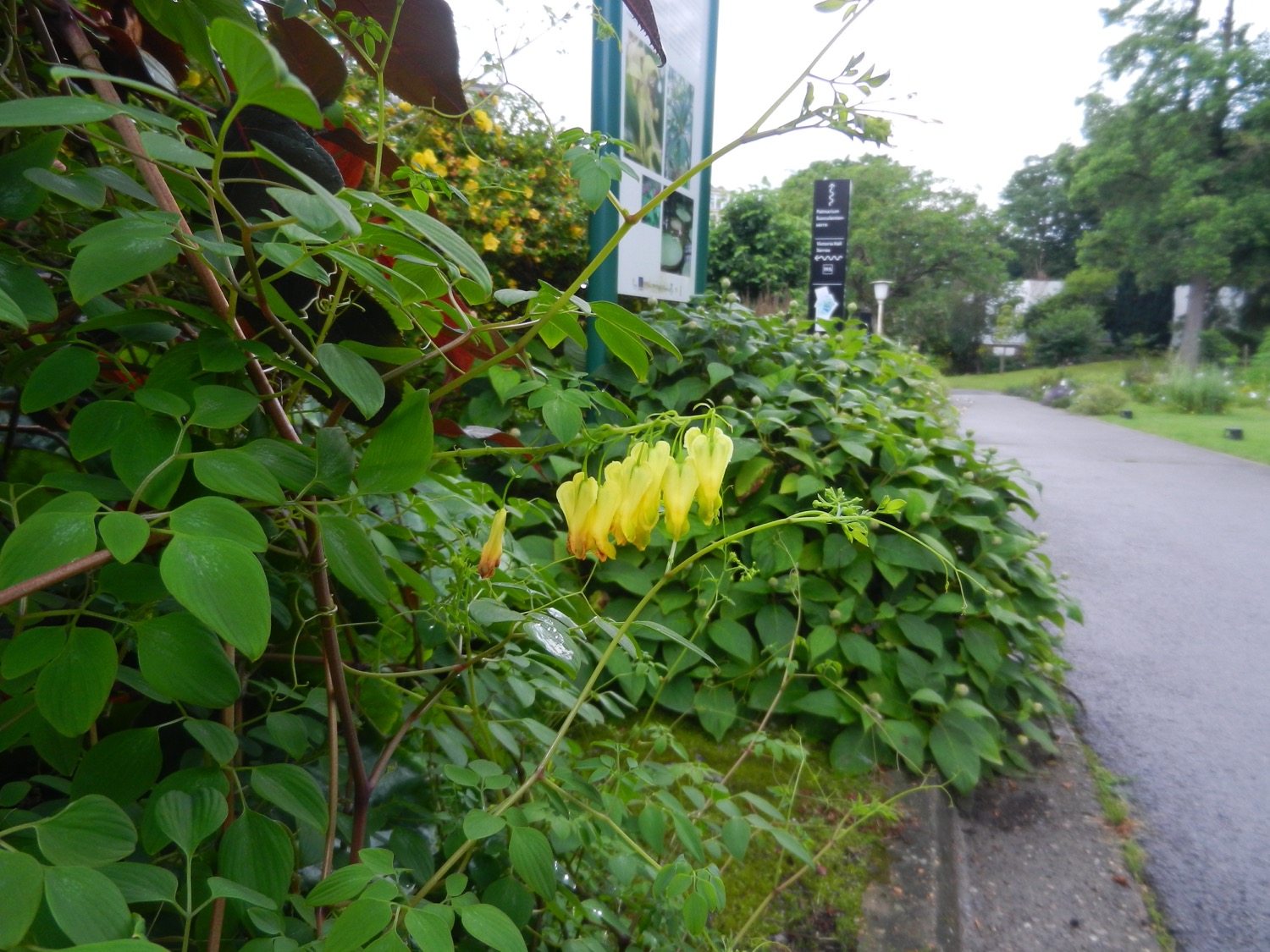 [Speaker Notes: Dactylicapnos macrocapnos 
Papaverfamilie (Papaveraceae)

Over de vorige plant heen groeit deze klimmer, die goed onderscheidbaar is door de witte vlekken aan de voet van de deelblaadjes.]
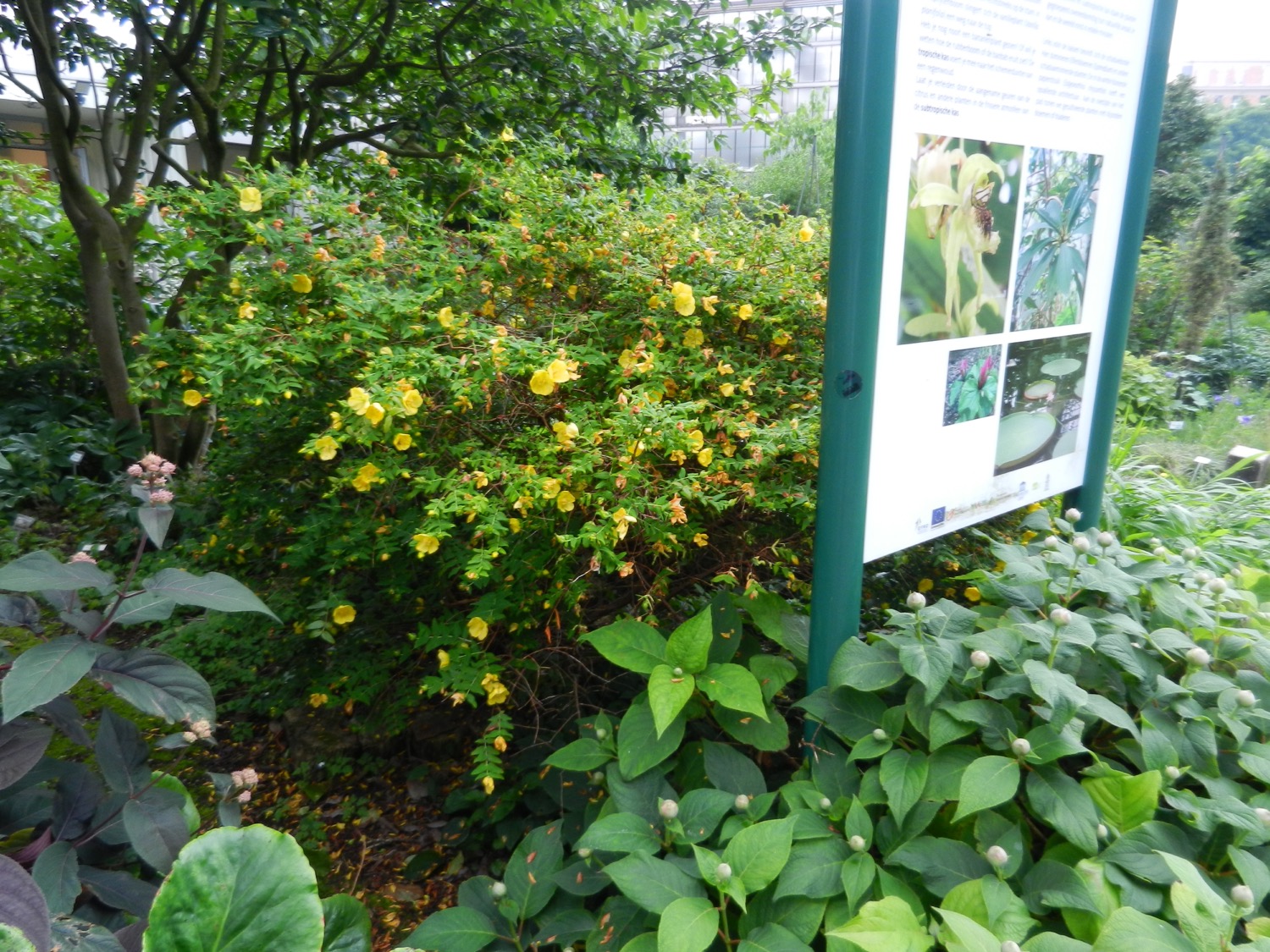 [Speaker Notes: Hypericum fosteri 
Hertshooifamilie (Hypericaceae)

Deze plant is door Norman Robson beschreven, gebaseerd op enkele planten die waren opgegroeid uit zaad, verzameld door Maurice Foster in China.]
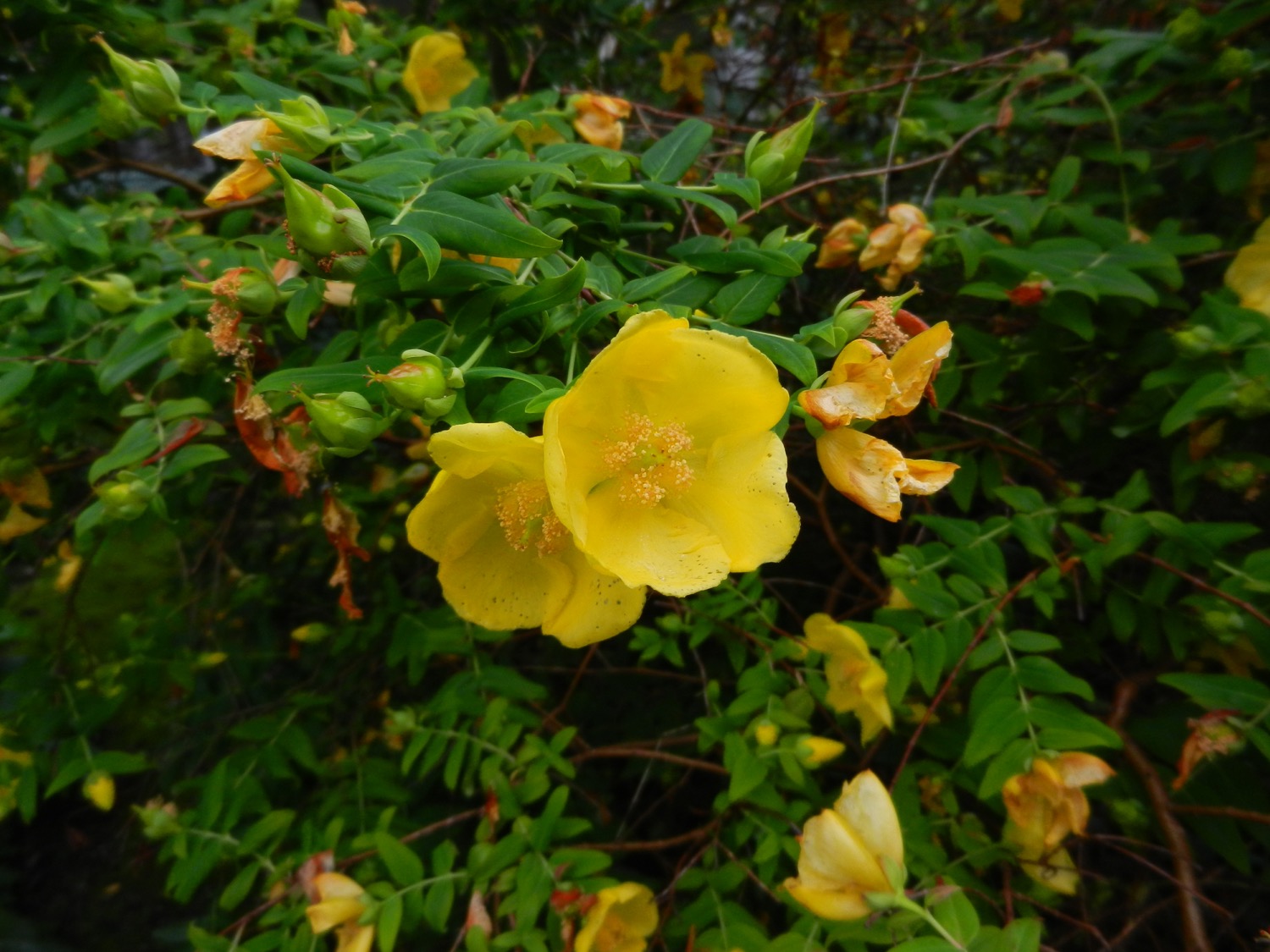 [Speaker Notes: Hypericum fosteri 
Hertshooifamilie (Hypericaceae)

Deze plant is door Norman Robson beschreven, gebaseerd op enkele planten die waren opgegroeid uit zaad, verzameld door Maurice Foster in China.]
Border Ingangsgebouw
Rechts
BIG200
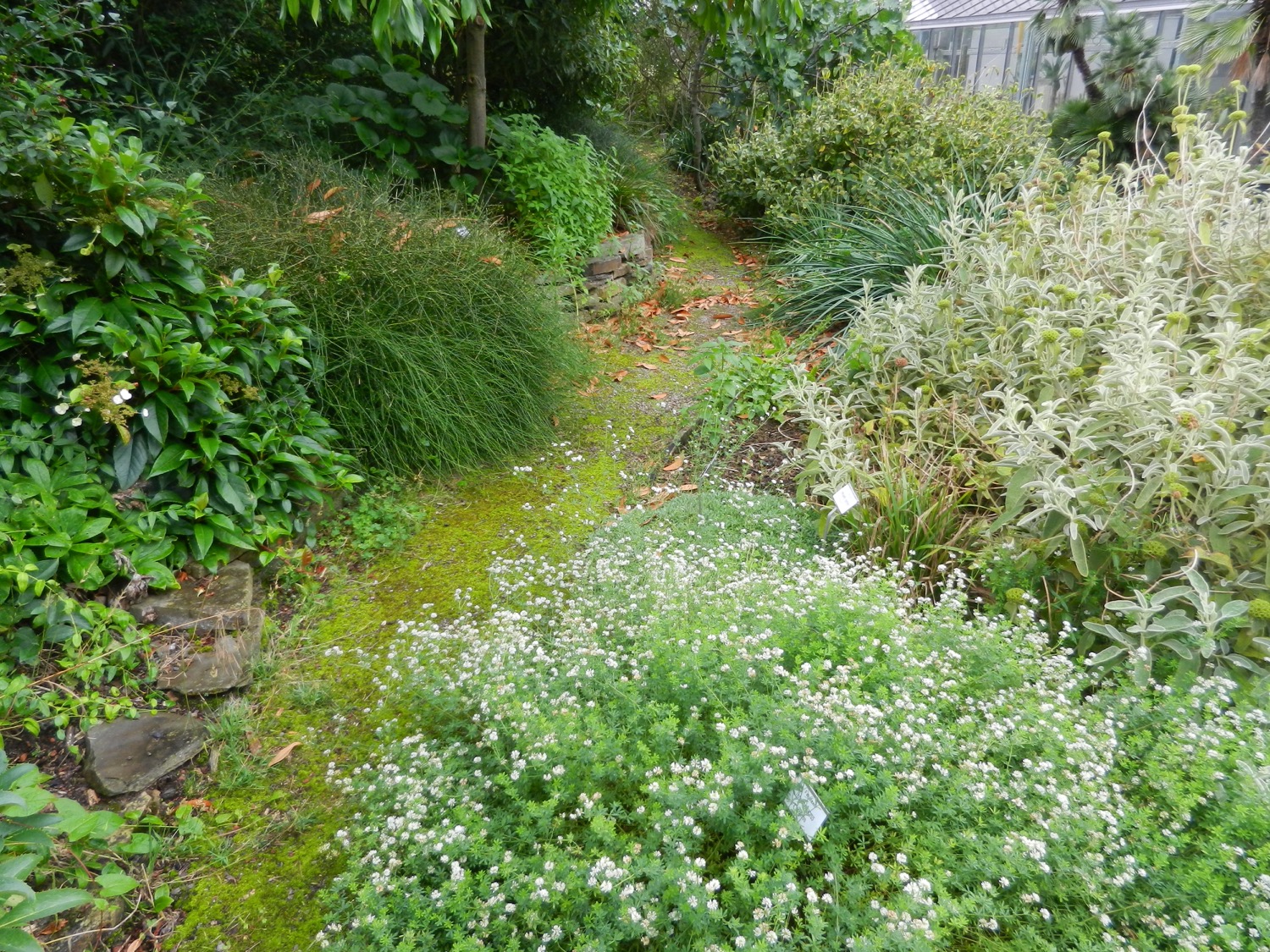 [Speaker Notes: Dorycnium herbaceum = Lotus herbaceus 
Vlinderbloemenfamilie (Fabaceae)

Uit een aantal studies is gebleken dat het genus Dorycnium genest zit in het genus Lotus, vandaar dat beide genera nu zijn verenigd onder de oudste naam.]
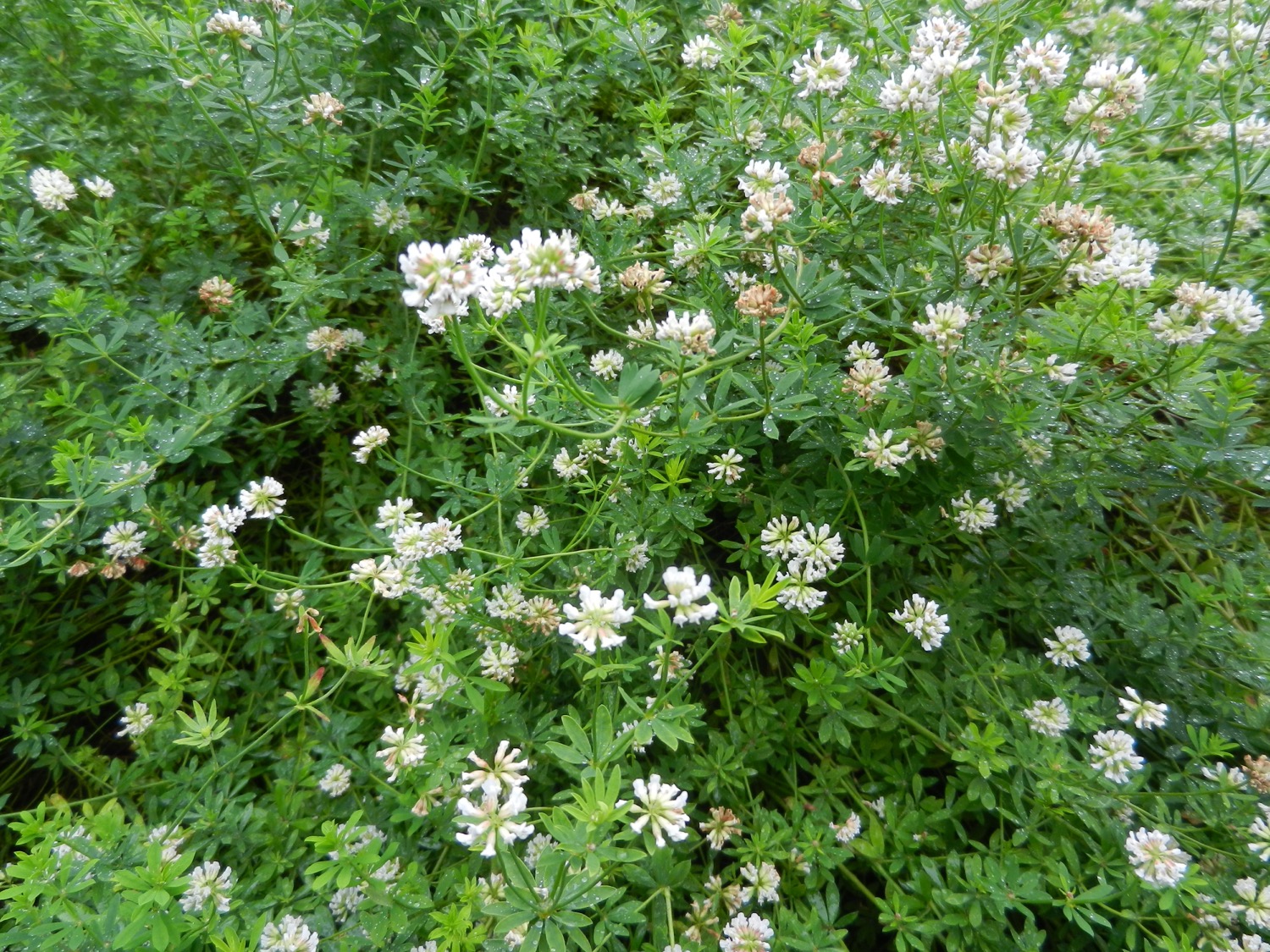 [Speaker Notes: Dorycnium herbaceum = Lotus herbaceus 
Vlinderbloemenfamilie (Fabaceae)

Uit een aantal studies is gebleken dat het genus Dorycnium genest zit in het genus Lotus, vandaar dat beide genera nu zijn verenigd onder de oudste naam.]
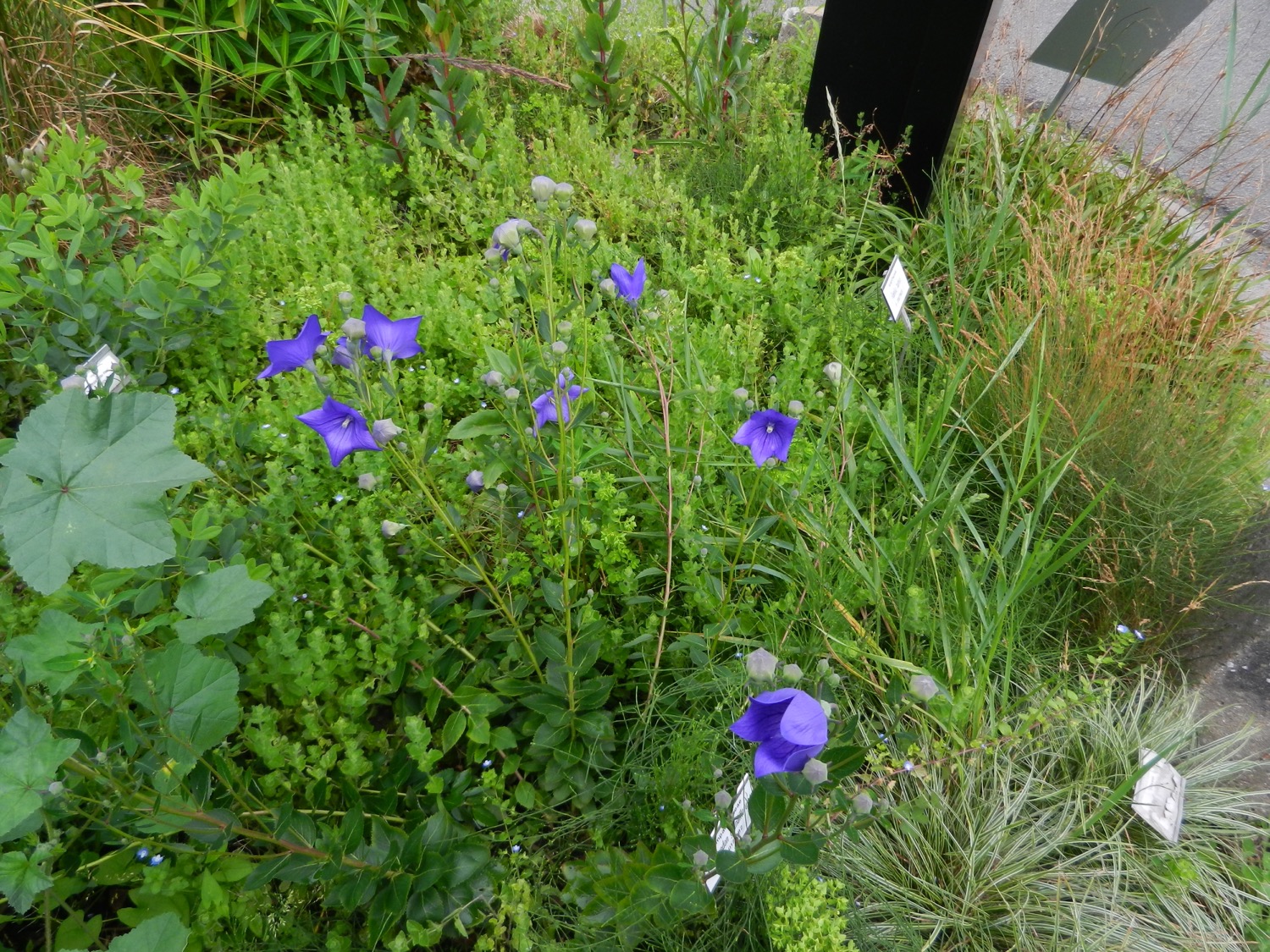 [Speaker Notes: Ballonklokje (Platycodon grandiflorus)
Klokjesfamilie (Campanulaceae)

Dit klokje verschilt van Campanula onder andere doordat de meeldraden gedurende een langere tijd intact rond de stijlen blijven liggen.]
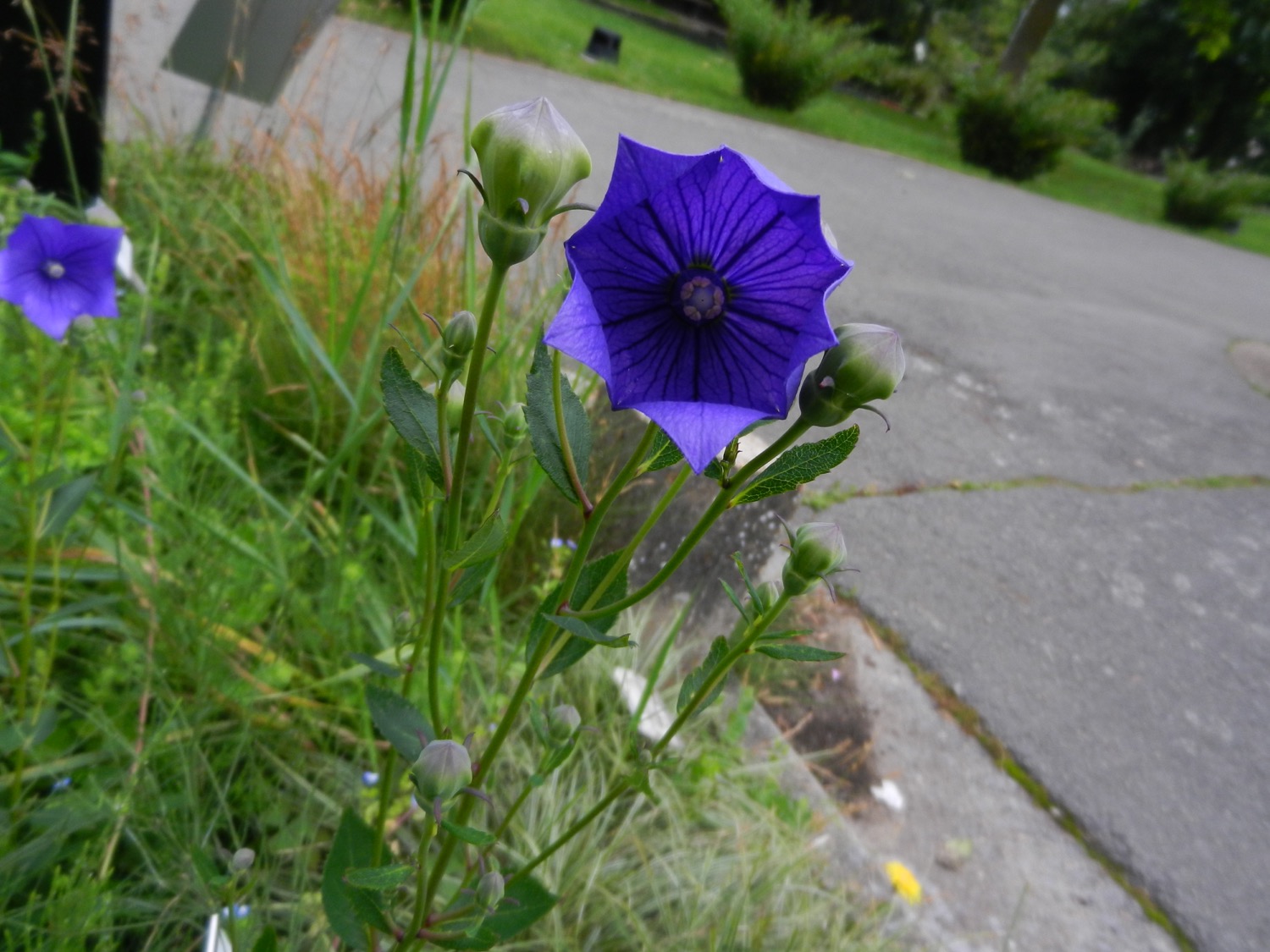 [Speaker Notes: Ballonklokje (Platycodon grandiflorus)
Klokjesfamilie (Campanulaceae)

Dit klokje verschilt van Campanula onder andere doordat de meeldraden gedurende een langere tijd intact rond de stijlen blijven liggen.]
Systematiek Monocotylen
SMC
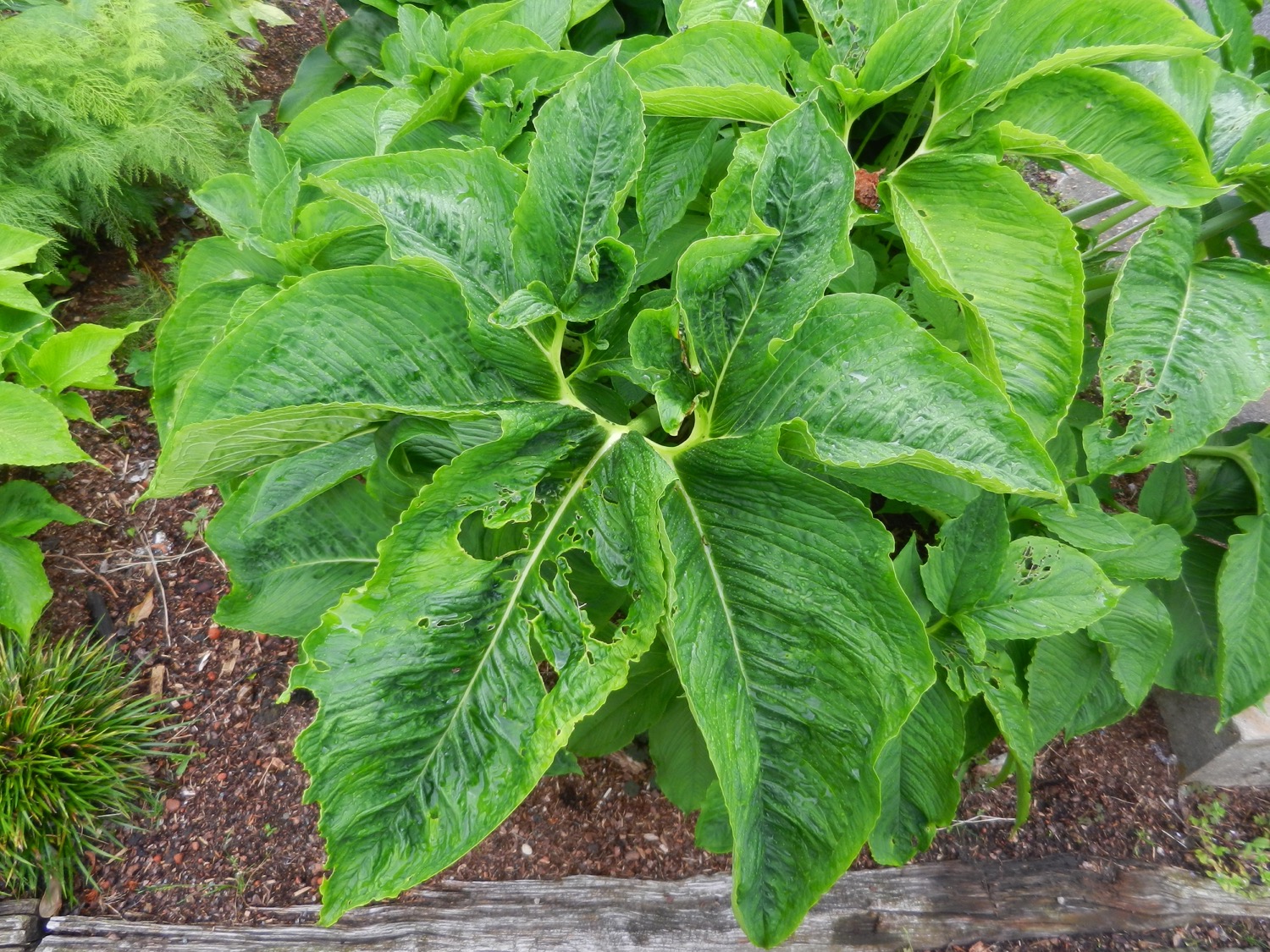 [Speaker Notes: Sauromatum nubicum 
Aronskelkfamilie (Araceae)

Deze soort wordt vaak verenigd met de volgende soort, ondanks de toch duidelijke verschillen in blad, ook de bladsteel is opmerkelijk en bijna vrij van vlekken, dit in sterke tegenstelling tot de bladsteel van de tweede soort.]
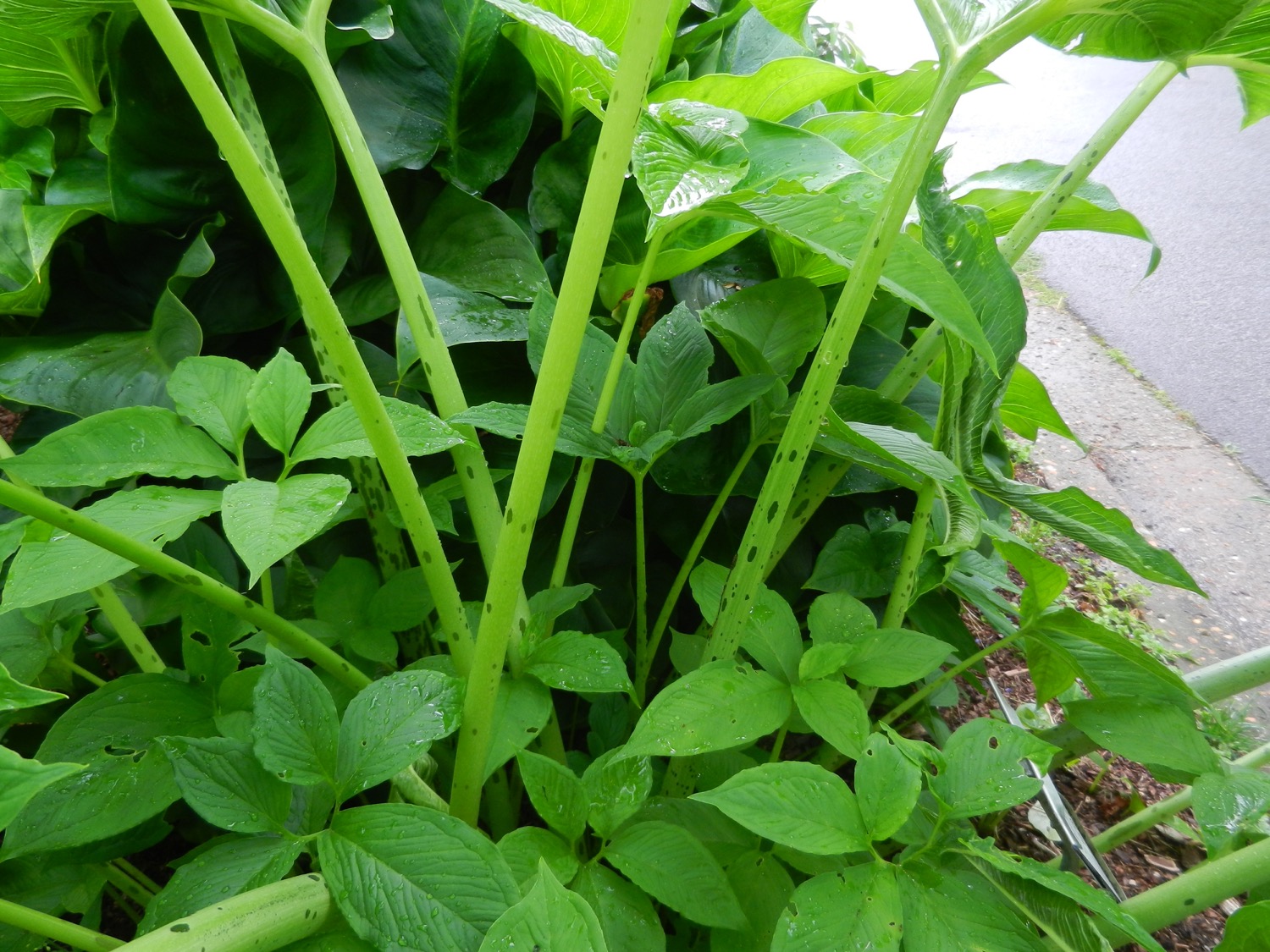 [Speaker Notes: Sauromatum nubicum 
Aronskelkfamilie (Araceae)

Deze soort wordt vaak verenigd met de volgende soort, ondanks de toch duidelijke verschillen in blad, ook de bladsteel is opmerkelijk en bijna vrij van vlekken, dit in sterke tegenstelling tot de bladsteel van de tweede soort.]
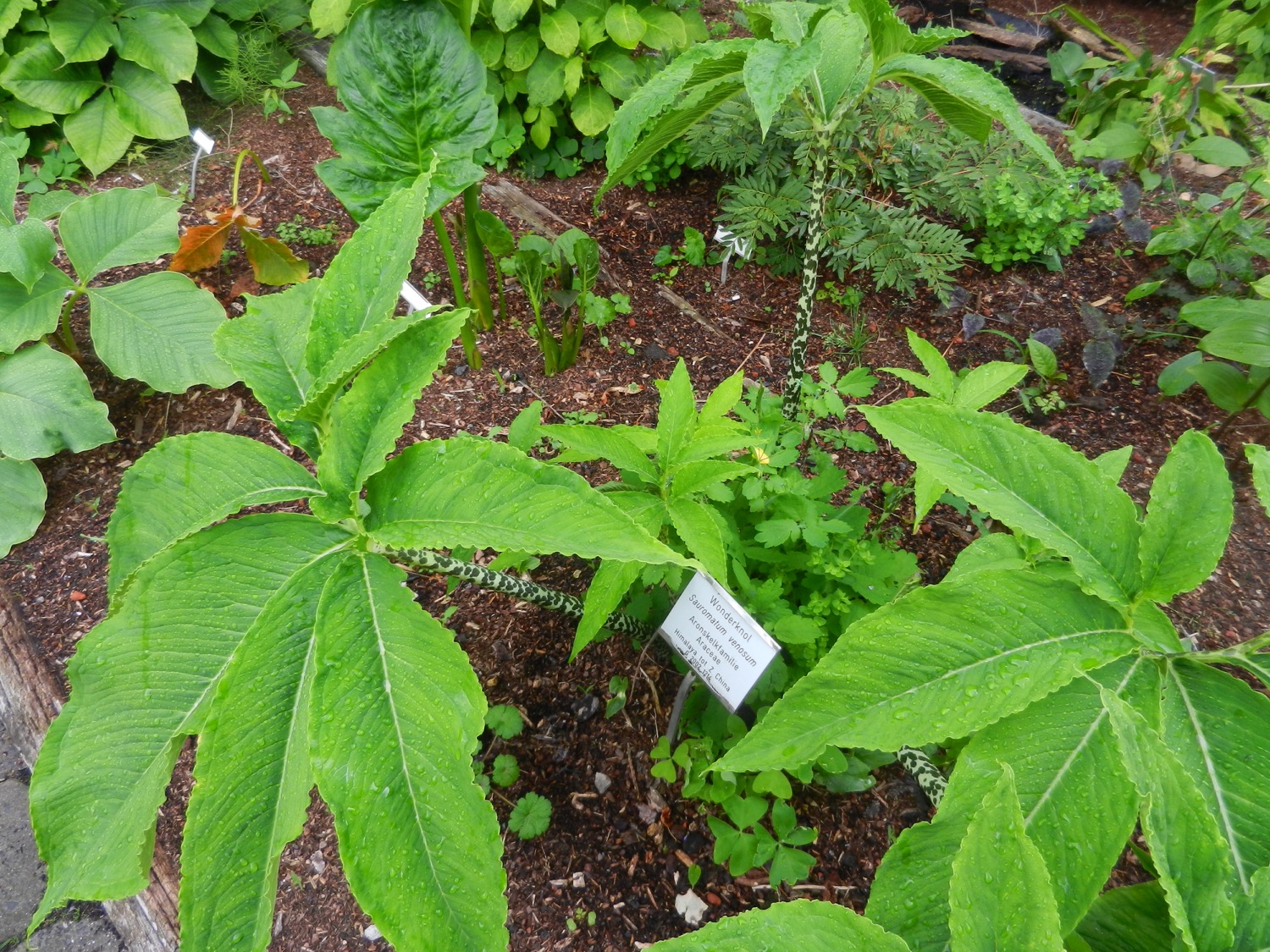 [Speaker Notes: Wonderknol (Sauromatum venosum)
Aronskelkfamilie (Araceae)

De bladvorm is toch vrij verschillend van de vorige soort, en de bladsteel is zeer sterk gevlekt.]
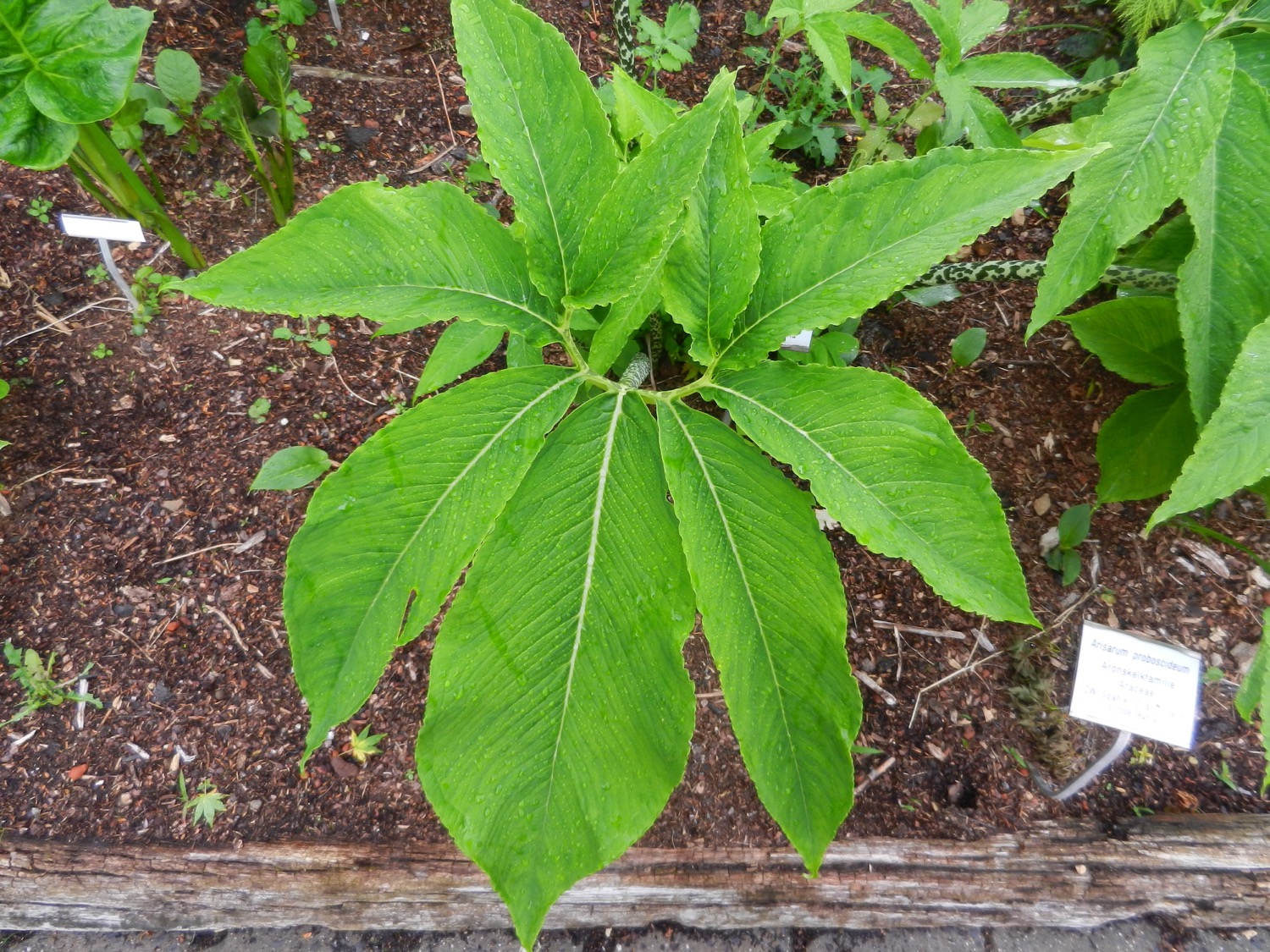 [Speaker Notes: Wonderknol (Sauromatum venosum)
Aronskelkfamilie (Araceae)

De bladvorm is toch vrij verschillend van de vorige soort, en de bladsteel is zeer sterk gevlekt.]
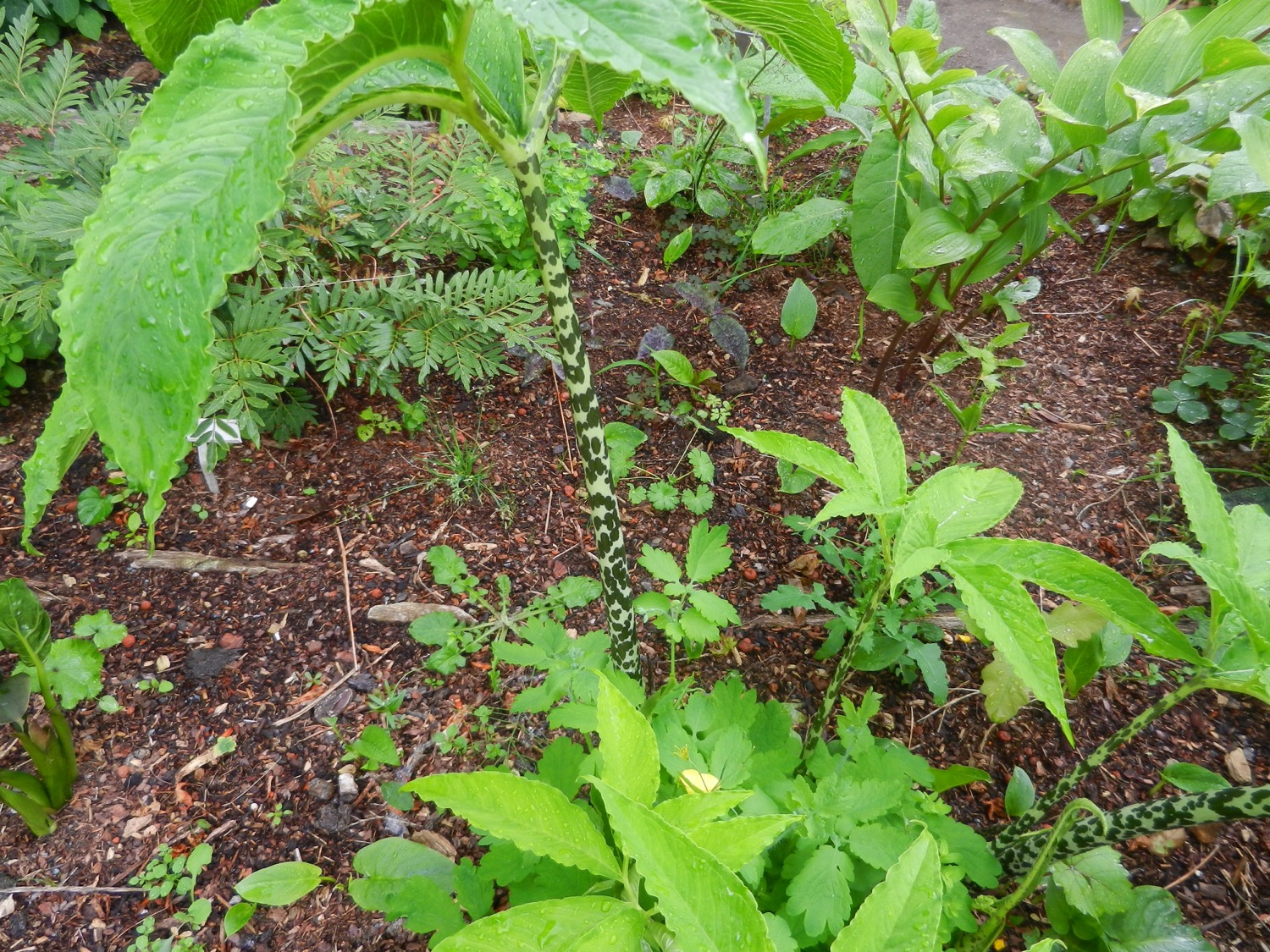 [Speaker Notes: Wonderknol (Sauromatum venosum)
Aronskelkfamilie (Araceae)

De bladvorm is toch vrij verschillend van de vorige soort, en de bladsteel is zeer sterk gevlekt.]
Arboretum
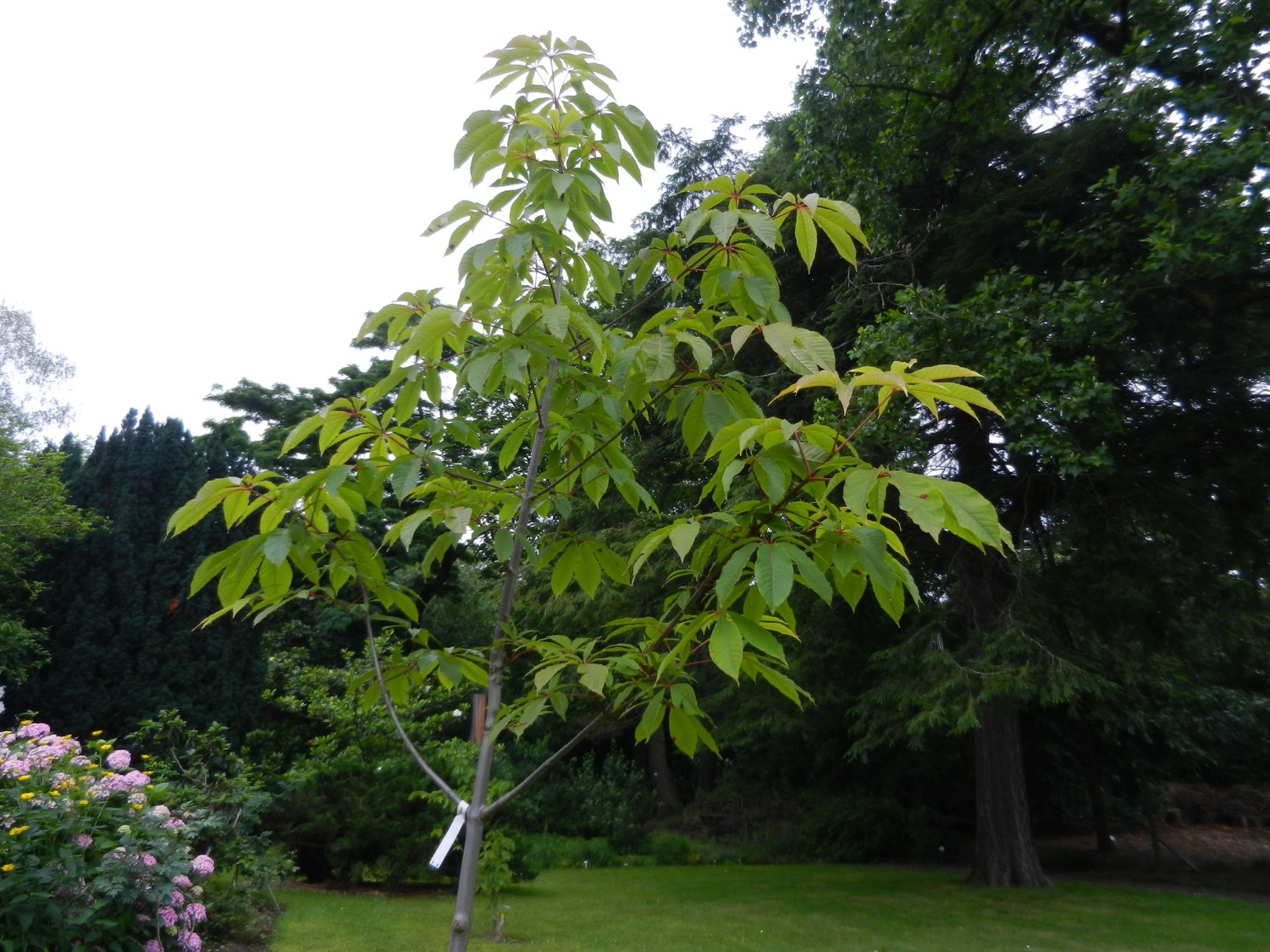 [Speaker Notes: Chinese paardenkastanje (Aesculus chinensis)
Zeepbesfamilie (Sapindaceae)

Een nieuwe aanwinst voor het arboretum, die aangeplant is vlakbij de plek waar in een van de vorige jaren een Catalpa is omgewaaid.]
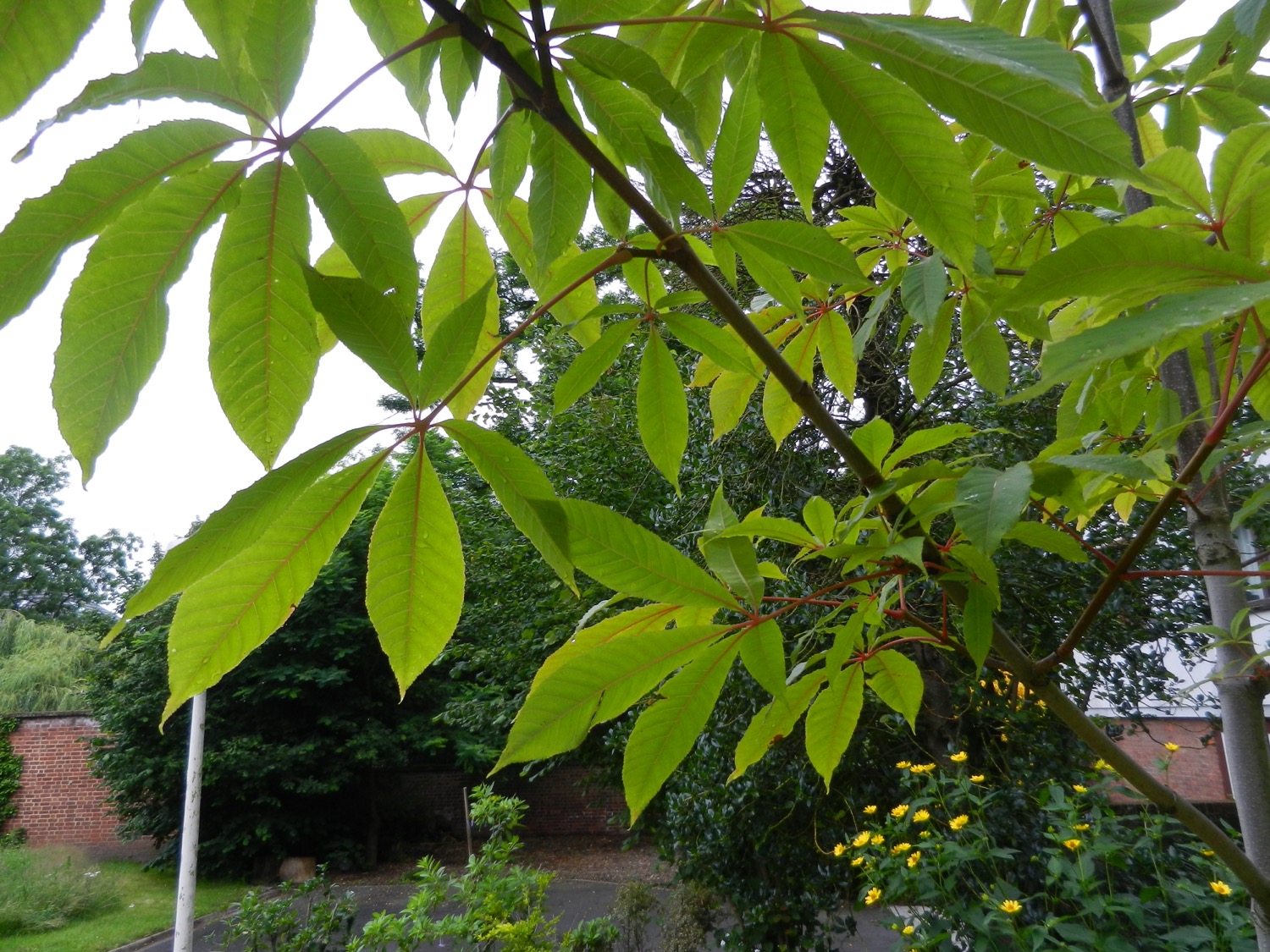 [Speaker Notes: Chinese paardenkastanje (Aesculus chinensis)
Zeepbesfamilie (Sapindaceae)

Een nieuwe aanwinst voor het arboretum, die aangeplant is vlakbij de plek waar in een van de vorige jaren een Catalpa is omgewaaid.]
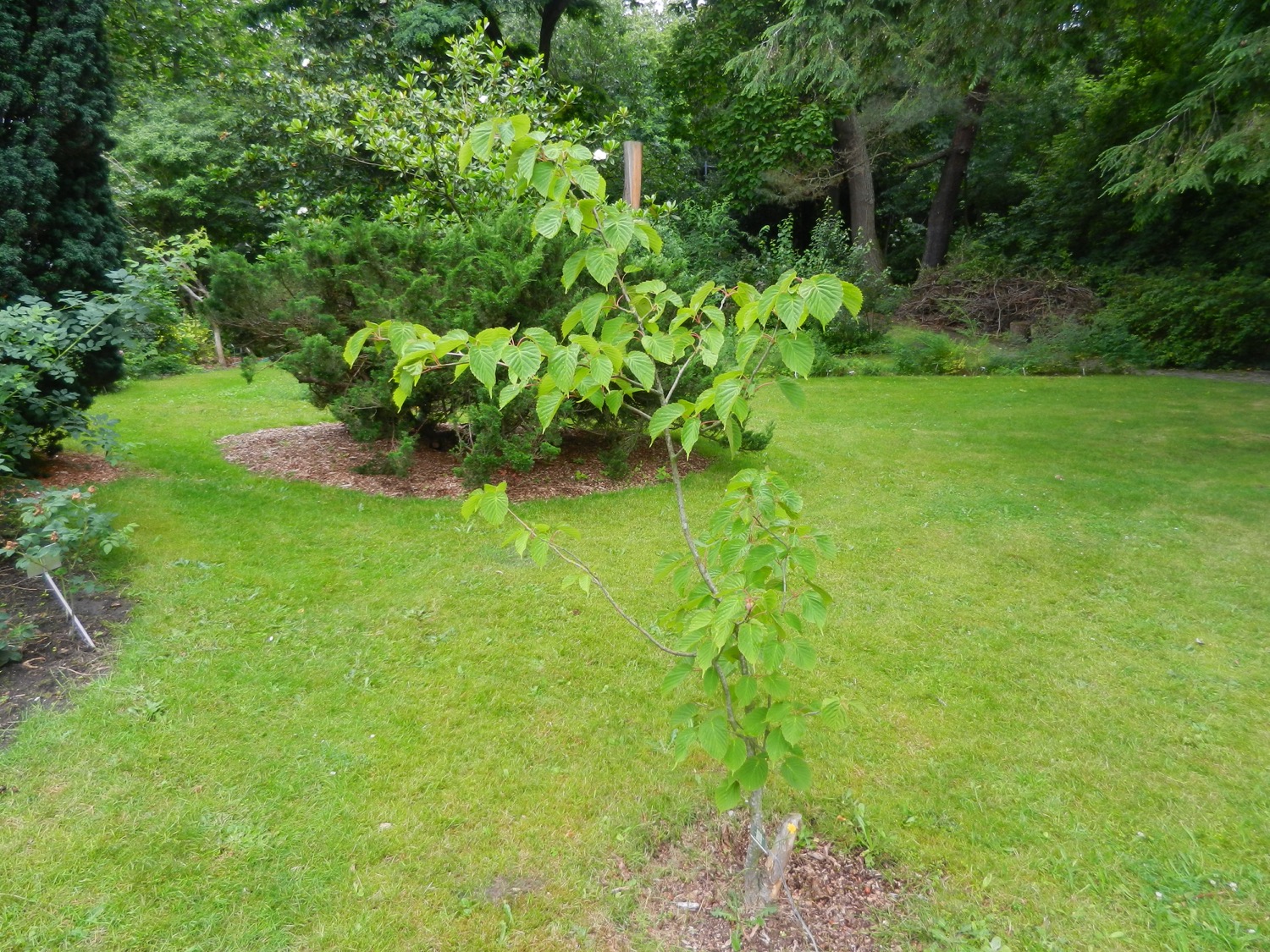 [Speaker Notes: Vaantjesboom (Davidia involucrata)
Tupeloboomfamilie (Nyssaceae)

Deze “boom” is al verschillende keren verplant geworden, heeft al meerdere zeer droge zomers (met half afsterven) meegemaakt, maar nu lijkt ze toch haar weg gevonden te hebben, wellicht ook weer te danken aan de natte zomer.]
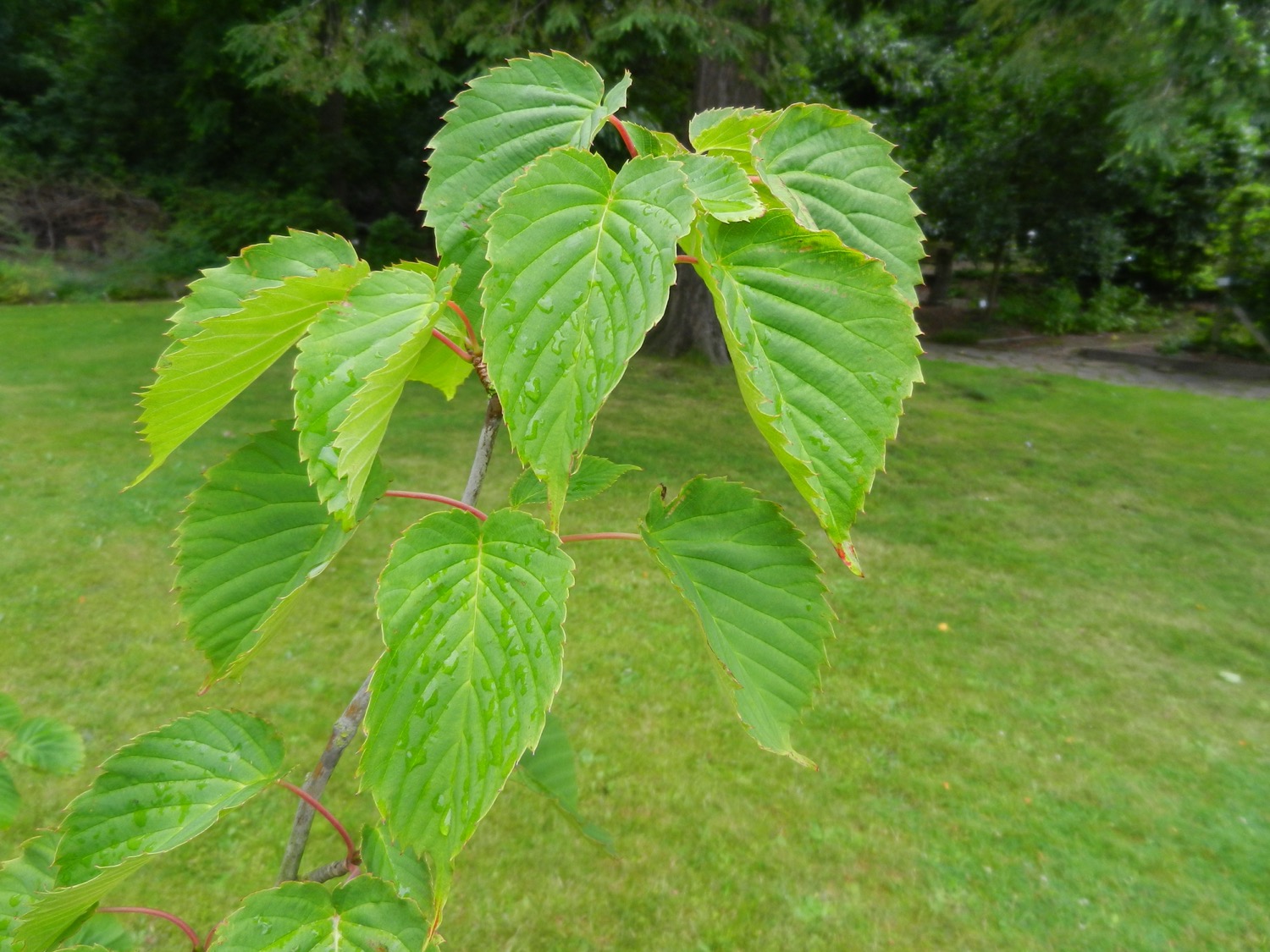 [Speaker Notes: Vaantjesboom (Davidia involucrata)
Tupeloboomfamilie (Nyssaceae)

Deze “boom” is al verschillende keren verplant geworden, heeft al meerdere zeer droge zomers (met half afsterven) meegemaakt, maar nu lijkt ze toch haar weg gevonden te hebben, wellicht ook weer te danken aan de natte zomer.]
Kleine Vijver
KLV
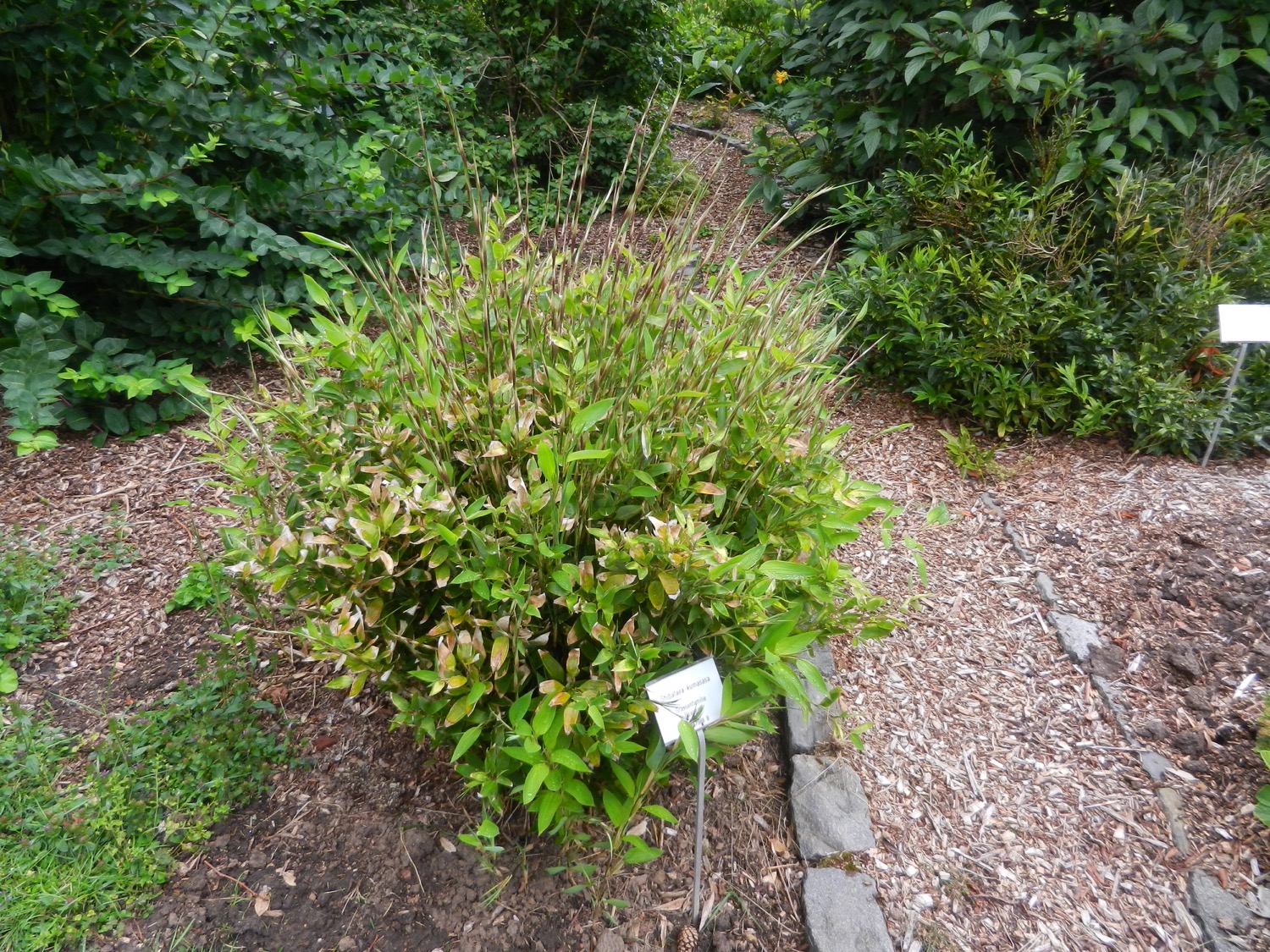 [Speaker Notes: Shibataea kumasasa 
Grassenfamilie (Poaceae)

Een mooie, kleine, en niet-invasieve bamboesoort, bovendien met mooie jonge scheuten.]
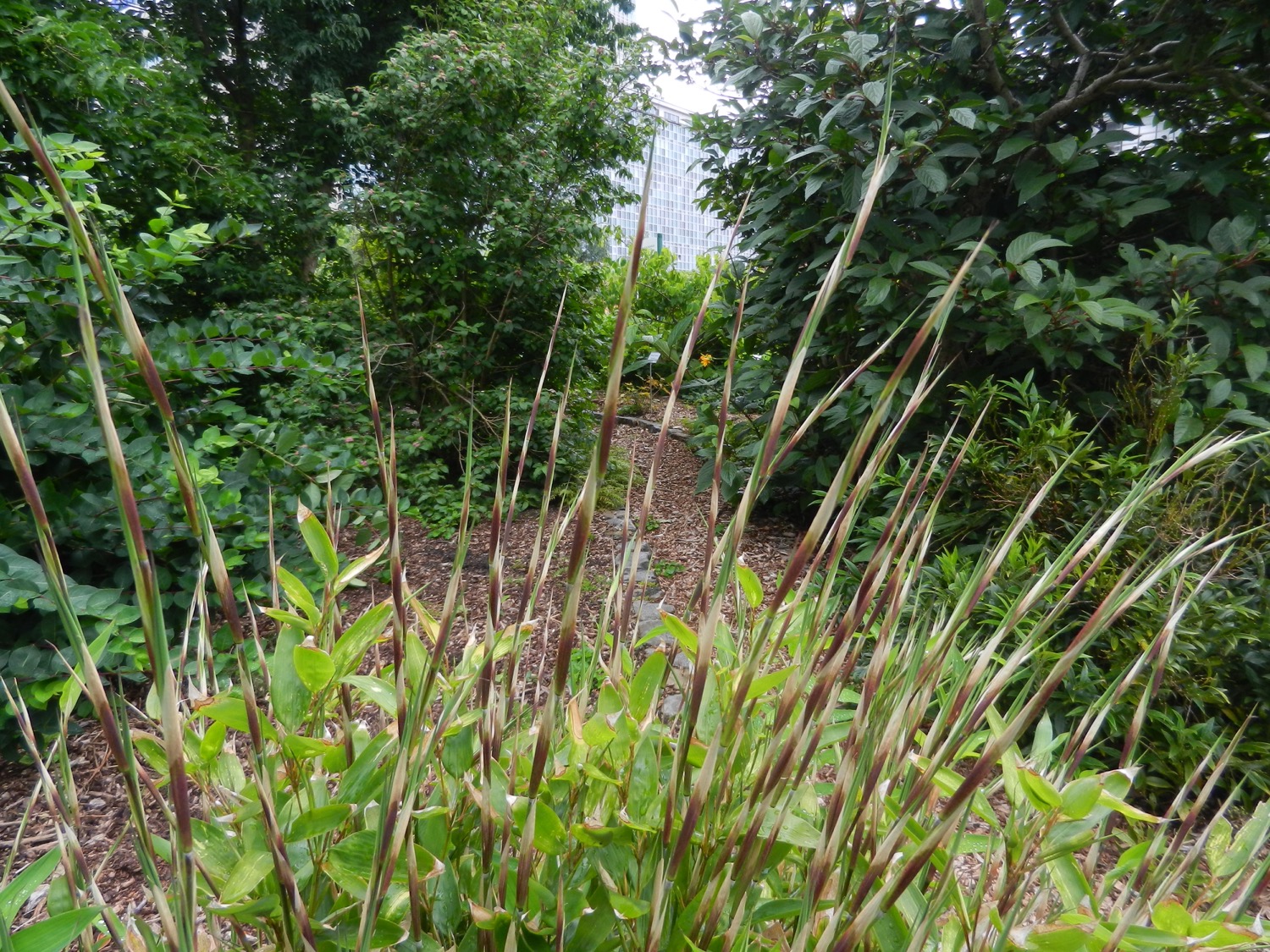 [Speaker Notes: Shibataea kumasasa 
Grassenfamilie (Poaceae)

Een mooie, kleine, en niet-invasieve bamboesoort, bovendien met mooie jonge scheuten.]
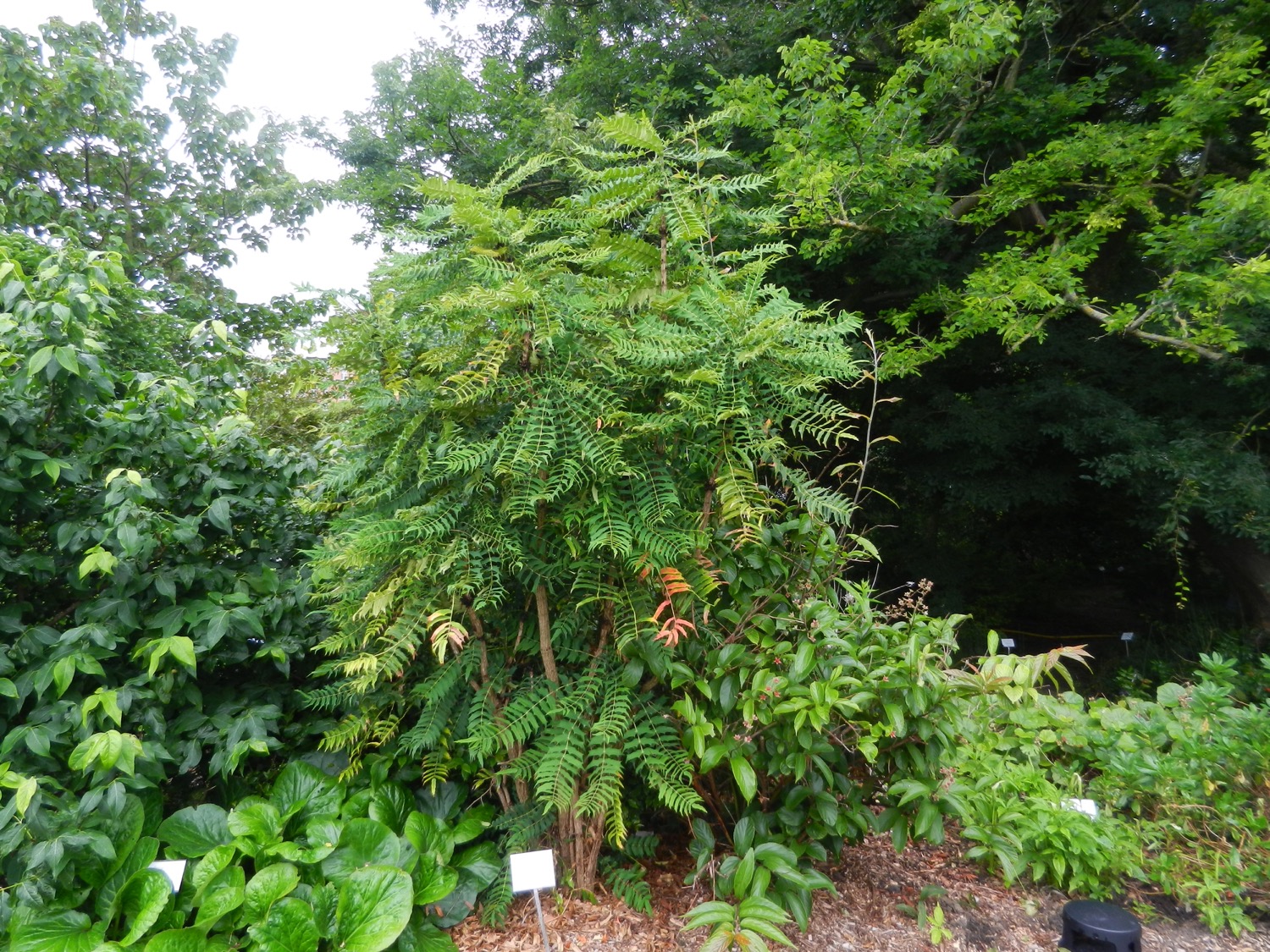 [Speaker Notes: Mahonia lomariifolia 
Berberisfamilie (Berberidaceae)

Een pracht van een plant, bijzonder weerstandig blijkbaar tegen de vorst, met fraaie merktekens van de groei, gekenmerkt door de donkere resten van een groot aantal schubben.]
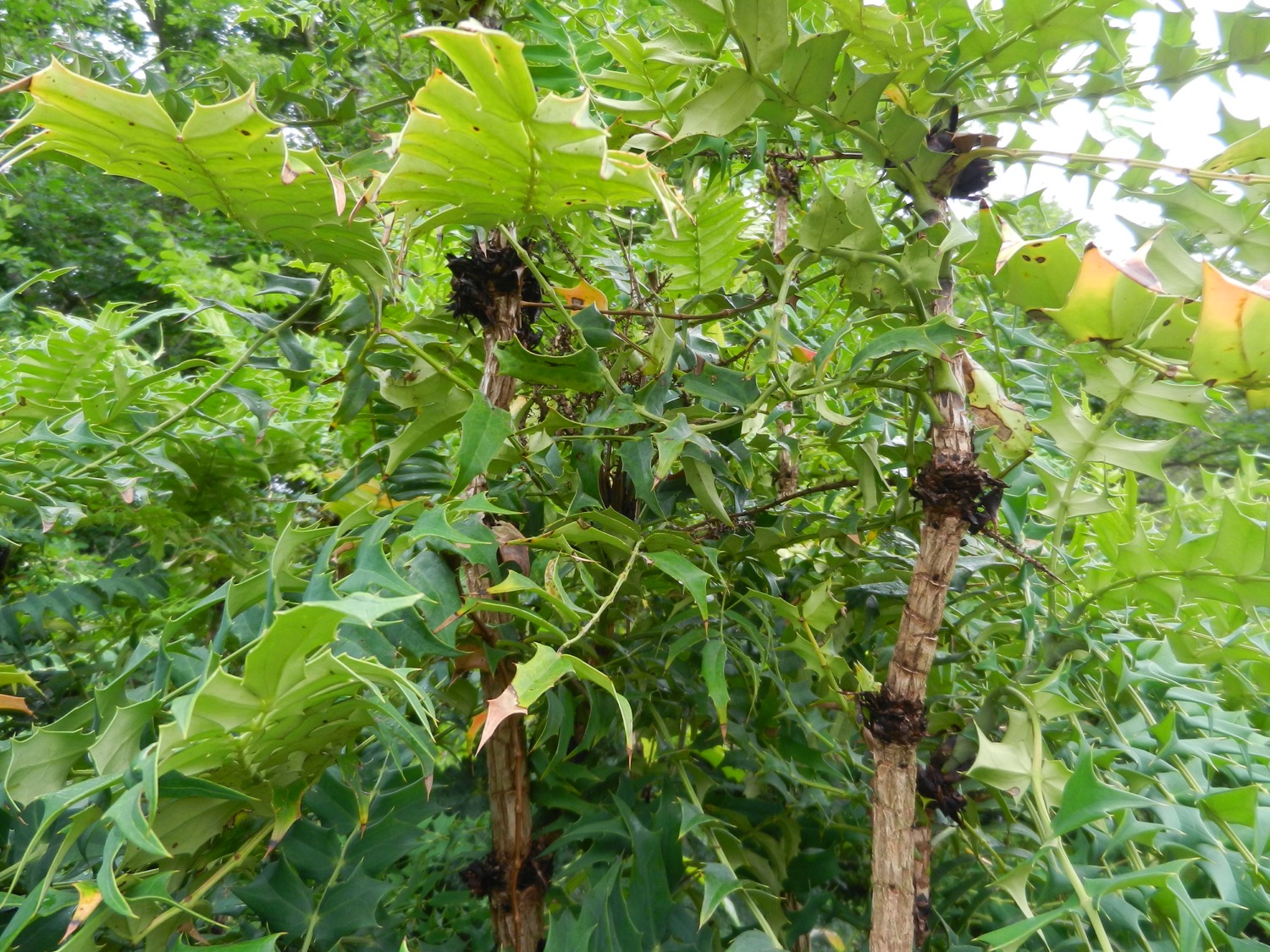 [Speaker Notes: Mahonia lomariifolia 
Berberisfamilie (Berberidaceae)

Een pracht van een plant, bijzonder weerstandig blijkbaar tegen de vorst, met fraaie merktekens van de groei, gekenmerkt door de donkere resten van een groot aantal schubben.]
Victoriakas
S19
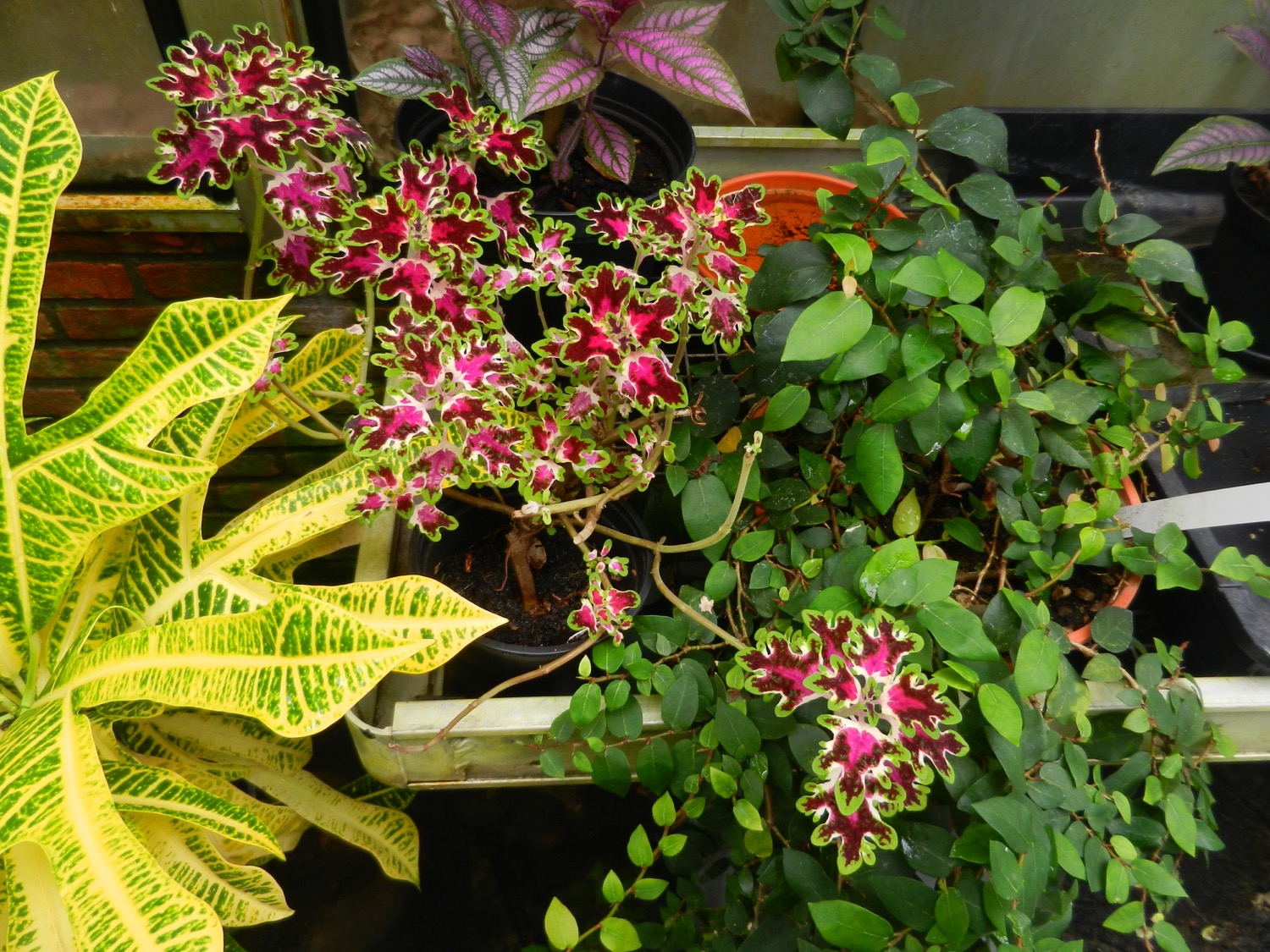 [Speaker Notes: Siernetel (Coleus scutellarioides ‘Inky Fingers’)
Lipbloemenfamilie (Lamiaceae)

Een zeer opmerkelijke cultivar, nietwaar…]
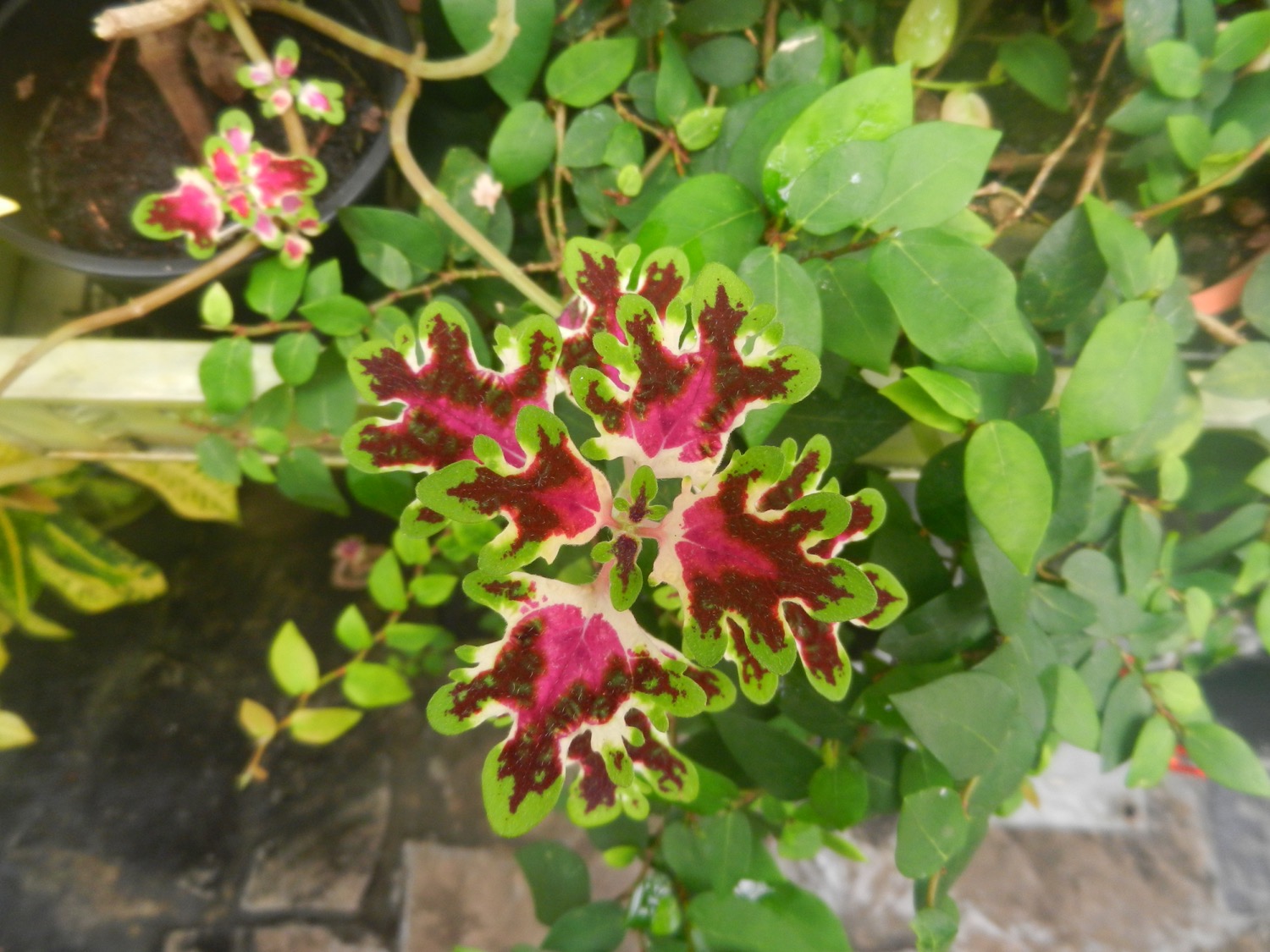 [Speaker Notes: Siernetel (Coleus scutellarioides ‘Inky Fingers’)
Lipbloemenfamilie (Lamiaceae)

Een zeer opmerkelijke cultivar, nietwaar…]
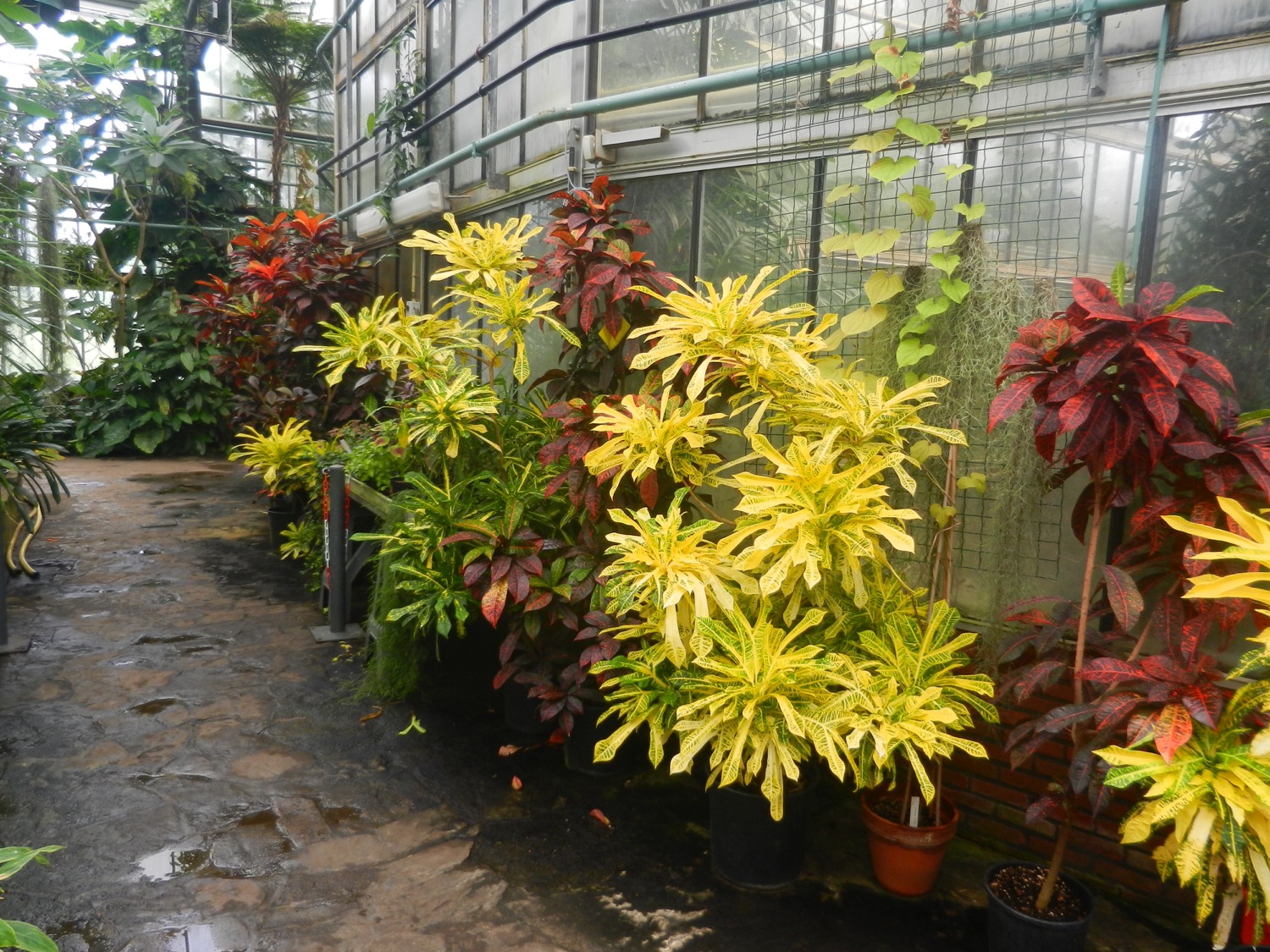 [Speaker Notes: Croton (Codiaeum variegatum)
Wolfsmelkfamilie (Euphorbiaceae)

En hier staat ook een hele selectie van cultivars van deze bekende Croton, vooral bekend uit Nieuw-Guinea waar de lokale bevolking deze planten als sierstukken gebruiken.]
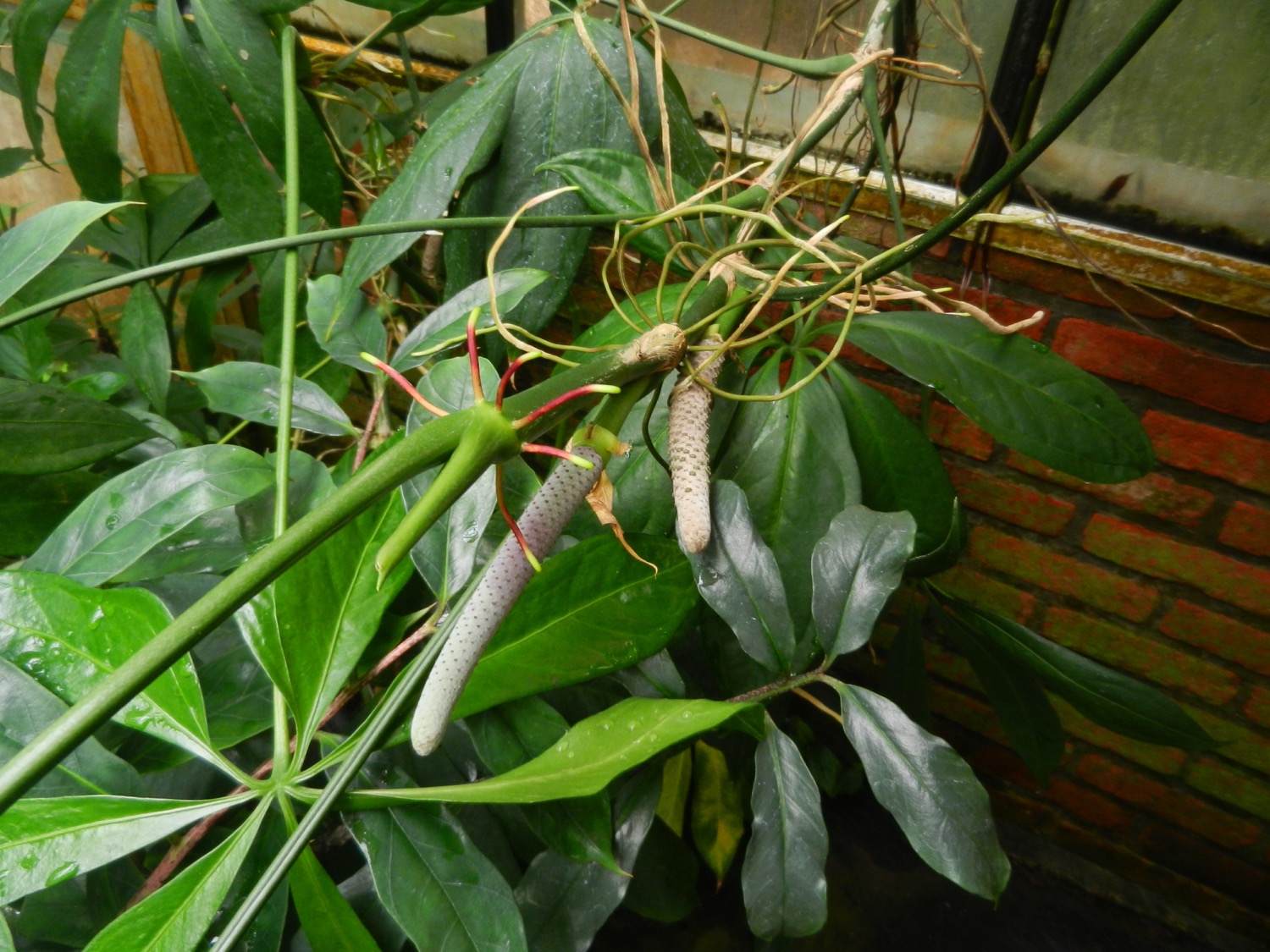 [Speaker Notes: Anthurium digitatum 
Aronskelkfamilie (Araceae)

Het genus Anthurium kenmerkt zich door onder andere door de snel vrijstaande en/of loskomende en verwelkende spatha. 
Dit is een van de zeldzame soorten waarbij het blad palmaat is samengesteld. 
Let ook even op het mooie kransje van adventiefwortels rond de knoop.]
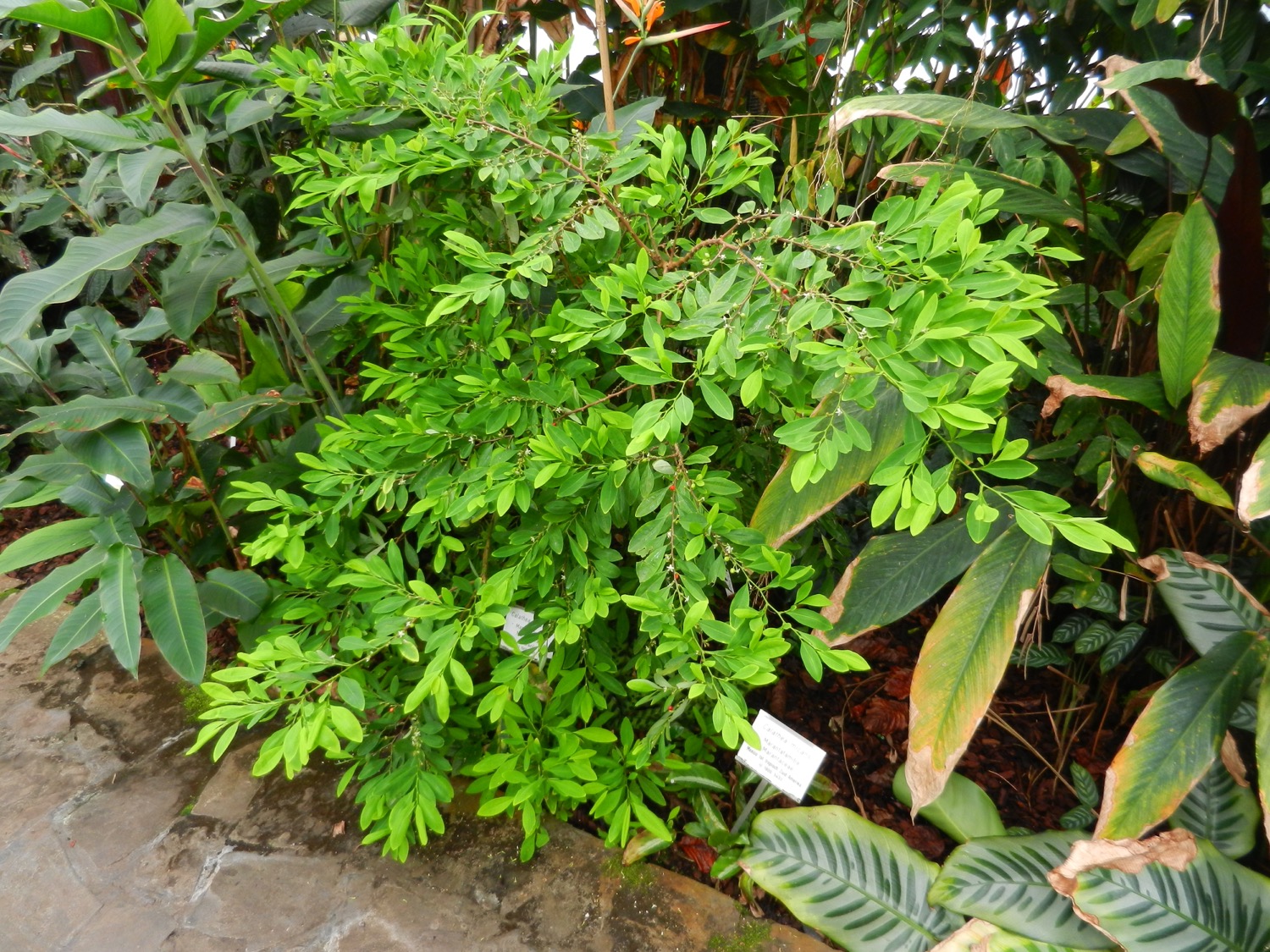 [Speaker Notes: Cocastruik (Erythroxylum coca)
Cocastruikfamilie (Erythroxylaceae)

Blijft prachtig groeien en bloeien en vruchtzetten.]
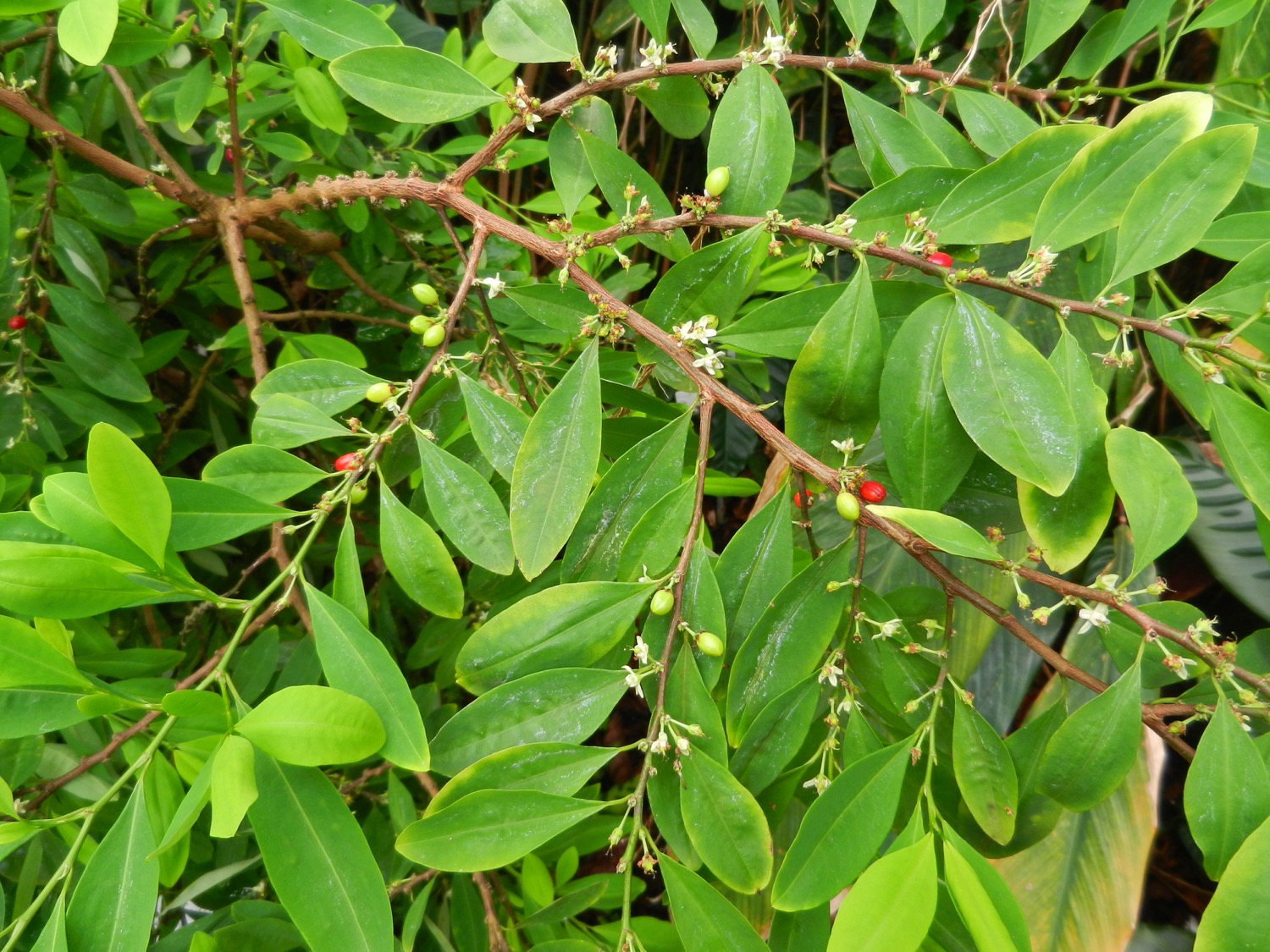 [Speaker Notes: Cocastruik (Erythroxylum coca)
Cocastruikfamilie (Erythroxylaceae)

Blijft prachtig groeien en bloeien en vruchtzetten.]
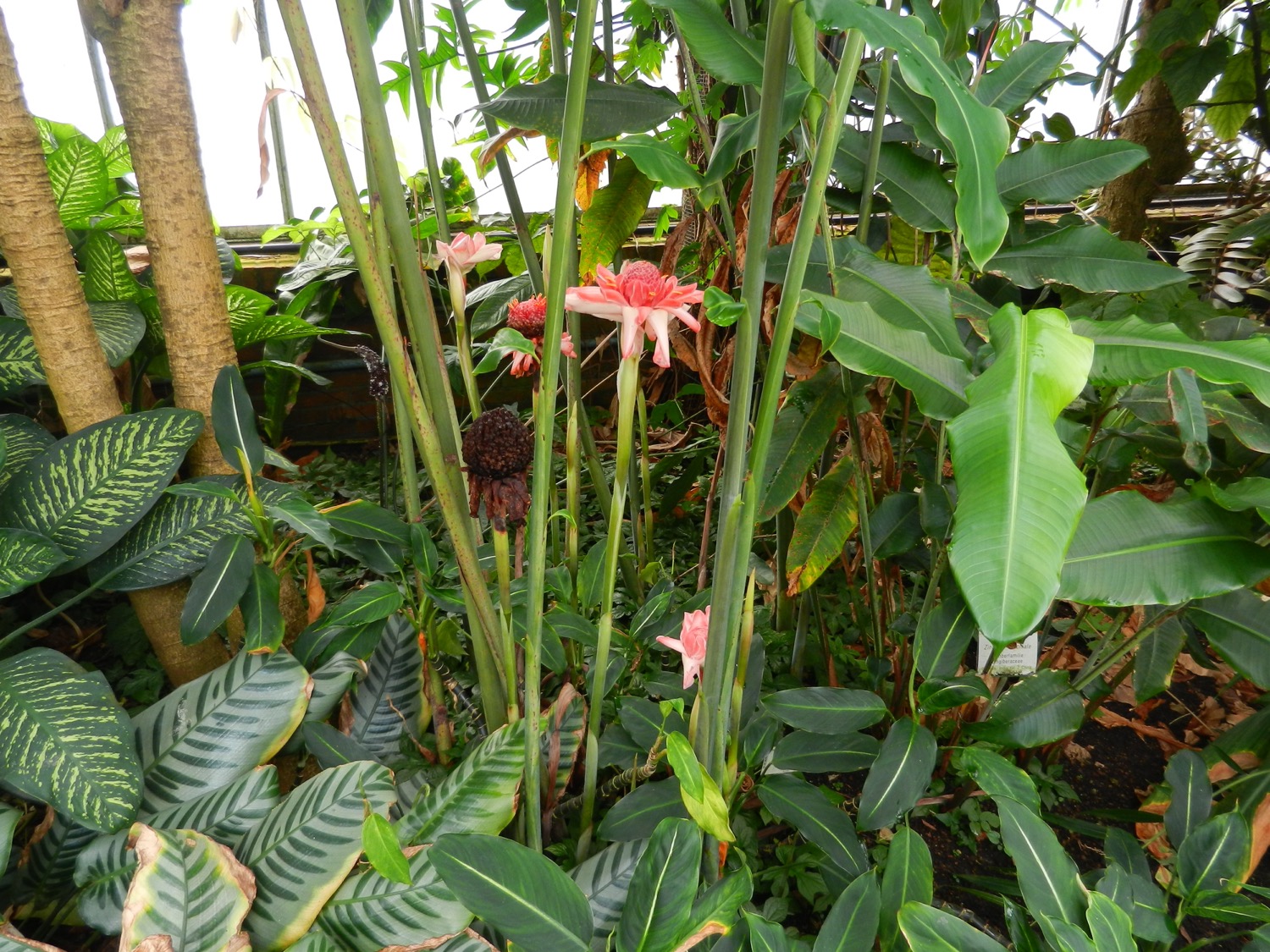 [Speaker Notes: Etlingera elatior 
Gemberfamilie (Zingiberaceae)

Bijzonder fraaie bloemgestellen, zeer mooi om naar te kijken, om een echte tropische ervaring op te doen…]
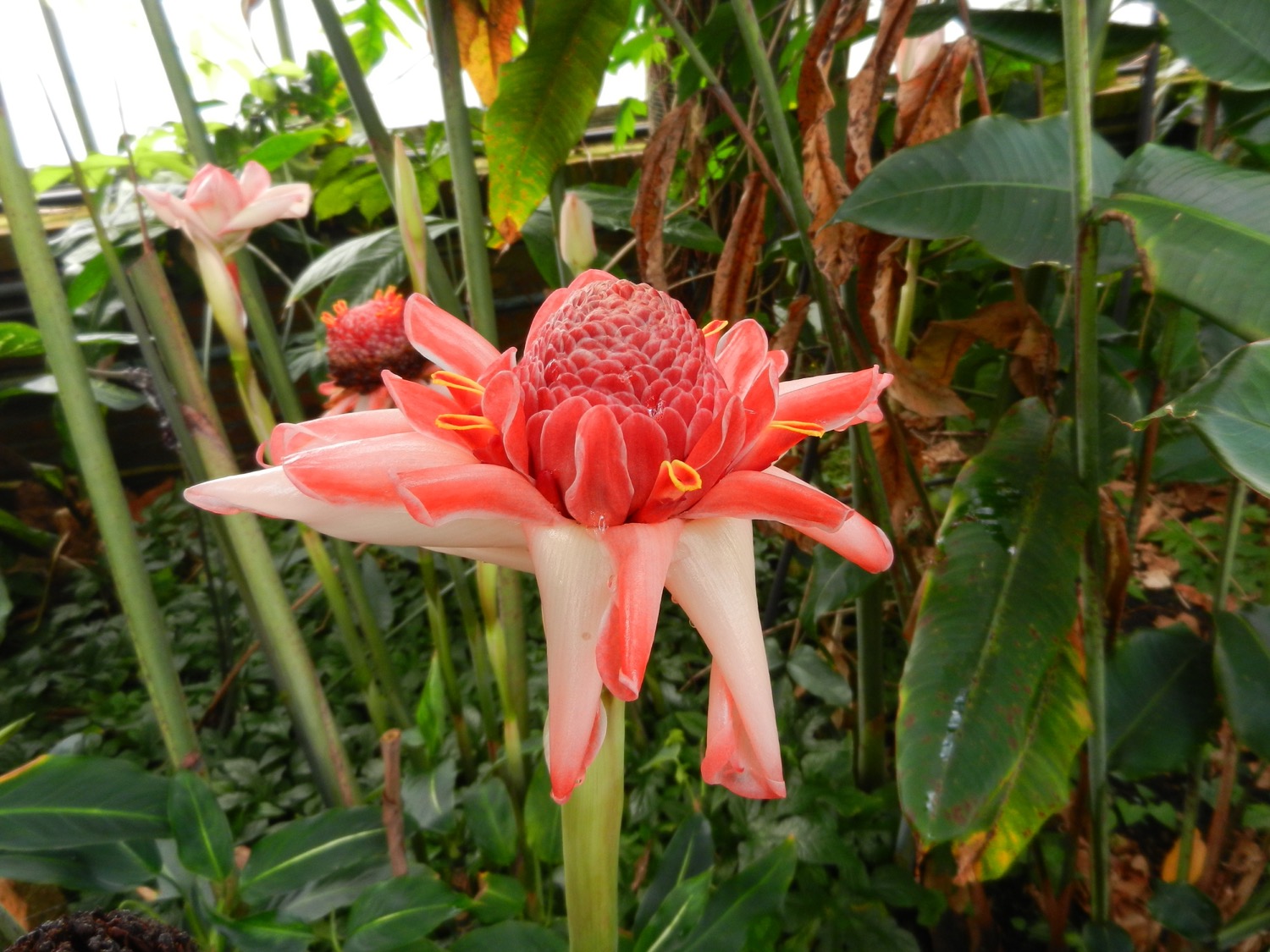 [Speaker Notes: Etlingera elatior 
Gemberfamilie (Zingiberaceae)

Bijzonder fraaie bloemgestellen, zeer mooi om naar te kijken, om een echte tropische ervaring op te doen…]
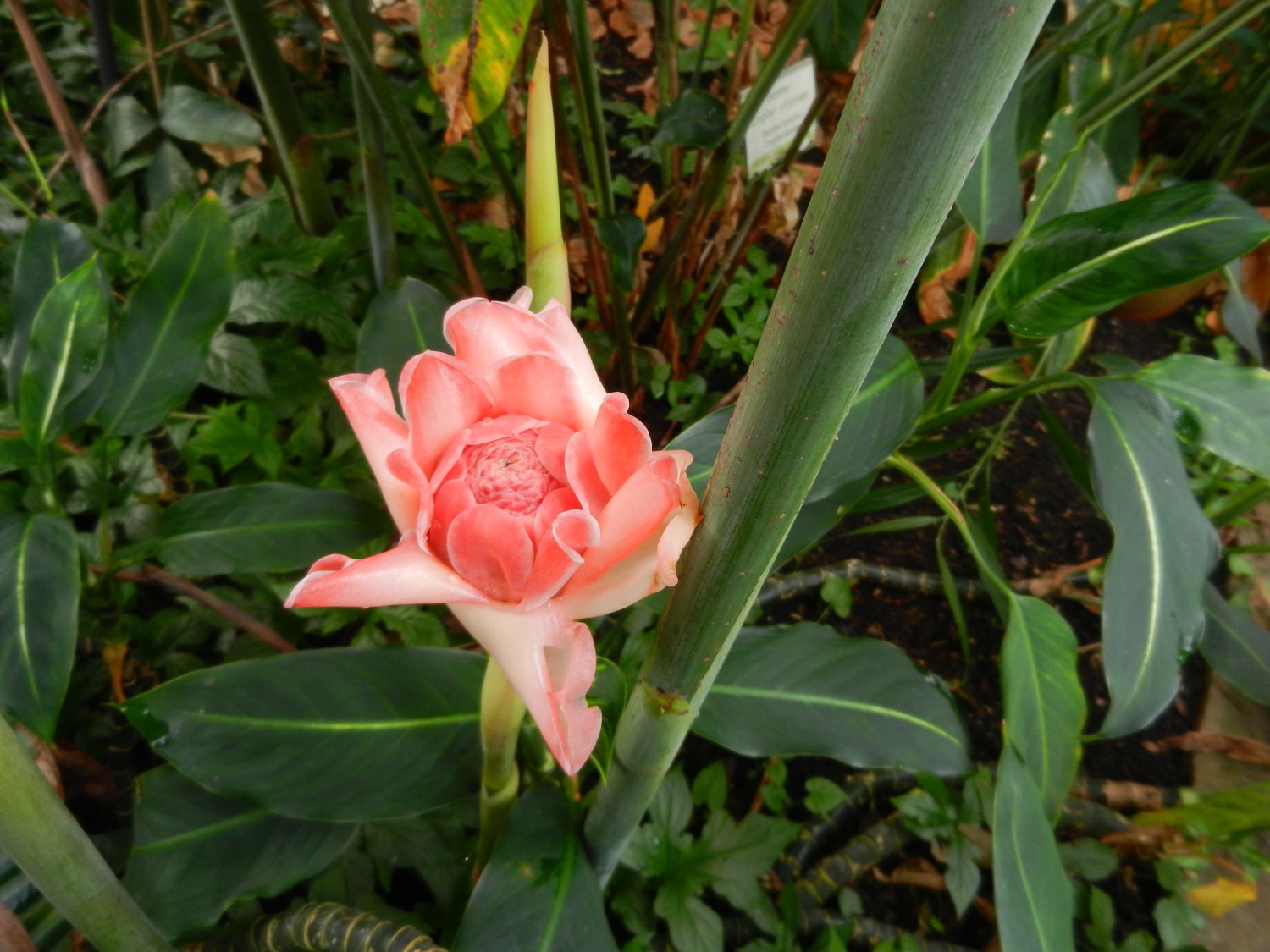 [Speaker Notes: Etlingera elatior 
Gemberfamilie (Zingiberaceae)

Bijzonder fraaie bloemgestellen, zeer mooi om naar te kijken, om een echte tropische ervaring op te doen…]
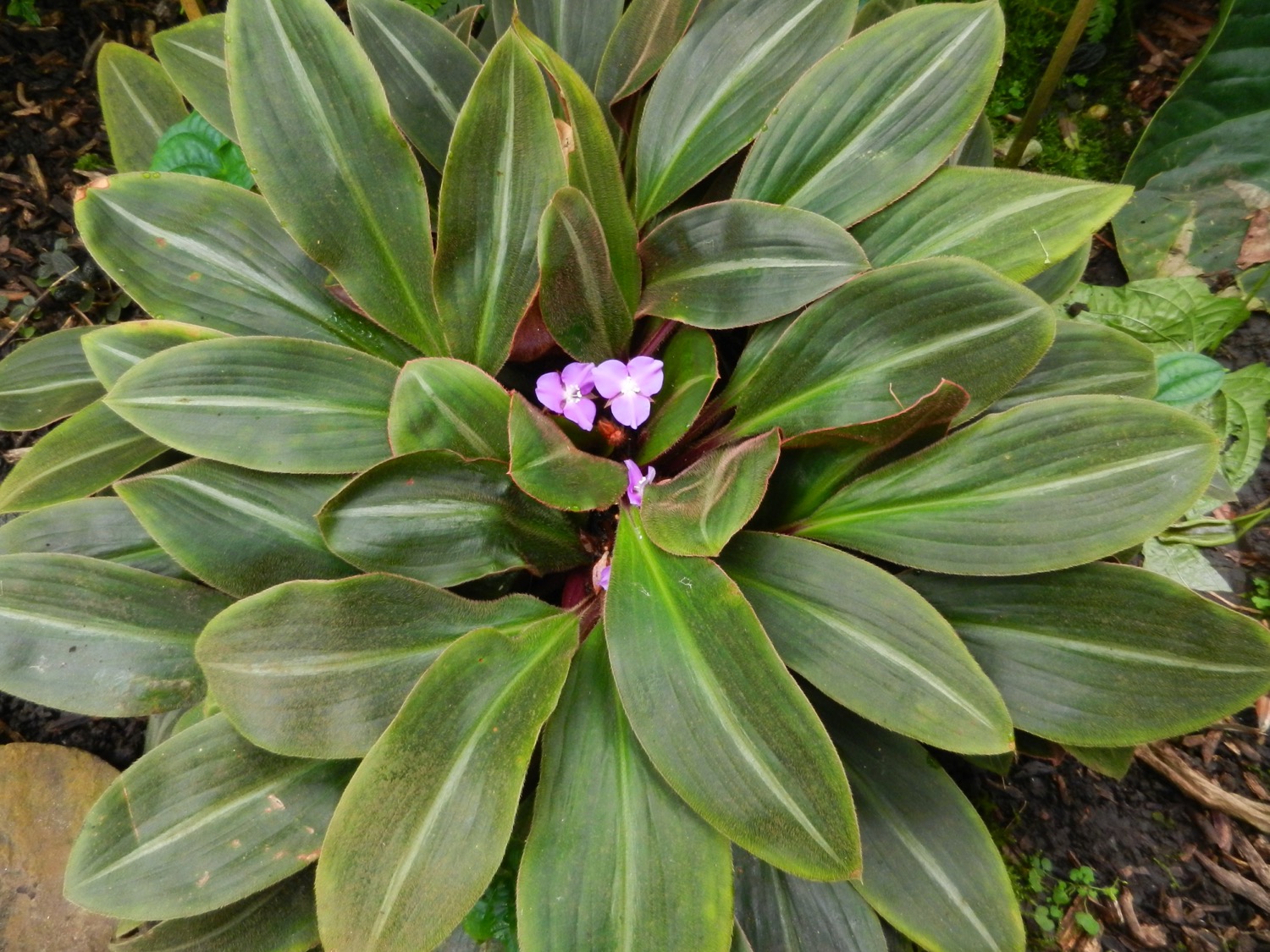 [Speaker Notes: Siderasis fuscata 
Commelinafamilie (Commelinaceae)

Een wat minder opvallende plant, tot ze in bloei komt.]
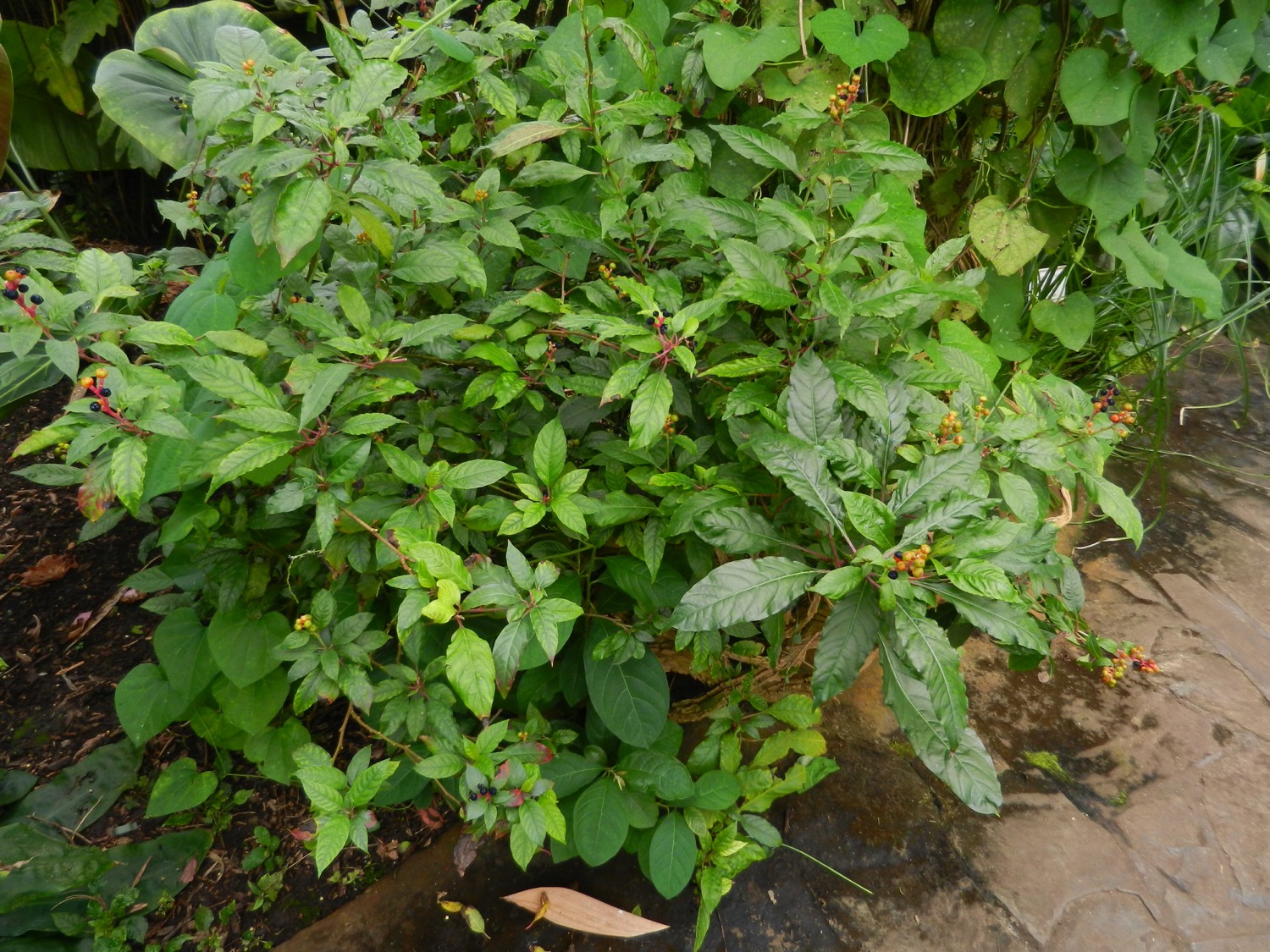 [Speaker Notes: Pleuropetalum darwinii 
Amarantfamilie (Amaranthaceae)

Een plant met opvallende jongere en oudere vruchten, die openspringen en dan talrijke zwarte zaadjes tonen.]
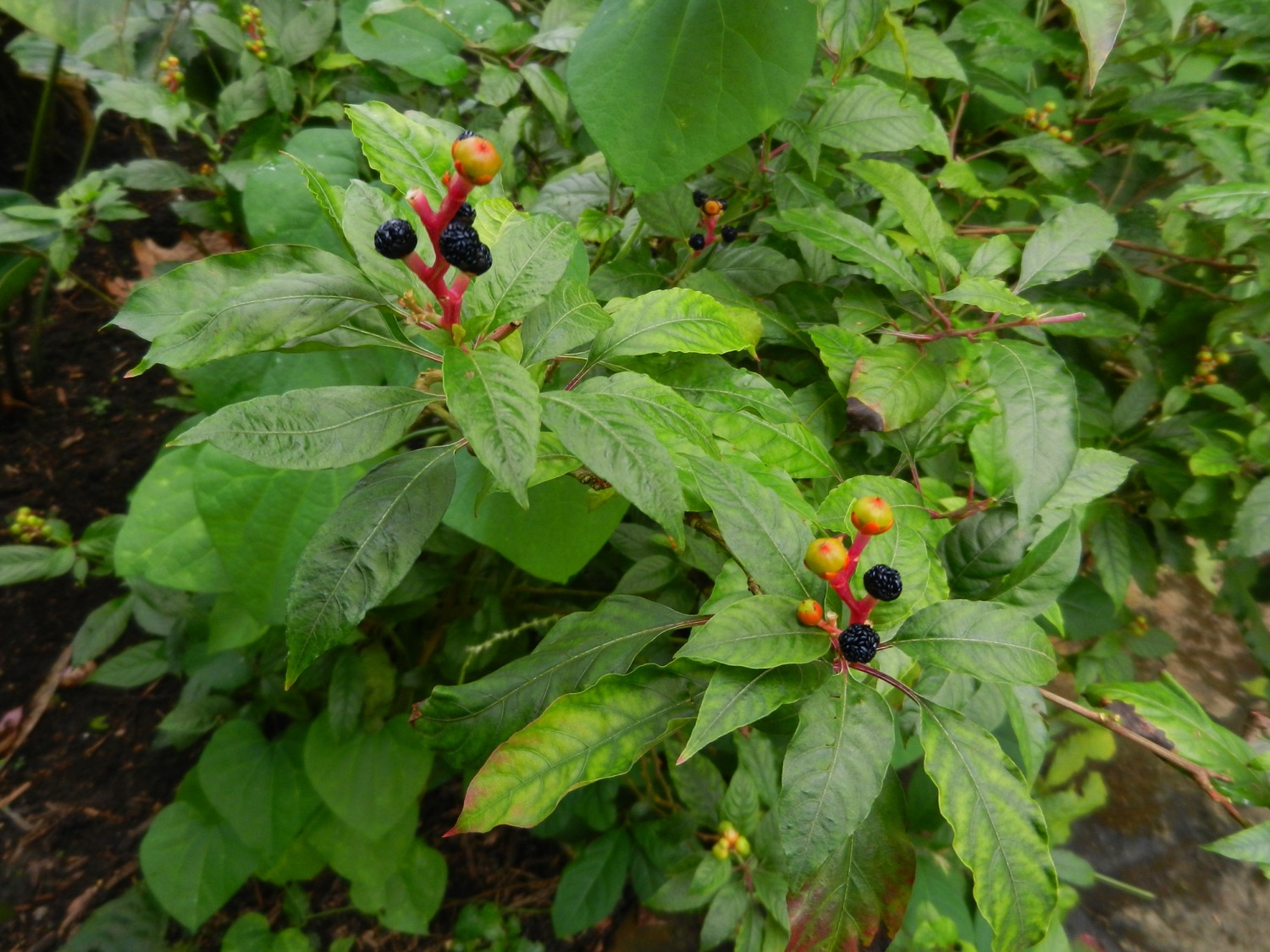 [Speaker Notes: Pleuropetalum darwinii 
Amarantfamilie (Amaranthaceae)

Een plant met opvallende jongere en oudere vruchten, die openspringen en dan talrijke zwarte zaadjes tonen.]
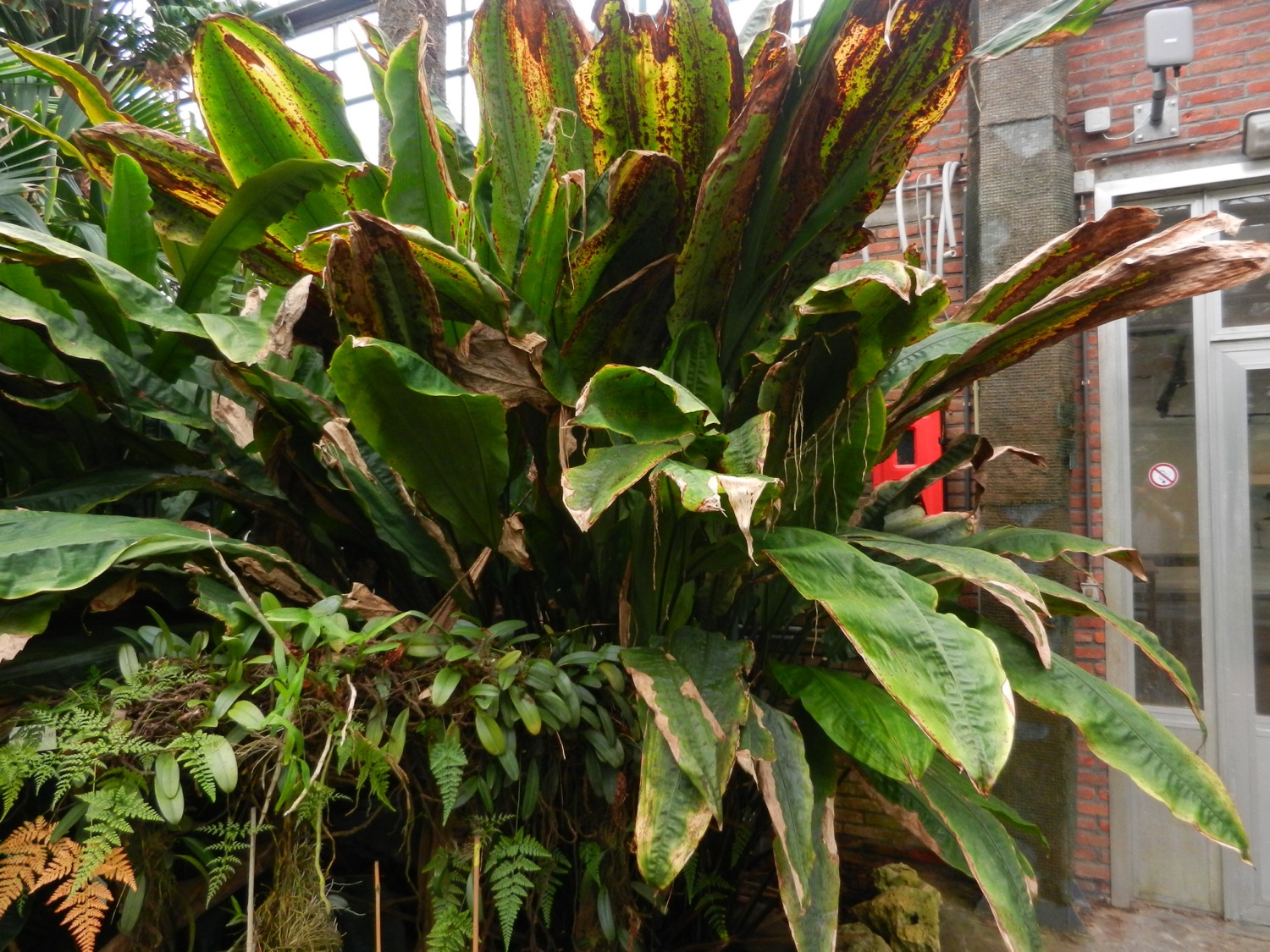 [Speaker Notes: Cyclanthus indivisus 
Cyclanthusfamilie (Cyclanthaceae)

Een Cyclanthus-soort met bladeren die lange tijd ongedeeld blijven. 
Maar nu met bloei!]
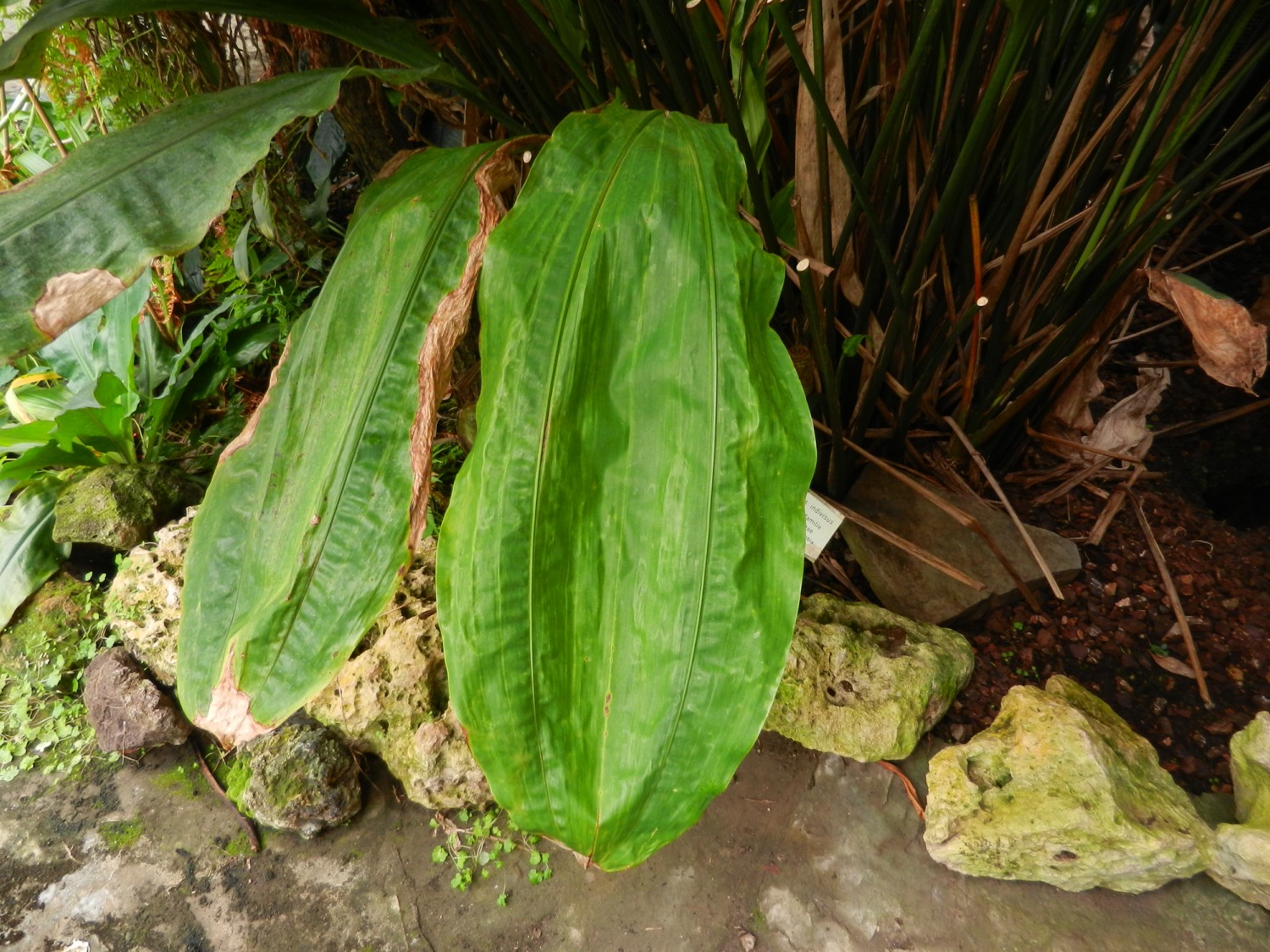 [Speaker Notes: Cyclanthus indivisus 
Cyclanthusfamilie (Cyclanthaceae)

Een Cyclanthus-soort met bladeren die lange tijd ongedeeld blijven. 
Maar nu met bloei!]
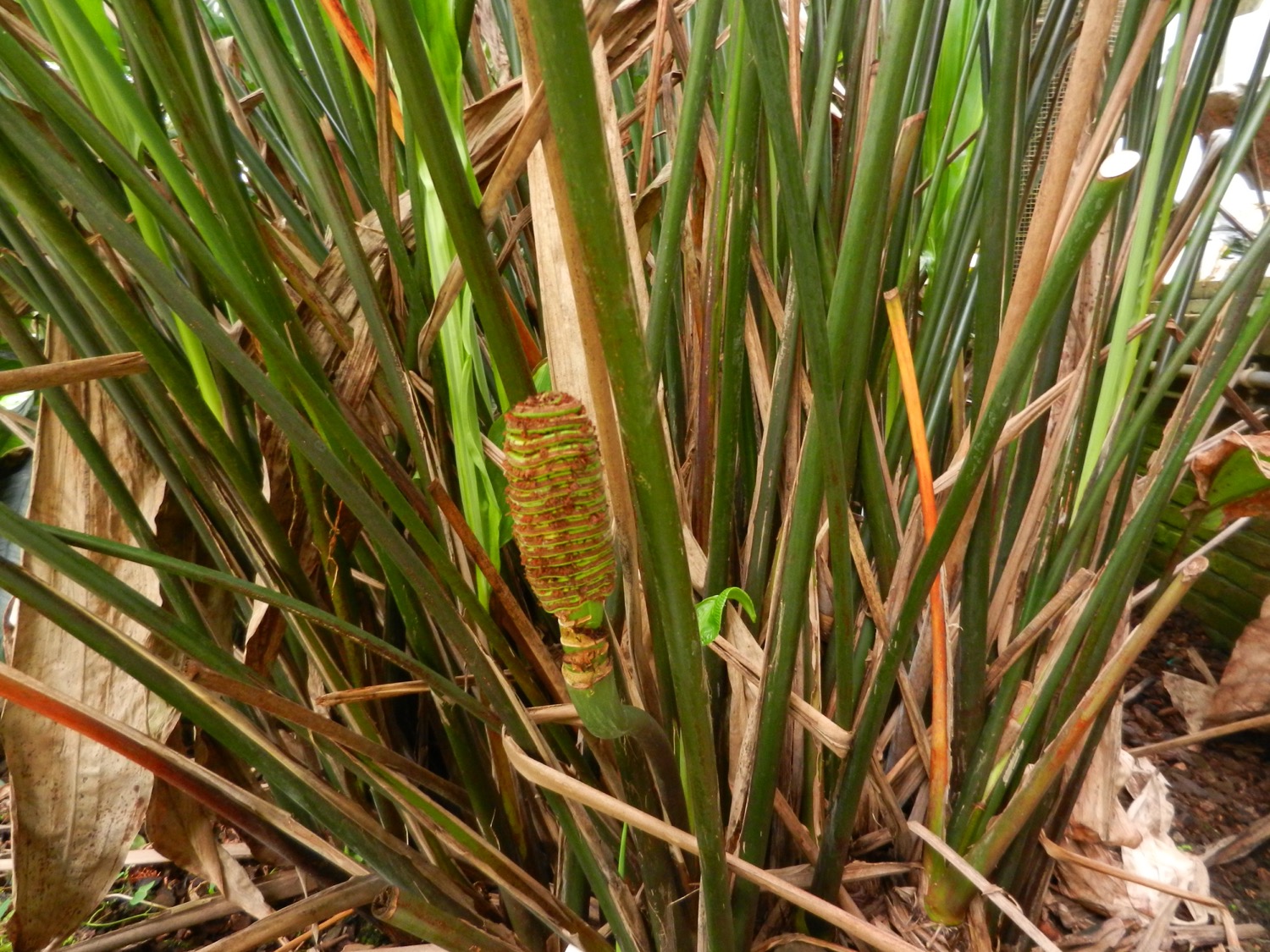 [Speaker Notes: Cyclanthus indivisus 
Cyclanthusfamilie (Cyclanthaceae)

Een Cyclanthus-soort met bladeren die lange tijd ongedeeld blijven. 
Maar nu met bloei!]
Tropische kas
S17
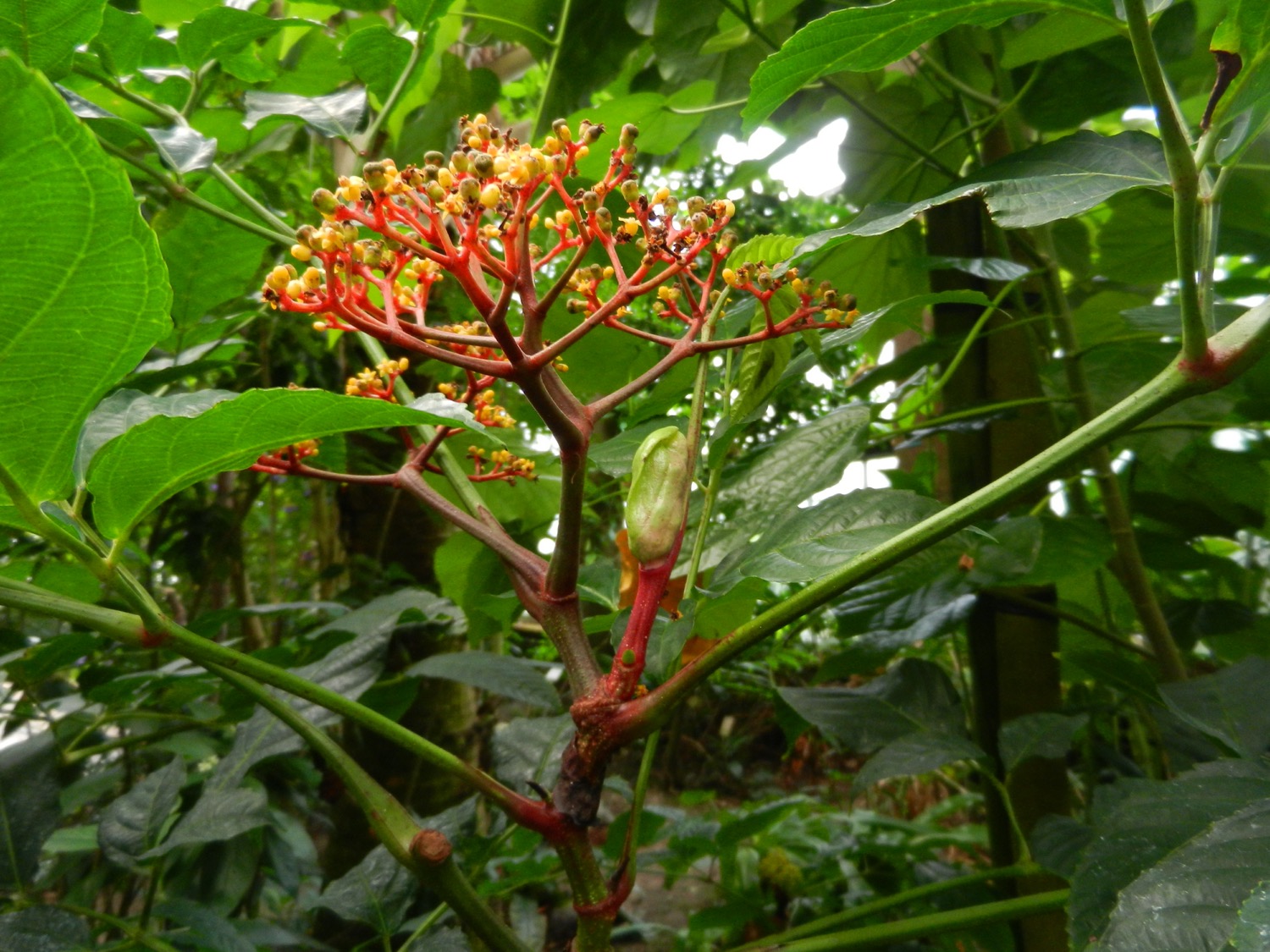 [Speaker Notes: Leea guineensis 
Druivenfamilie (Vitaceae)

Hier bemerken we de terminale positie van het bloemgestel. 
In de oksel van het voorlaatste blad is dan een zijtakje uitgegroeid tot verderzetten van de stengel. Het jongste blad van dit zijtakje bezit twee stipulen, die samen een kokertje vormen ter bescherming van het nieuwe, allerjongste blad.]
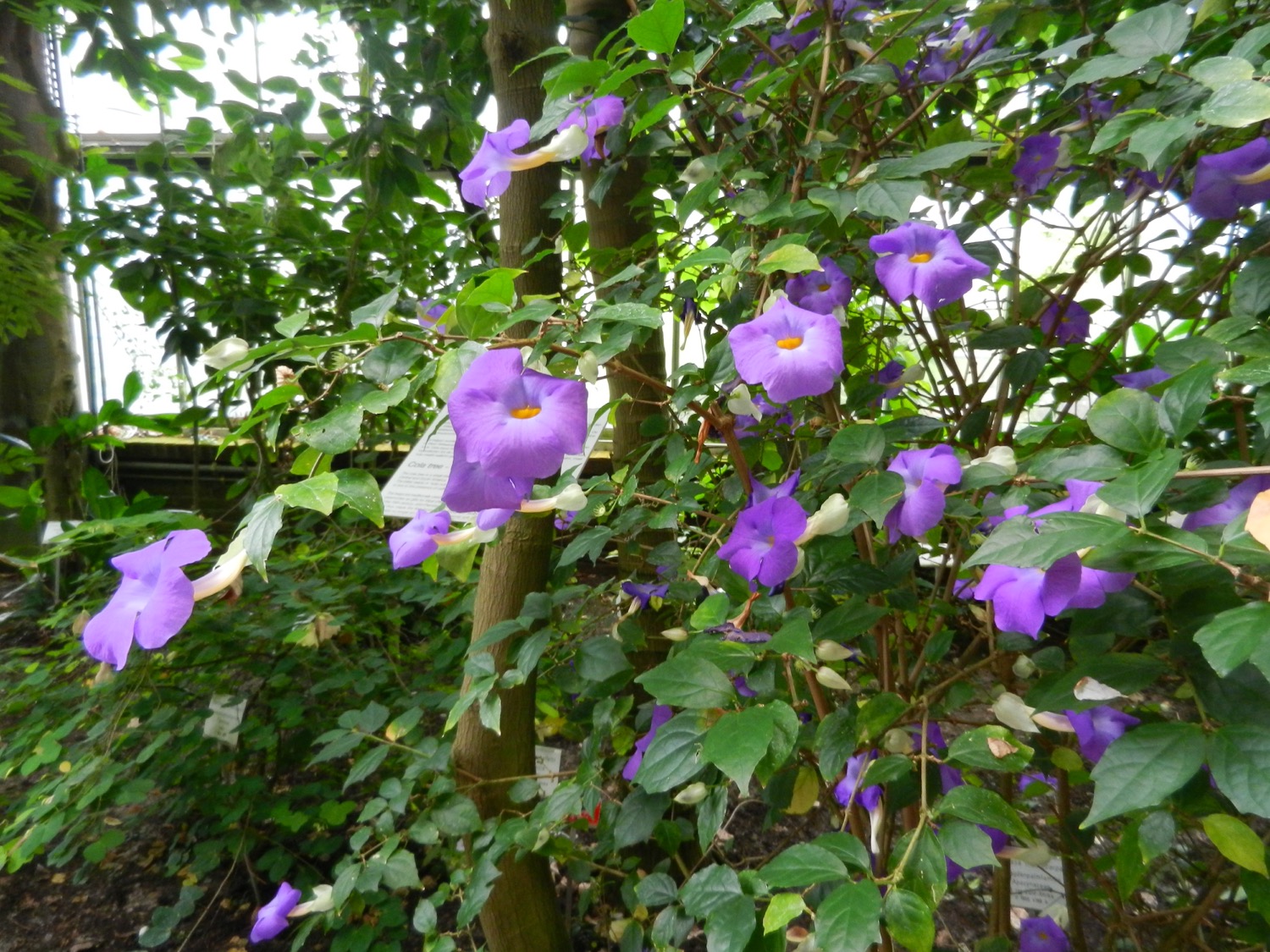 [Speaker Notes: Thunbergia erecta 
Acantfamilie (Acanthaceae)

De meeste soorten dit genus zijn klimmers, vandaar dit epitheton voor deze struikvormige soort.]
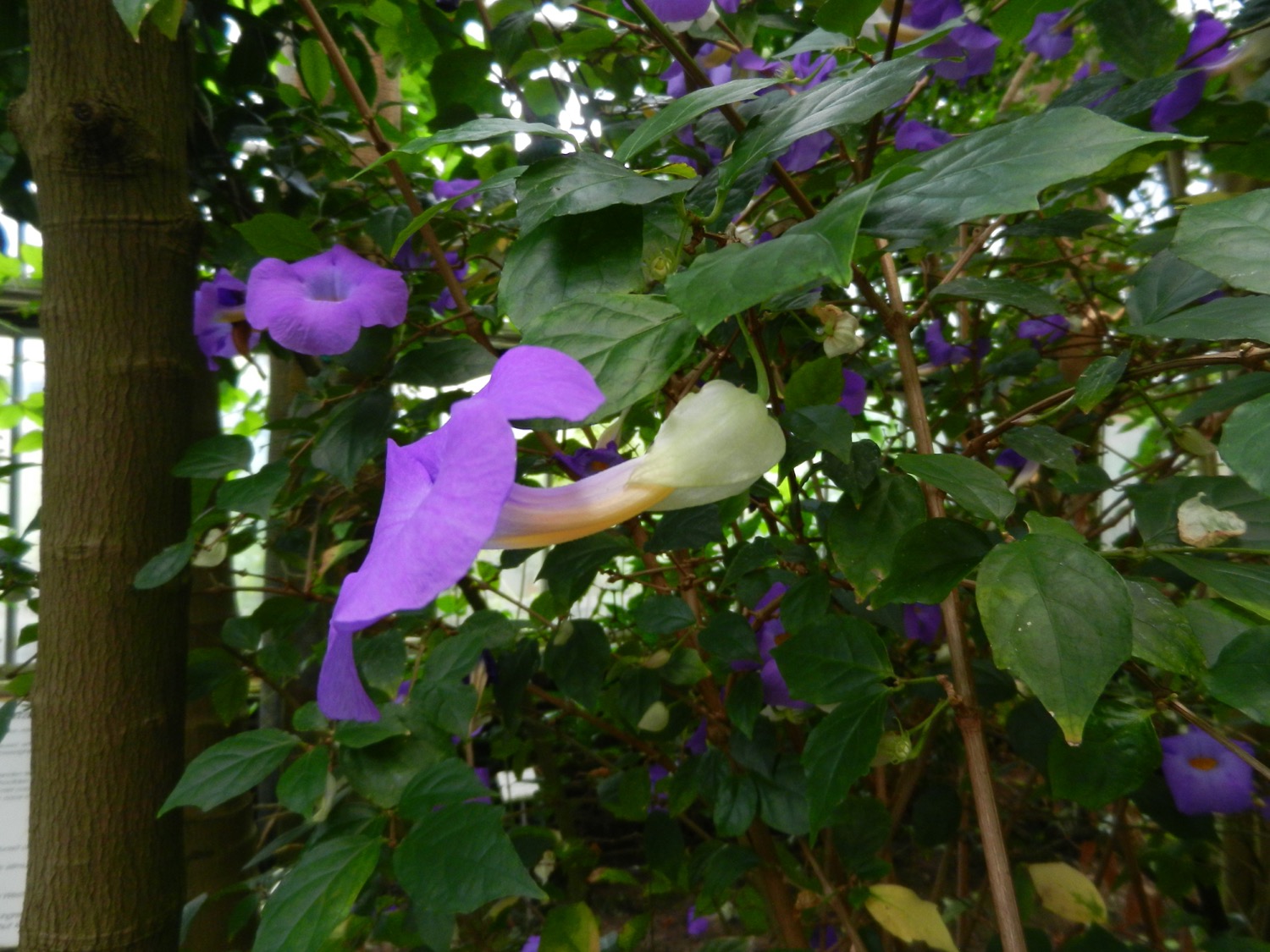 [Speaker Notes: Thunbergia erecta 
Acantfamilie (Acanthaceae)

De meeste soorten dit genus zijn klimmers, vandaar dit epitheton voor deze struikvormige soort. 

De kroon wordt aan de basis omgeven door twee grote, witte bracteolen, die de eigenlijke kelk volledig verbergen.]
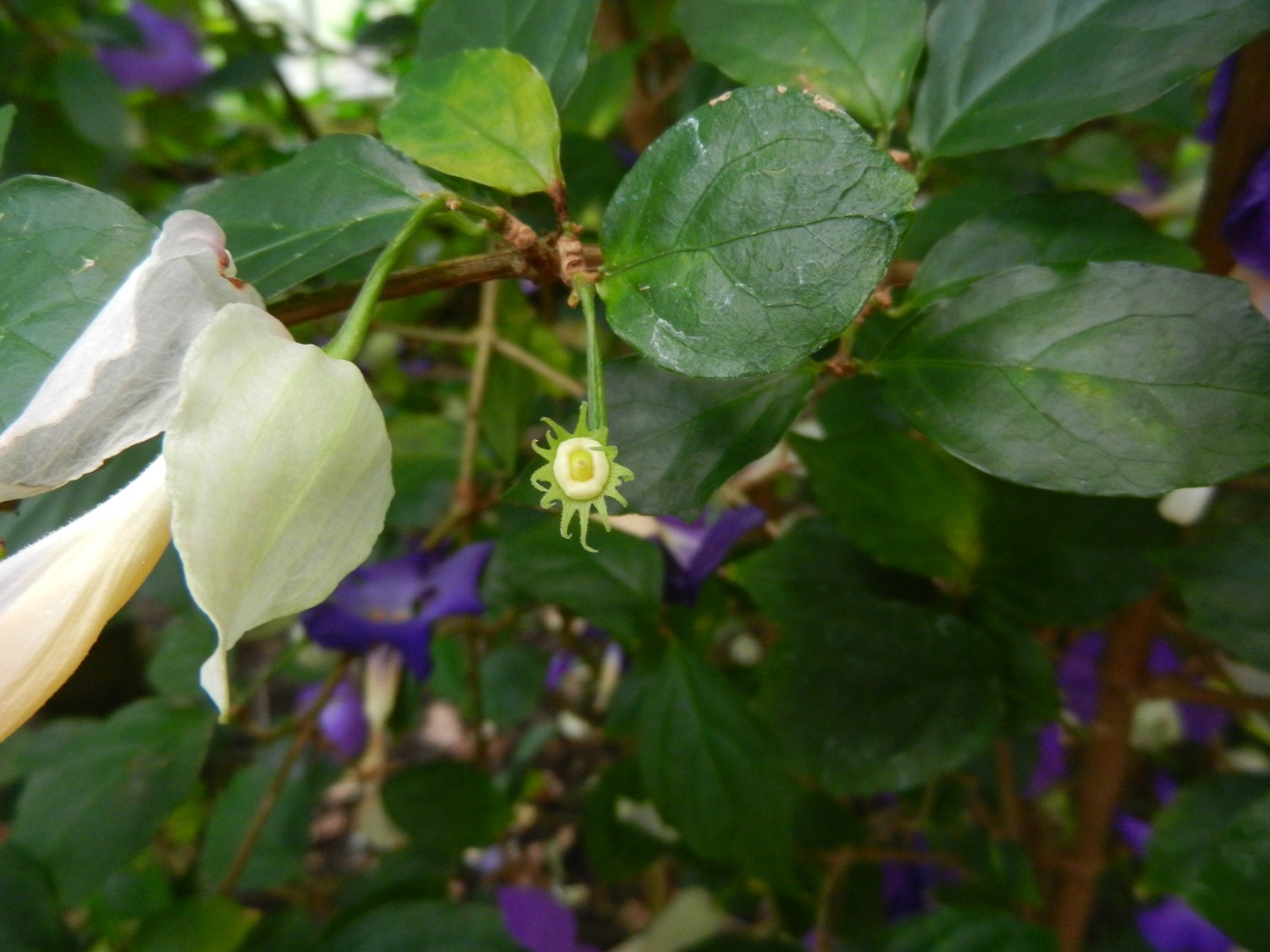 [Speaker Notes: Thunbergia erecta 
Acantfamilie (Acanthaceae)

De meeste soorten dit genus zijn klimmers, vandaar dit epitheton voor deze struikvormige soort. 

De kelk, die verdeeld is in ca. 15 slipjes, blijft achter na het afvallen van de kroon en de bracteolen.]
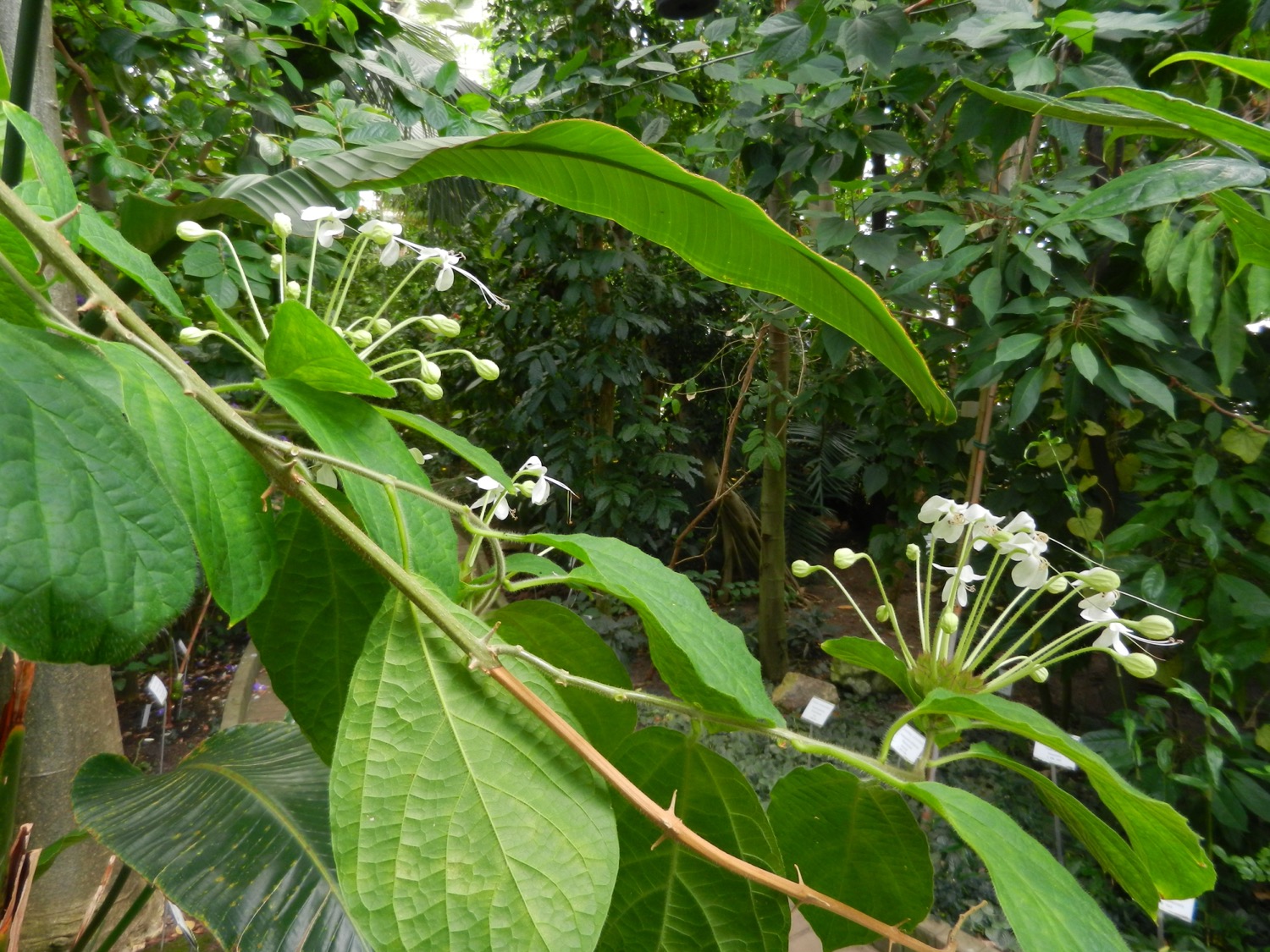 [Speaker Notes: Clerodendrum capitatum 
Lipbloemenfamilie (Lamiaceae)

De bloemgestellen zijn inderdaad hoofdjesvormig, vandaar correct als capitatum aangeduid. 
De bloemknoppen lijken wel goed op muzieknoten, nietwaar.]
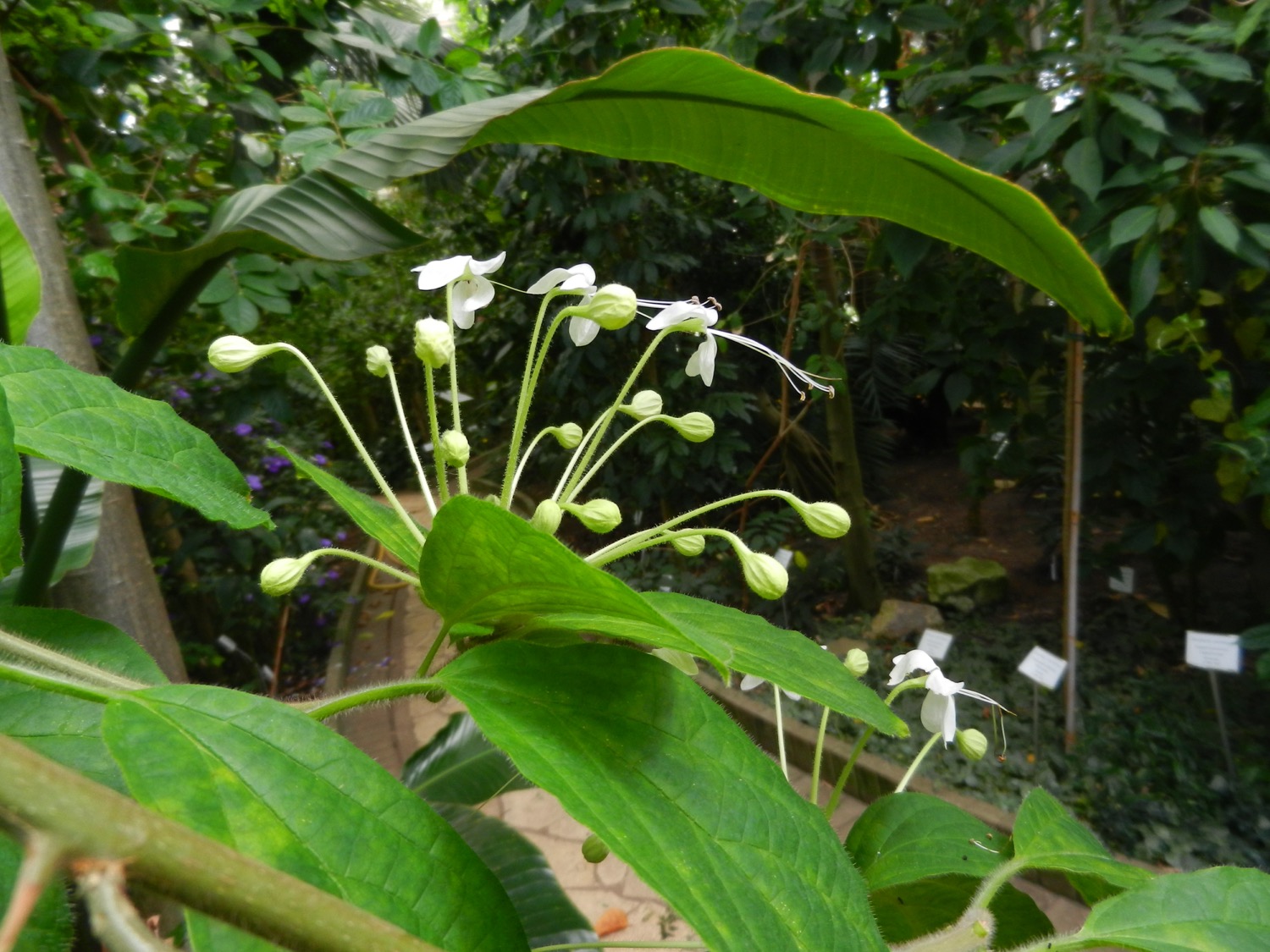 [Speaker Notes: Clerodendrum capitatum 
Lipbloemenfamilie (Lamiaceae)

De bloemgestellen zijn inderdaad hoofdjesvormig, vandaar correct als capitatum aangeduid. 
De bloemknoppen lijken wel goed op muzieknoten, nietwaar.]
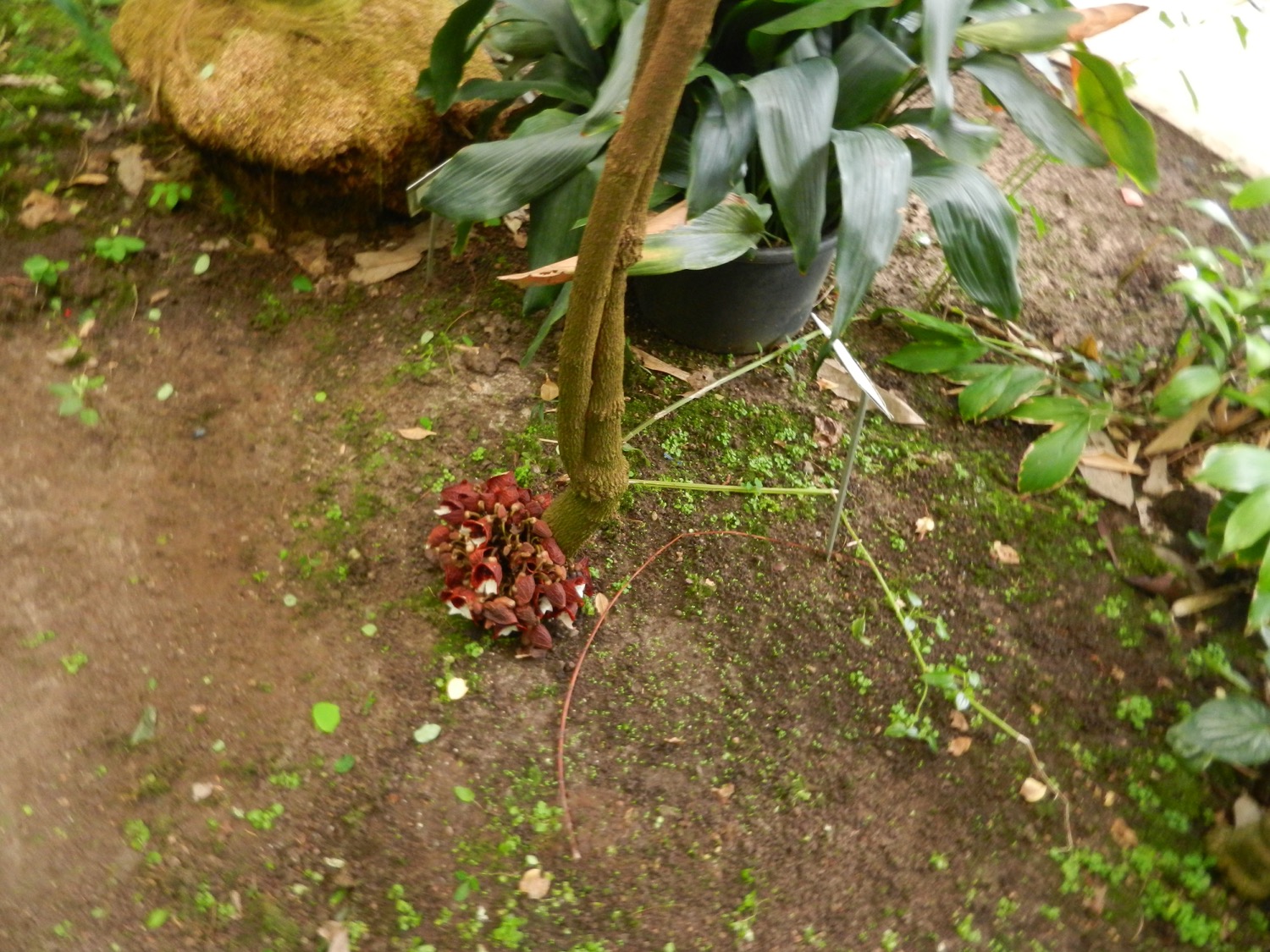 [Speaker Notes: Boompijpbloem (Aristolochia arborea)
Pijpbloemfamilie (Aristolochiaceae)

Onze vaste klant voor het fenomeen cauliflorie.]
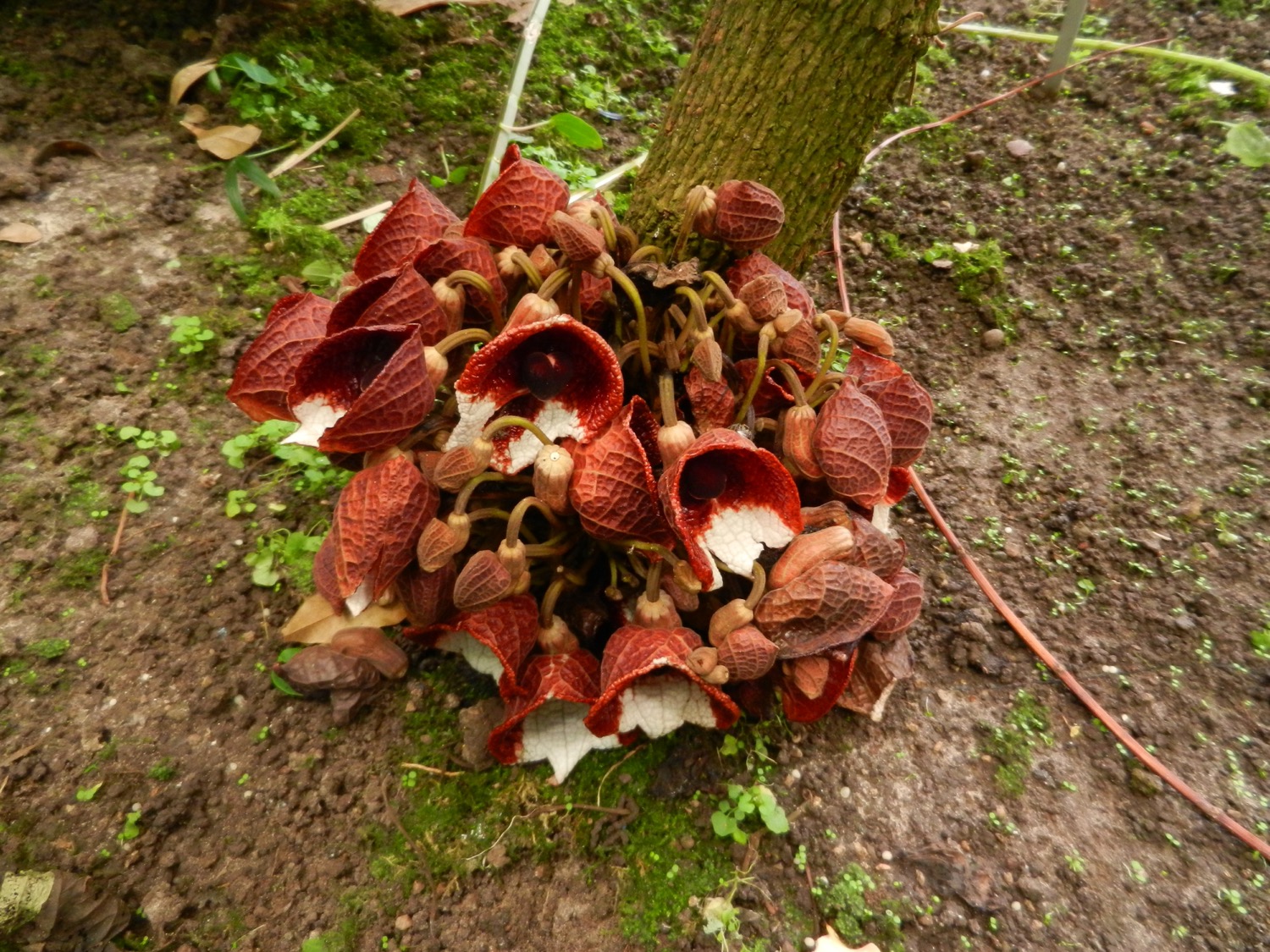 [Speaker Notes: Boompijpbloem (Aristolochia arborea)
Pijpbloemfamilie (Aristolochiaceae)

Onze vaste klant voor het fenomeen cauliflorie.]
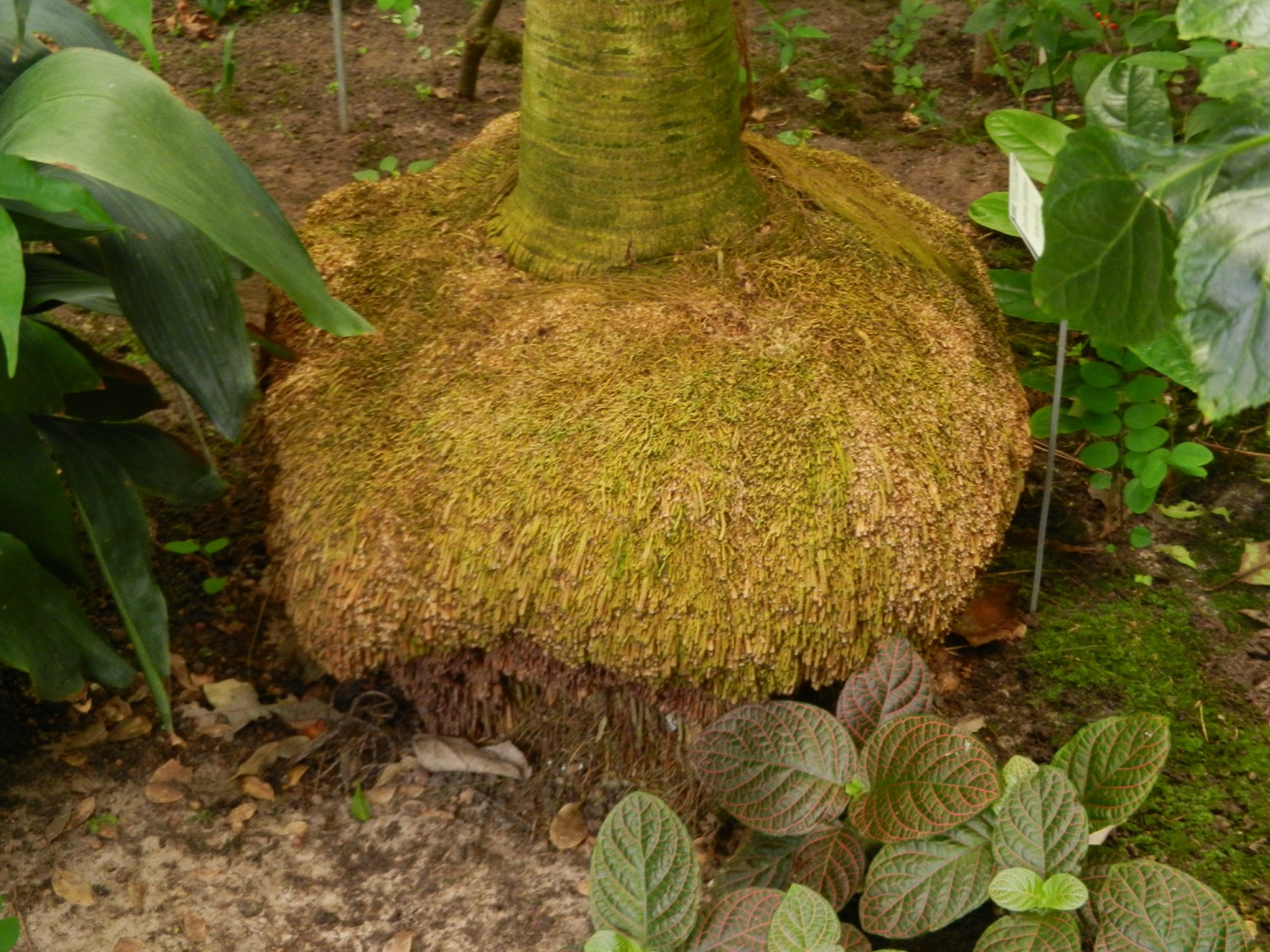 [Speaker Notes: Coccothrinax barbadensis 
Palmenfamilie (Arecaceae)

Een voorbeeld van het verschijnsel van adventiefwortels aan de voet van de plant, bij Monocotylen.]
Subtropische kas
S18
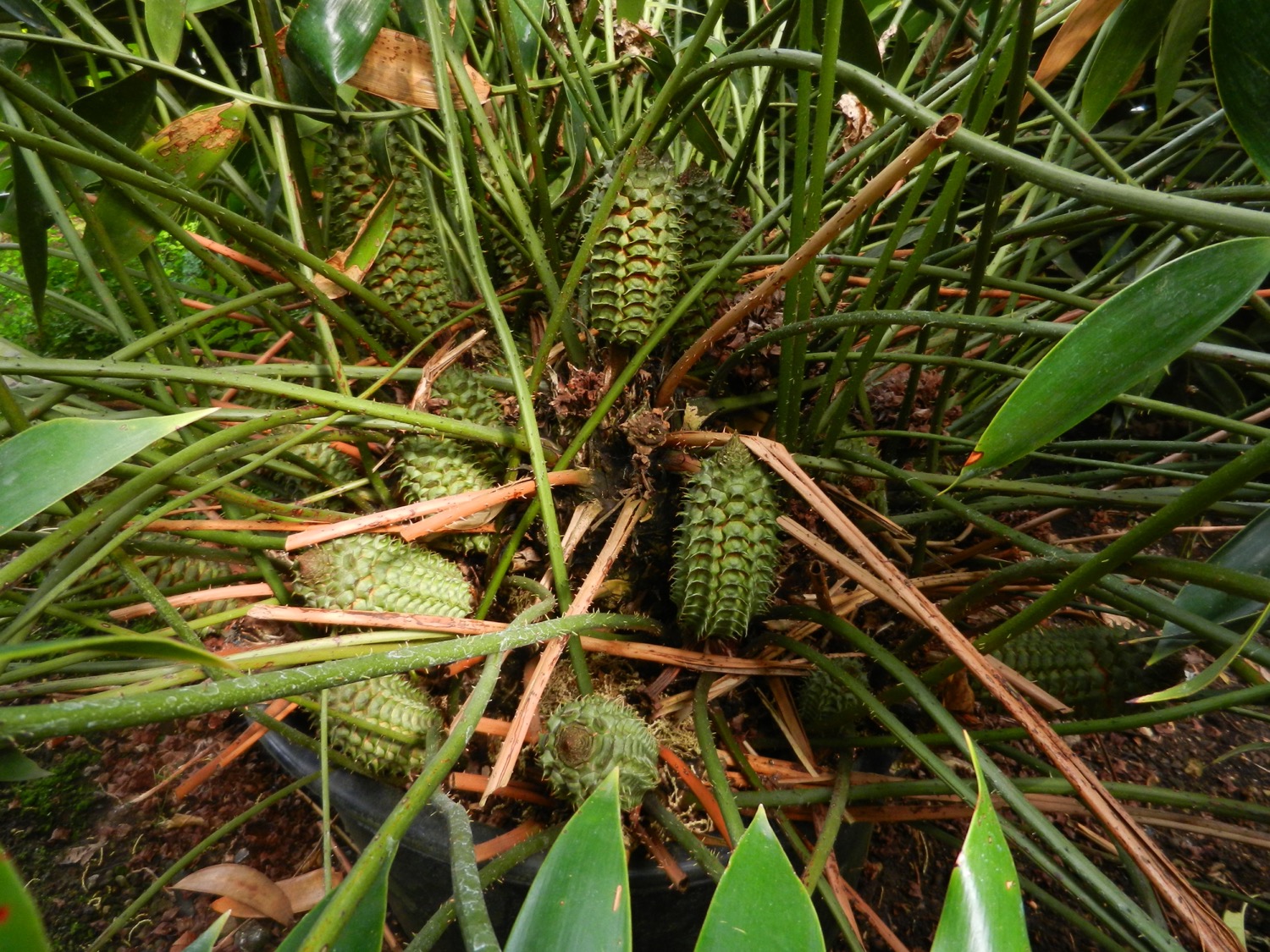 [Speaker Notes: Ceratozamia mexicana 
Zamiafamilie (Zamiaceae)

Prachtige kegels à volonté.]
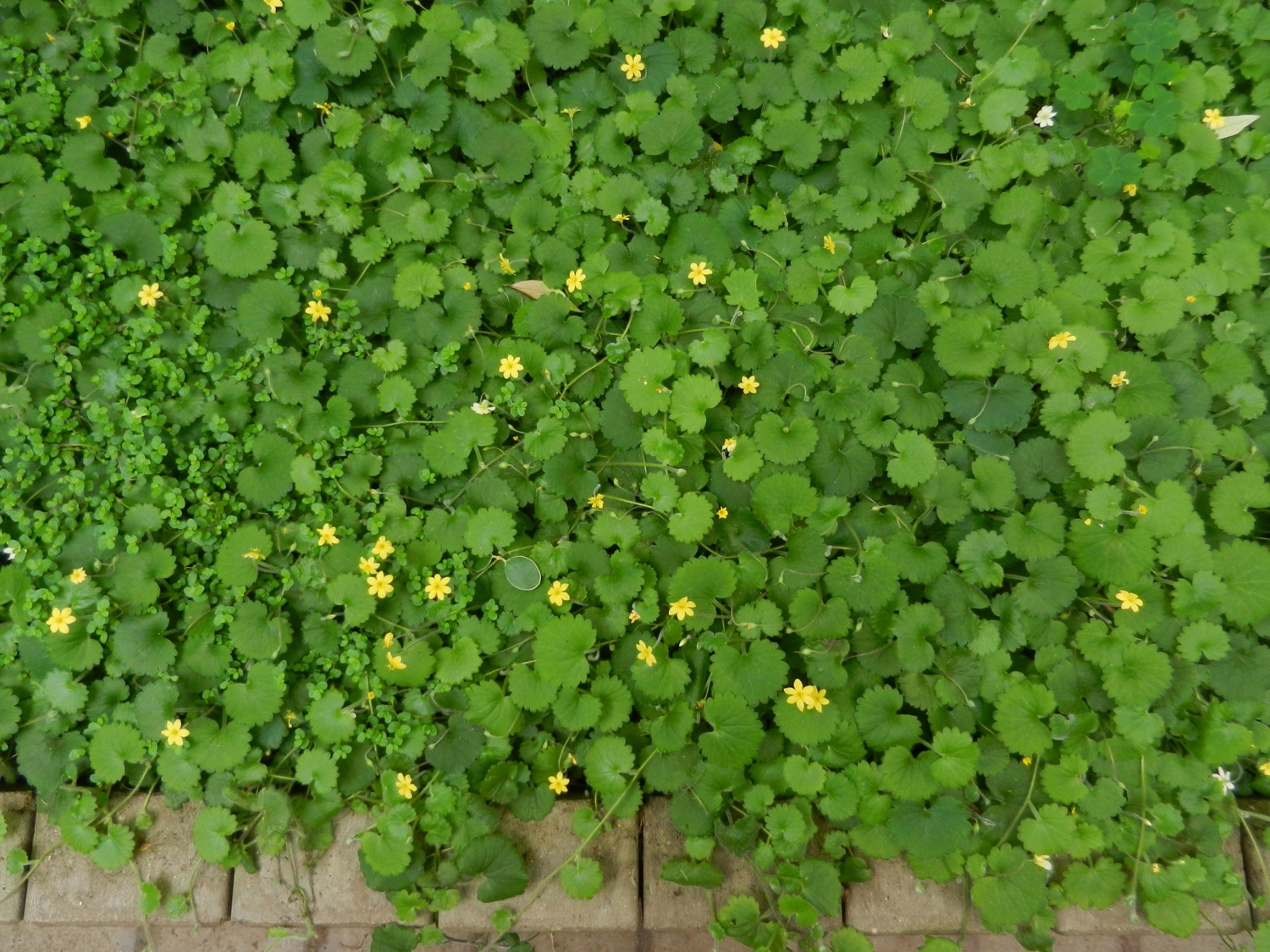 [Speaker Notes: Sibthorpia peregrina 
Weegbreefamilie (Plantaginaceae)

Een plantje dat endemisch is op Madeira (in tegenstelling tot wat op het label staat), met merkwaardig, 6-tallige bloemen.]
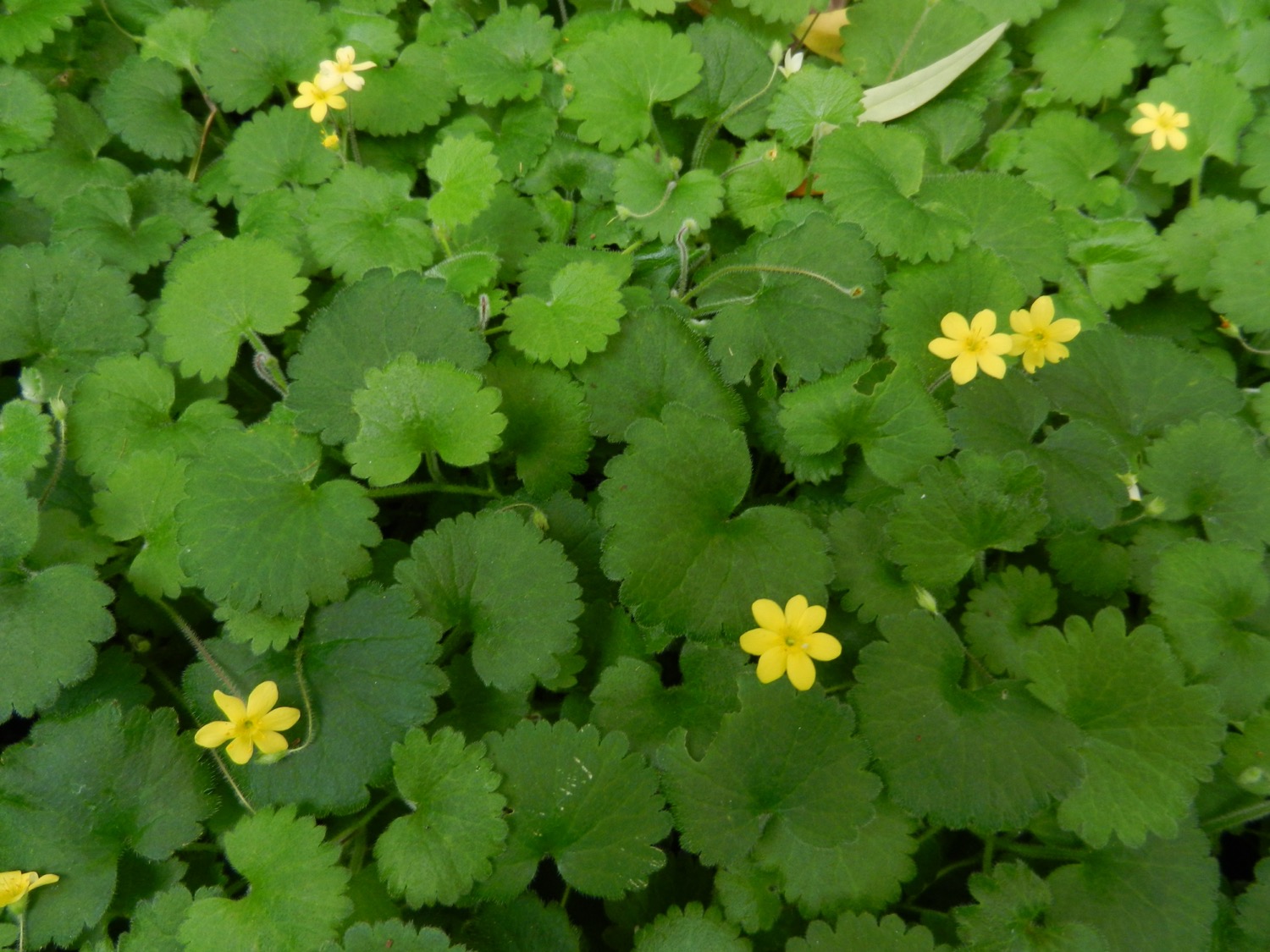 [Speaker Notes: Sibthorpia peregrina 
Weegbreefamilie (Plantaginaceae)

Een plantje dat endemisch is op Madeira (in tegenstelling tot wat op het label staat), met merkwaardig, 6-tallige bloemen.]
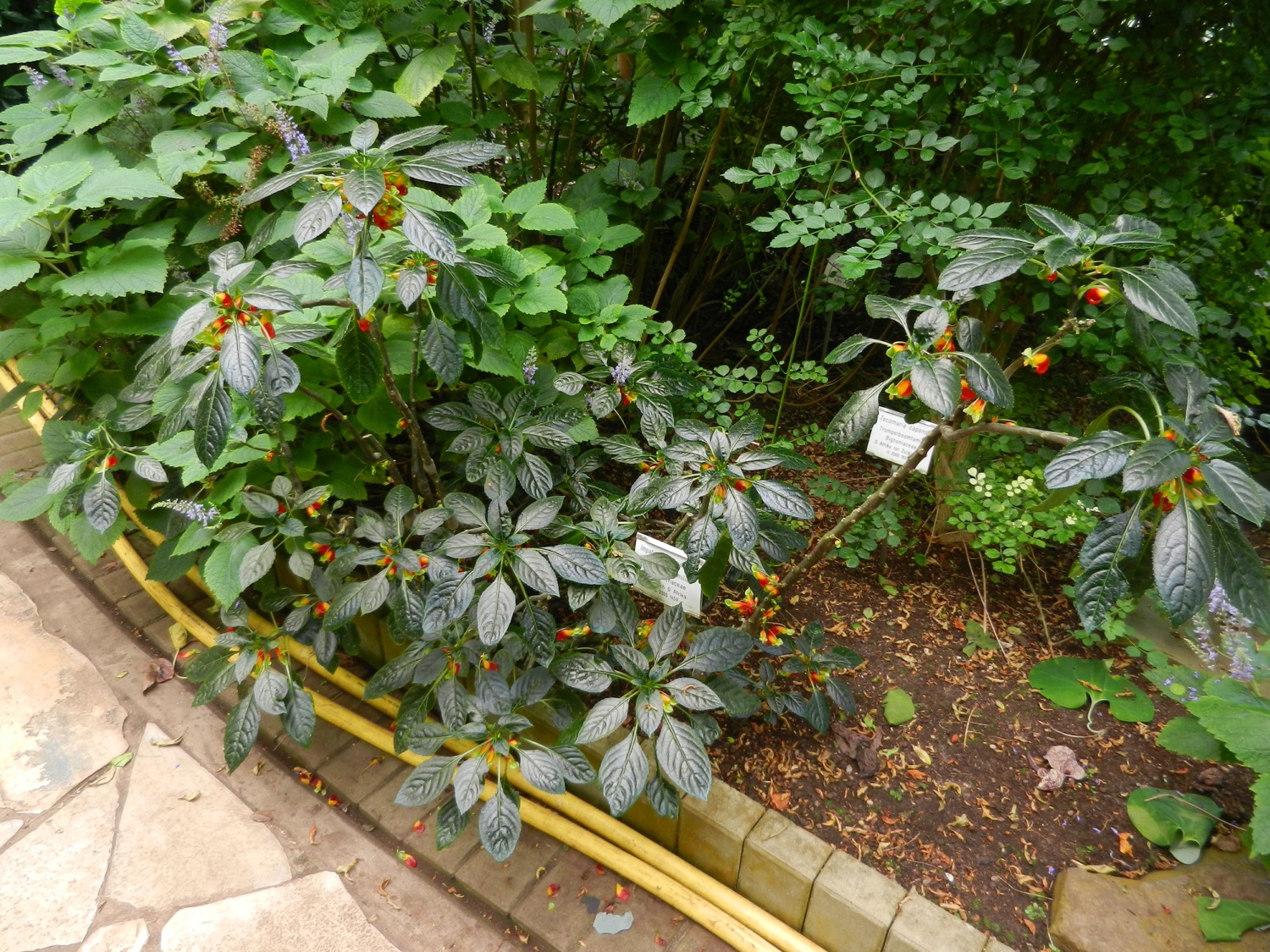 [Speaker Notes: Impatiens niamniamensis 
Balsemienfamilie (Balsaminaceae)

En om af te sluiten, een sublieme plant, met erg fraaie bloemen.]
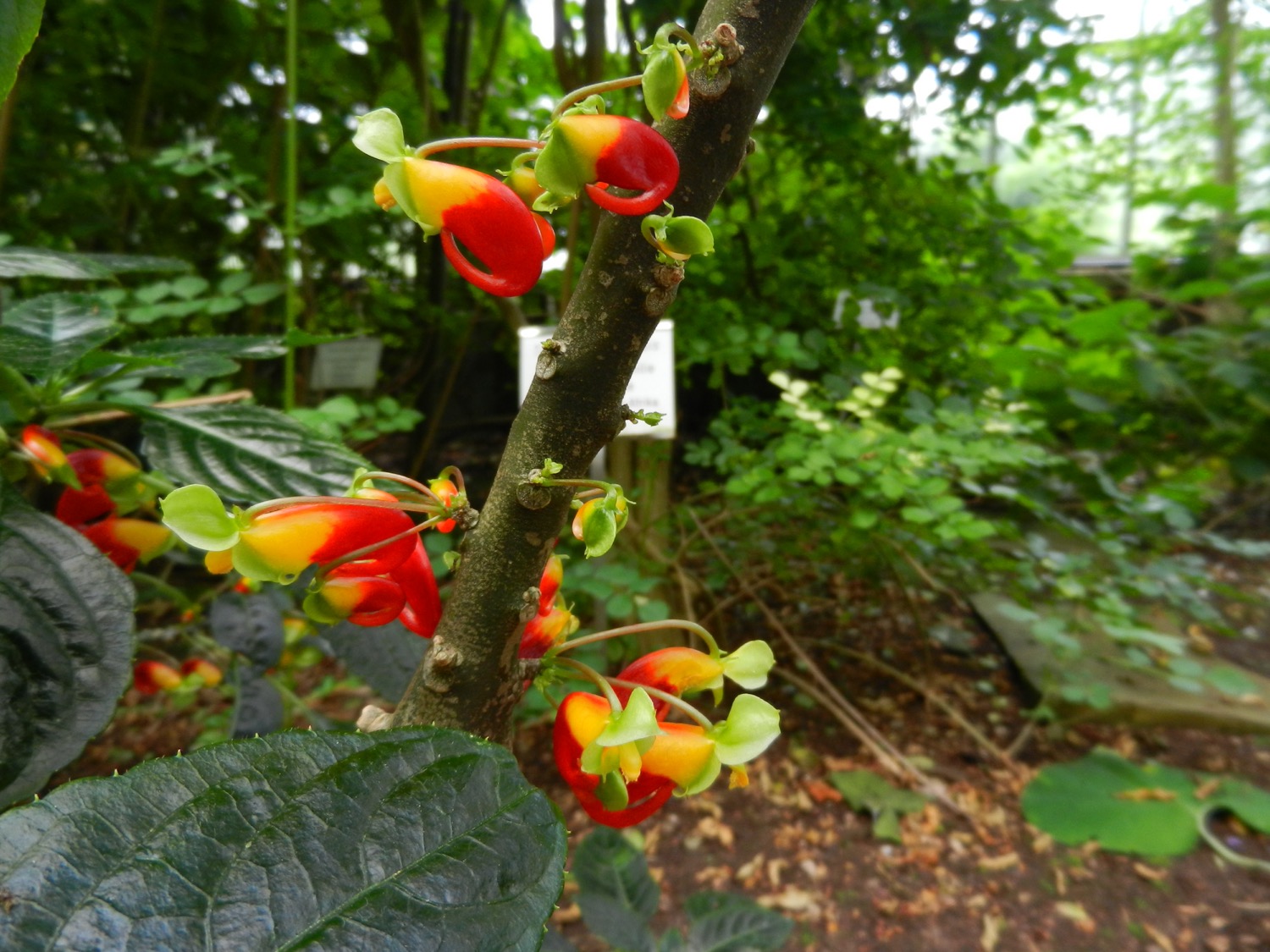 [Speaker Notes: Impatiens niamniamensis 
Balsemienfamilie (Balsaminaceae)

En om af te sluiten, een sublieme plant, met erg fraaie bloemen.]
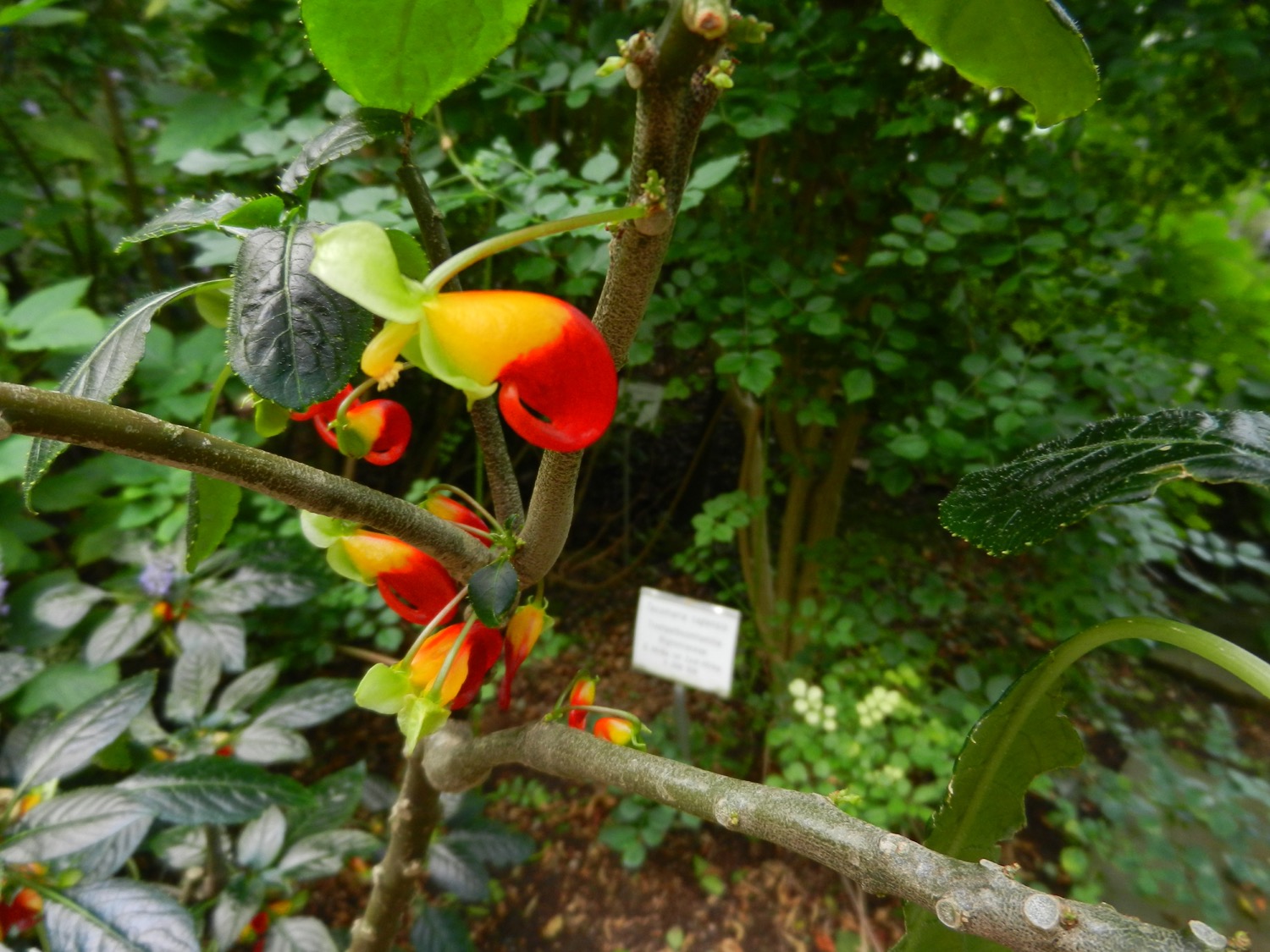 [Speaker Notes: Impatiens niamniamensis 
Balsemienfamilie (Balsaminaceae)

En om af te sluiten, een sublieme plant, met erg fraaie bloemen.]